Módulo 5: Habilidades comunicativas
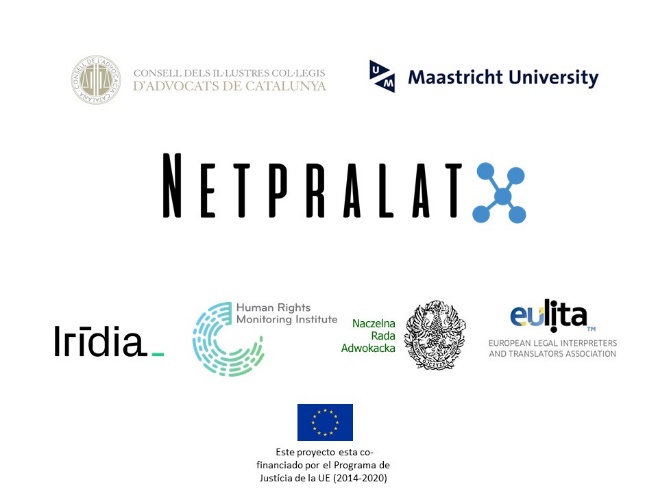 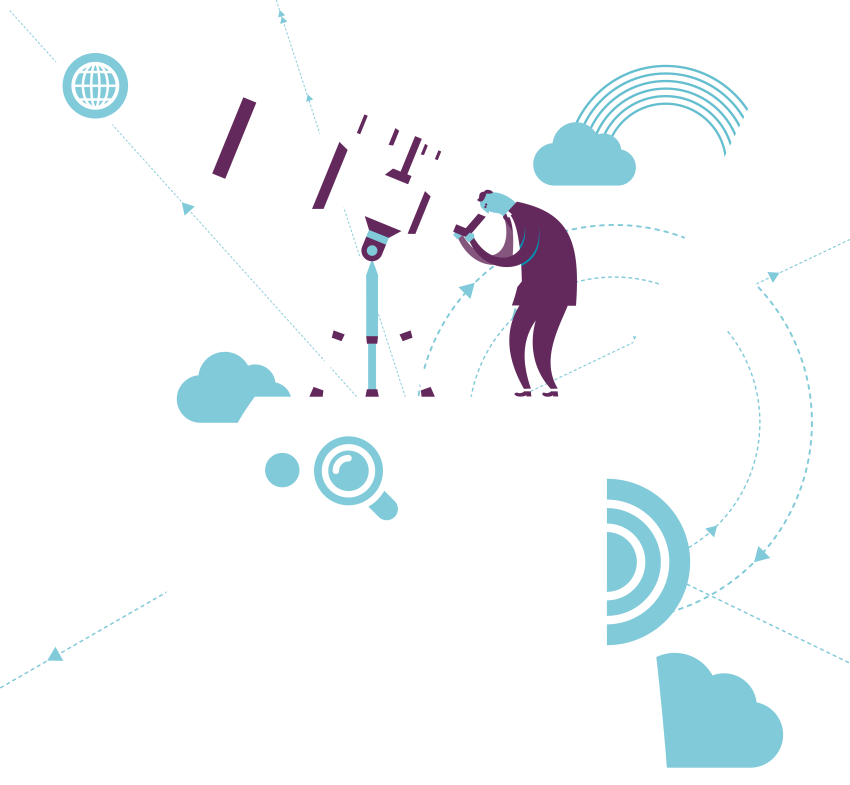 “Esta publicación está financiada por el Programa de Justicia de la UE (2014-2020). El contenido del material formativo representa solamente el punto de vista de las copartes del proyecto y es su sola responsabilidad. La Comisión Europea no acepta ninguna responsabilidad por el uso que se pueda hacer de la información que la guía contiene.”
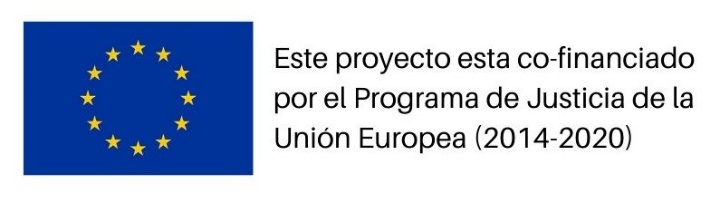 Introducción
Objetivos y temas del módulo
En este módulo recordaremos la importancia de las habilidades comunicativas en todas sus interacciones personales, ya sean con su cliente/a, con la policía o con otras personas con las que trate cuando proporciona asistencia jurídica en la comisaría de policía, ante el Ministerio Fiscal o en sede judicial. 
     Como abogado/ada en ejercicio, usted debe ser plenamente consciente de que una buena comunicación es clave y ya habrá desarrollado una serie de habilidades comunicativas eficaces. Sin embargo, sería útil que se detuviese un momento y reflexionase sobre las habilidades específicas que son particularmente eficaces en el contexto de su asistencia en comisaría, en concreto en el nuevo papel que ha asumido en la entrevista.
Introducción
Objetivos y temas del módulo
En este módulo recordaremos la importancia de las habilidades comunicativas en todas sus interacciones personales, ya sean con su cliente, con la policía o con otras personas con las que tenga que tratar en el proceso de proporcionar asistencia jurídica en la comisaría de policía. 
      Como abogado en ejercicio, usted debe ser plenamente consciente de que una buena comunicación es clave y ya habrá desarrollado una serie de habilidades comunicativas eficaces. Sin embargo, sería útil que se detuviese un momento y reflexionase sobre las habilidades específicas que son particularmente eficaces en el contexto de su visita a la comisaría, en concreto en el nuevo papel que ha asumido en la entrevista.
Este módulo le da la oportunidad de analizar habilidades comunicativas básicas, centrarse en las investigaciones que han estudiado lo que funciona mejor en relación con las habilidades de comunicación verbal y no verbal, estilos a la hora de preguntar y cómo abordar entrevistas exigentes. Los conceptos y las habilidades que aquí se describen se pondrán en práctica en las sesiones presenciales.
Para más información, haga CLIC aquí
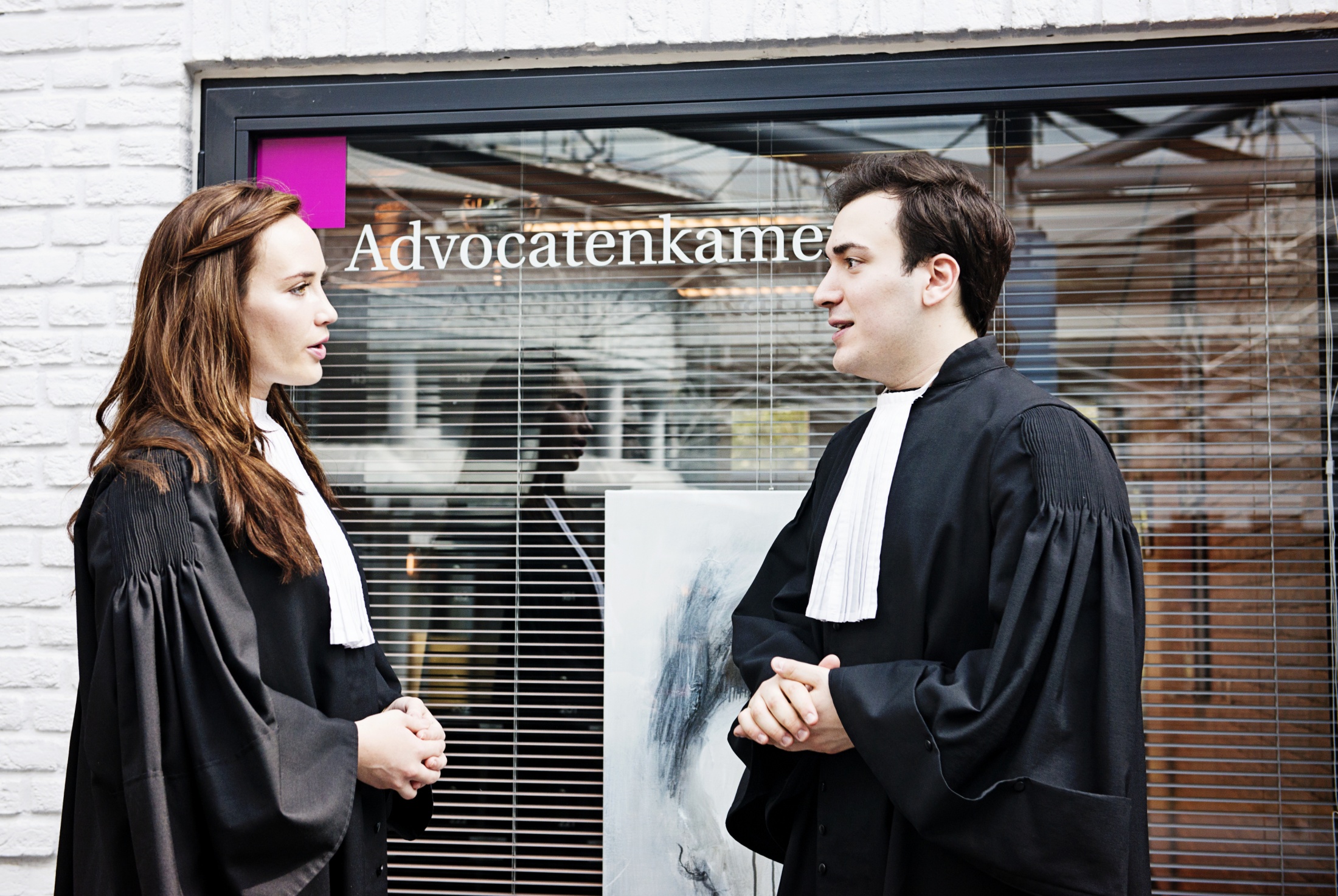 Visión general
Todos los días, en todos los sentidos, nos comunicamos con otras personas. Algunas son buenas comunicadoras por naturaleza y otras tienen que trabajar sus habilidades en este ámbito. Algunas personas se comunican mejor en grupos grandes mientras que otras se sienten mucho más cómodas en encuentros individuales.
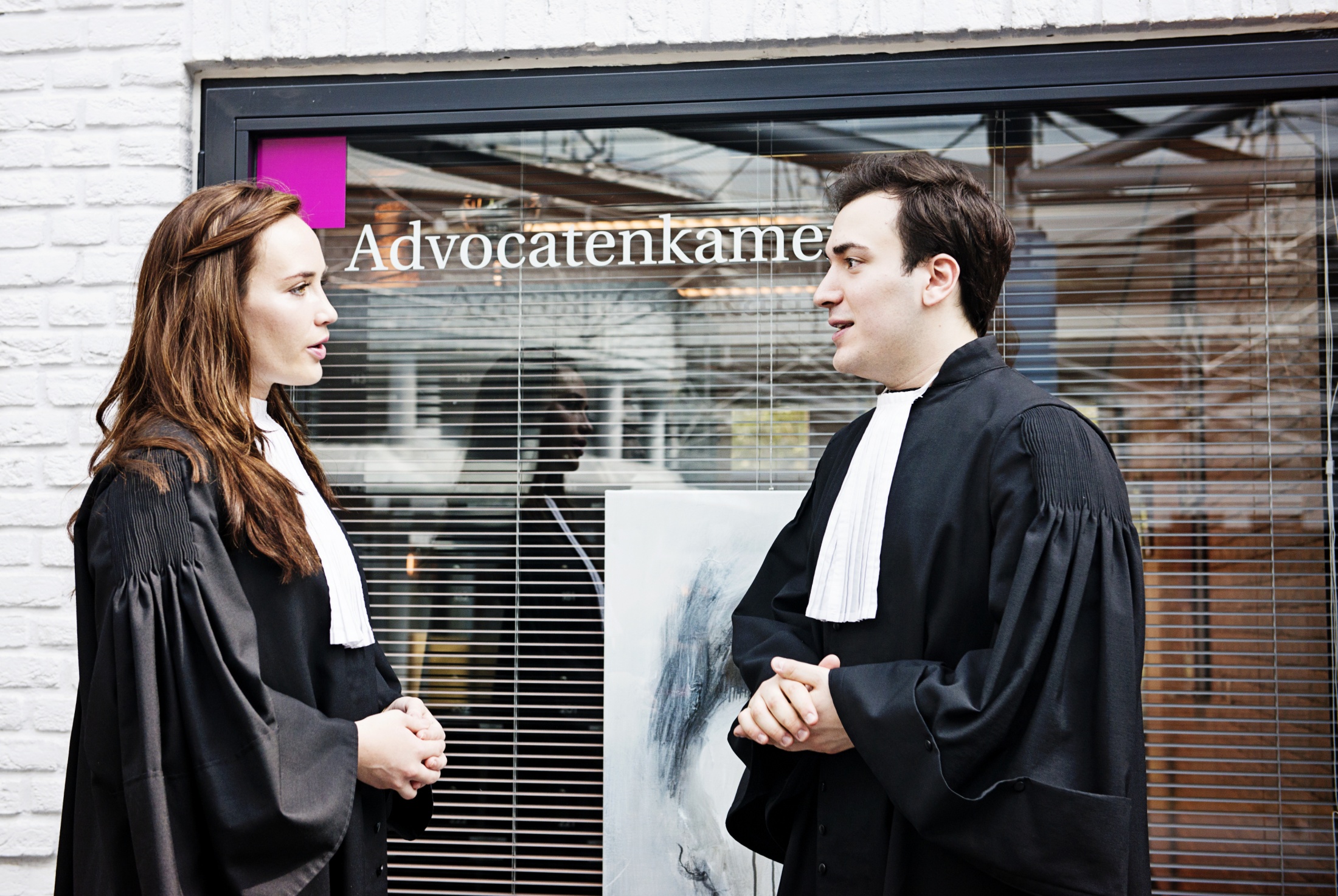 Visión general
En su papel de abogado/ada defensor/a, es fundamental contar con unas buenas habilidades comunicativas. Tiene que establecer una buena relación con su cliente, tiene que mostrar a su cliente que lo está escuchando, tiene que transmitir con frecuencia información compleja para su cliente y tiene que valorar/medir sus respuestas en relación con esta información y su asesoramiento de una forma más amplia. Puede que tenga que comunicarse a través de un/a intérprete o con efectivos médicos en situaciones críticas.
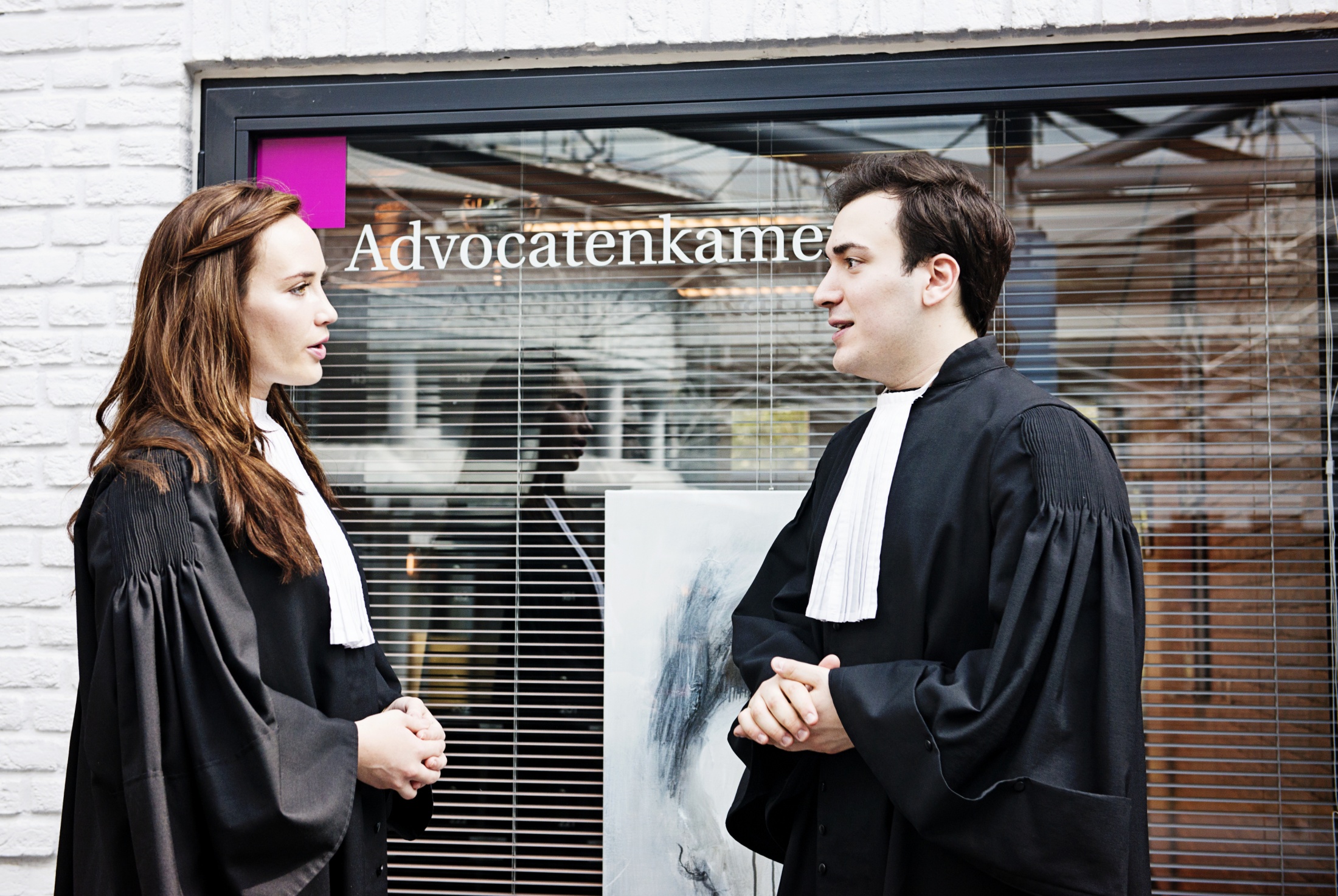 Visión general
Por diversos motivos, es importante establecer una buena relación profesional con los agentes de policía con los que trate, con el fin de facilitar la confianza y el respeto mutuos, lo que en última instancia le permitirá hacer su trabajo de forma más eficaz. Por ejemplo, si usted desea obtener un nivel de revelación de información mayor que el ofrecido por la policía antes de una entrevista en un determinado caso, las habilidades interpersonales le ayudarán a realizar esa solicitud con éxito.
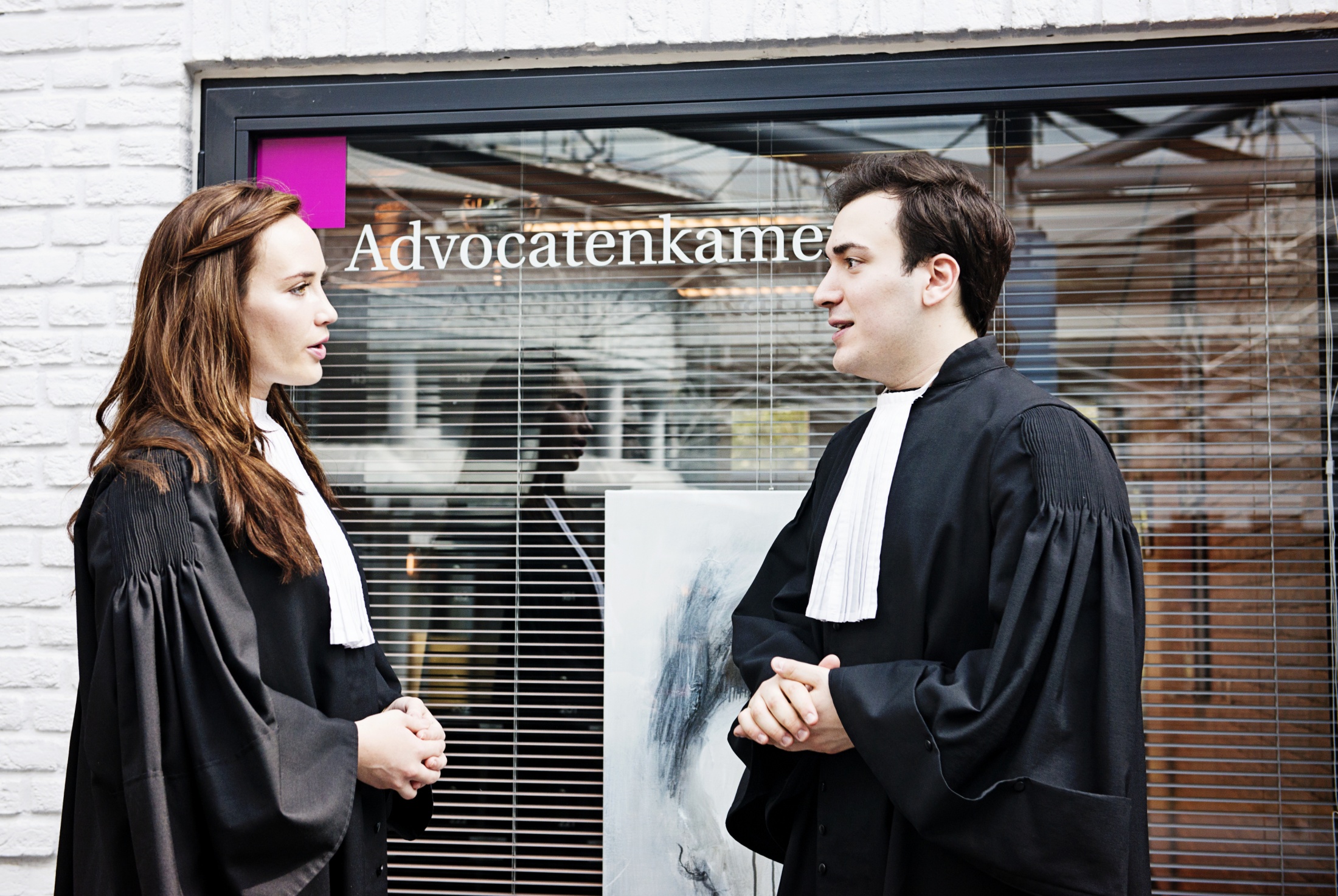 Visión general
Este módulo de formación a distancia le ofrecerá una visión general sobre habilidades comunicativas valiosas centrándose en:

- cómo entablar una buena relación;
- cómo escuchar, preguntar y cuestionar eficazmente;
- cómo transmitir información de forma eficaz.
Inicio
Parte 1: 
Entablar una buena relación
Parte 2: 
Tipos de comunicación
Parte 3: 
Resumen
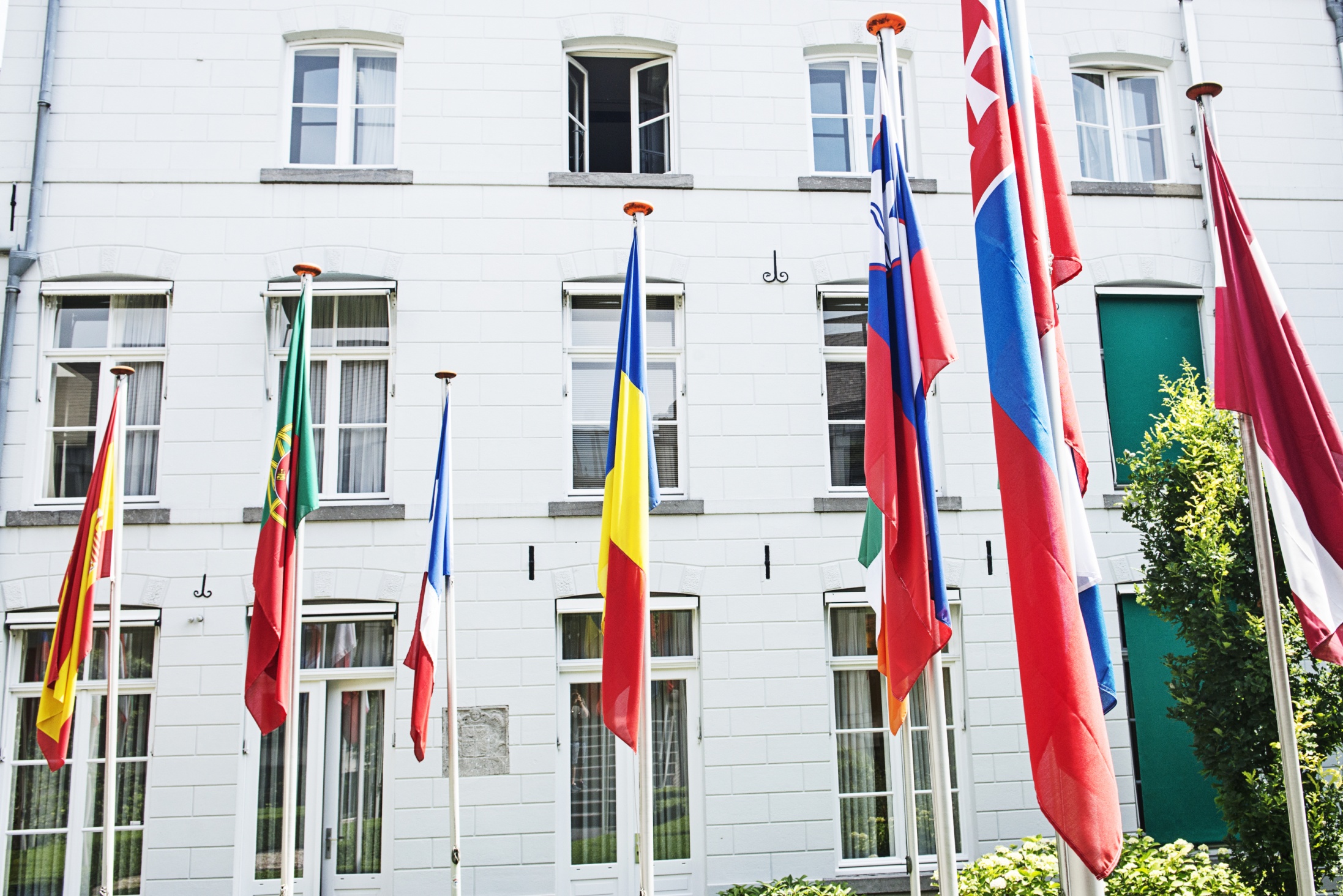 Entablar una buena relación
Entablar una buena relación es importante en las relaciones interpersonales. Tener una buena relación con una persona fomentará la confianza y el respeto mutuo, se comunicará mejor con los demás, escuchará mejor a los demás y entenderá mejor a los demás, lo que facilitará la cooperación.
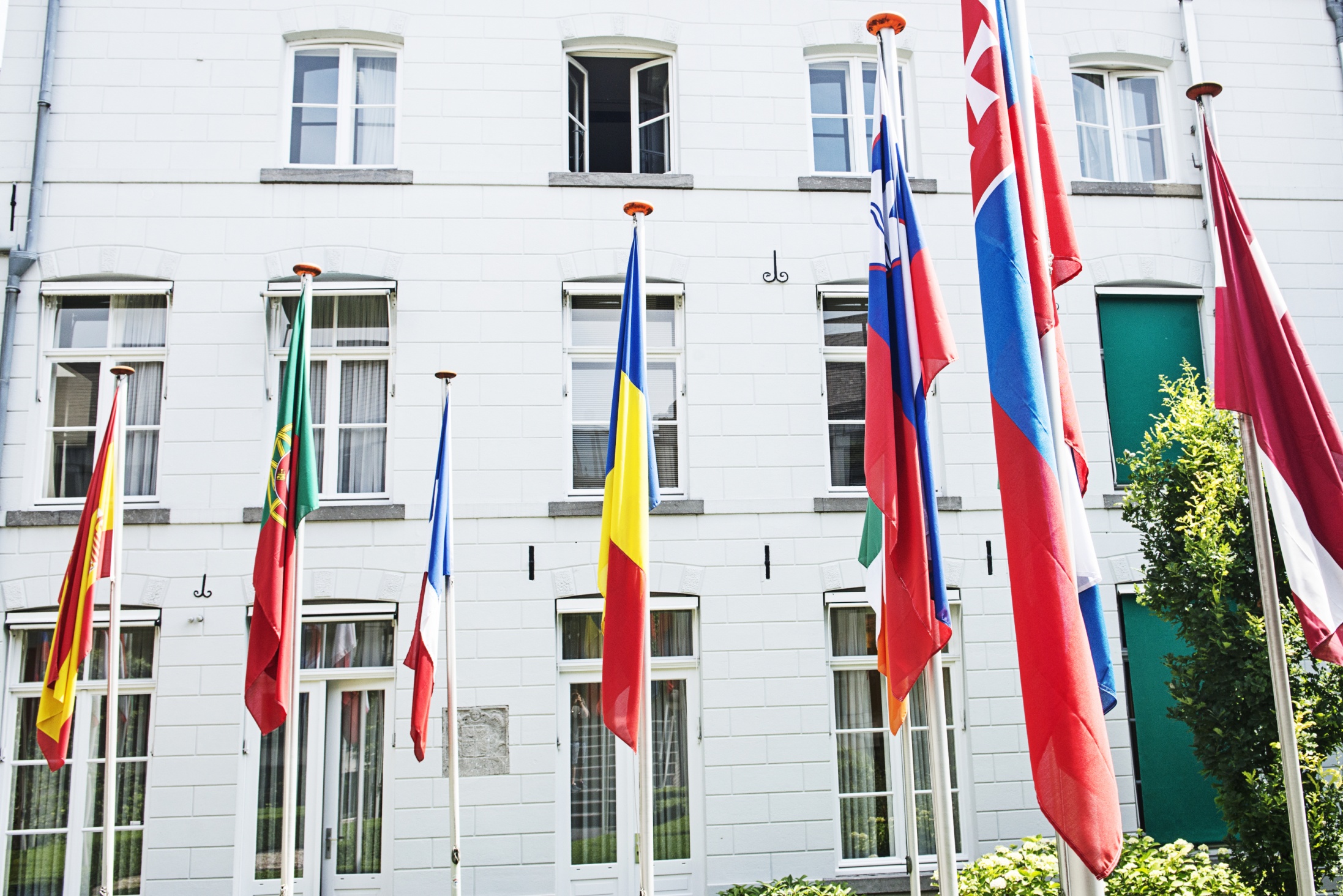 Entablar una buena relación
En la fase de detención por parte de la policía, los abogados/adas deben entablar una buena relación no solo con sus clientes, sino también con la policía y con las otras personas que participan en la investigación. Entablar una buena relación con la policía puede ayudar a los abogados/adas, por ejemplo, a obtener información y favorecer la cooperación, si esto beneficia a sus clientes. Tener una buena relación no significa ser excesivamente familiar con otra persona; simplemente significa establecer una conexión con esa persona y comunicarse con ella de forma eficaz.
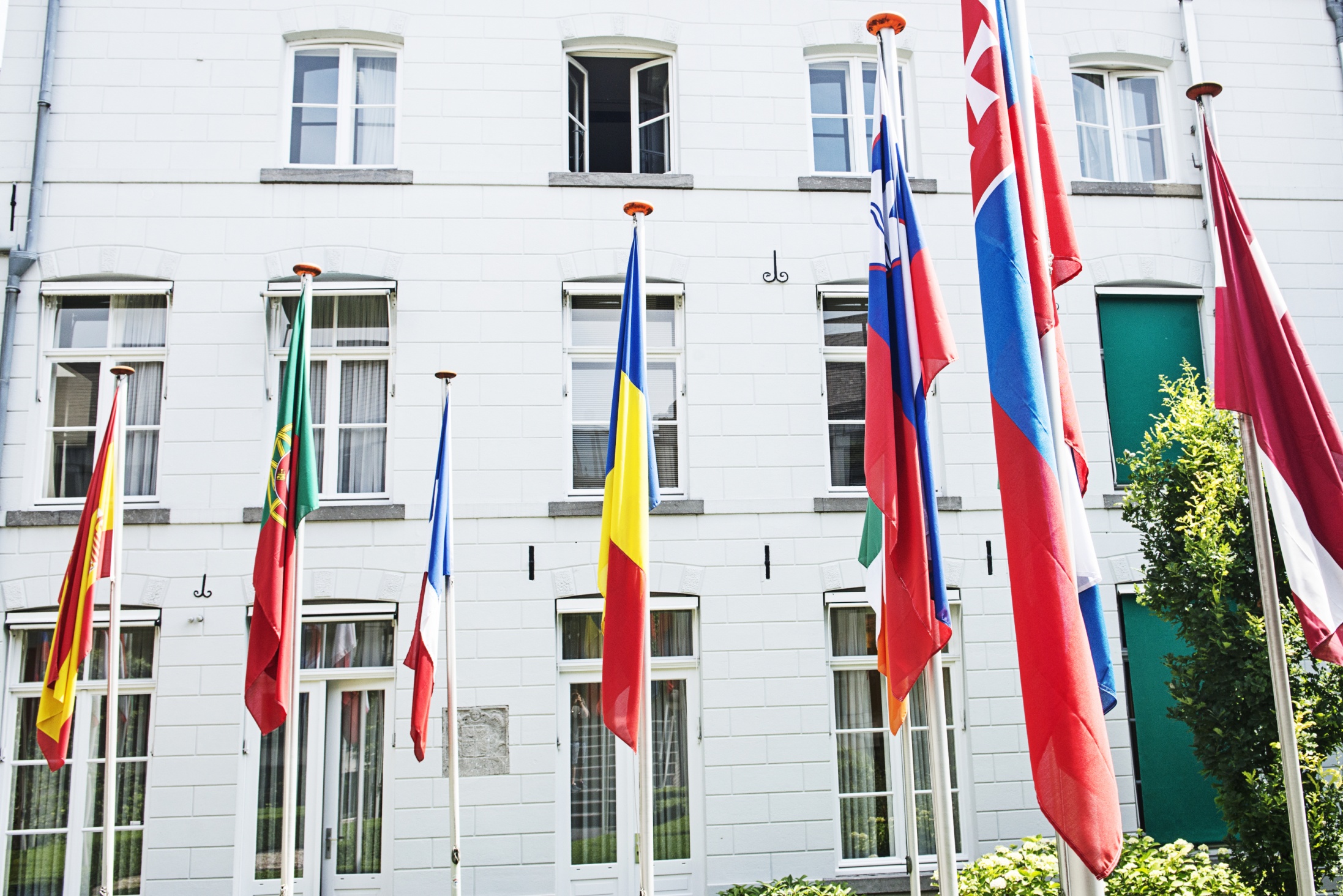 Entablar una buena relación
En esta sección abordaremos varios temas relacionados con el establecimiento de buenas relaciones, incluido el primer contacto con la policía y los clientes, prejuicios inconscientes, escucha activa, empatía y otros comportamientos que facilitan las buenas relaciones.
El primer contacto
Empatía
Escucha activa
Otros comportamientos
Entablar una buena relación
El primer contacto
La forma de presentarse en el primer contacto tanto con su cliente como con la policía es muy importante para entablar una buena relación. 

Sin embargo, es fundamental tener en cuenta que invertir en entablar una buena relación solo al inicio del encuentro no es suficiente: la buena relación debe mantenerse durante todo el encuentro.
1
2
Entablar una buena relación
El primer contacto
Debe recordarse, no obstante, que las personas responden de forma diferente cuando intenta entablar una buena relación: algunas personas pueden ser abiertas y simpáticas, mientras que otras son más reservadas por naturaleza. Algunas podrían esperar que usted sea una persona abierta y simpática, mientras que otras podrían considerar ese acercamiento como intrusivo y excesivamente simpático.  

Por ejemplo, saludar a alguien que no conoce de una forma demasiado familiar o intentar rebajar la tensión haciendo un chiste pueden interpretarse como algo inapropiado y, a pesar de las buenas intenciones, podría dificultar que se entable una buena relación.
1
2
Entablar una buena relación
El primer contacto: buenos y malos ejemplos
BUENOS EJEMPLOS

Establecer/buscar contacto visual

Presentarse

Inclinarse hacia delante

Postura abierta/brazos abiertos

Comportamiento amable e informal
MALOS EJEMPLOS

Empezar a hablar antes de establecer contacto visual

No presentarse

Echarse o sentarse hacia atrás

Cruzar los brazos o las piernas

Comportamiento formal y frío
Entablar una buena relación
El primer contacto
Los comportamientos a la hora de entablar buenas relaciones en el primer contacto son aquellos que muestran atención y compromiso. Son tan sencillos como establecer contacto visual, saludar a la persona por su nombre o estrecharle la mano.
1
2
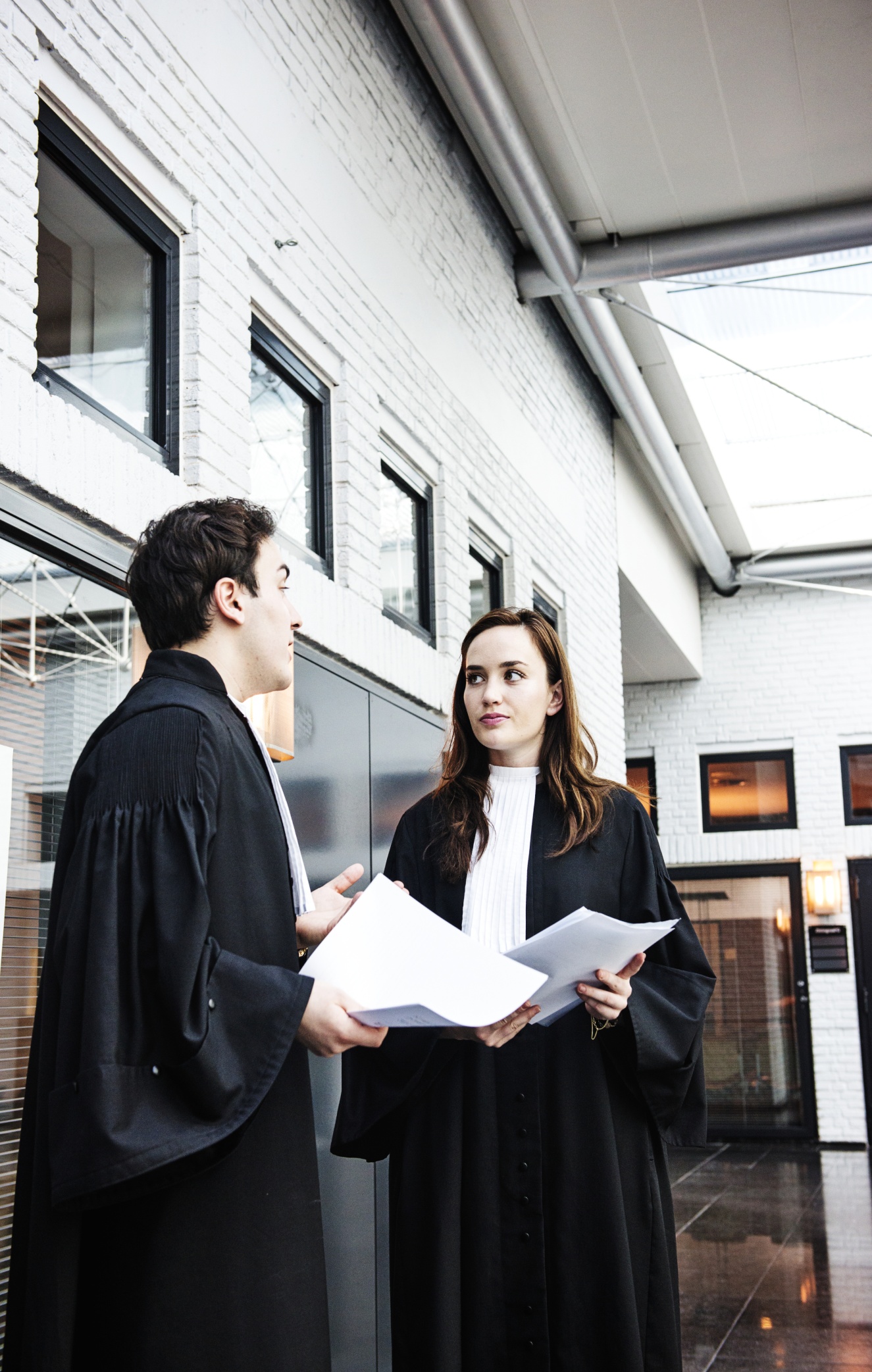 Entablar una buena relación
Escucha activa
Una vez establecida una buena relación en el primer contacto, es importante prestar atención continua a esto durante toda la interacción y en las futuras interacciones que se produzcan.
 
Un elemento importante para mantener una buena relación es la escucha activa. La escucha activa es un comportamiento con el que se demuestra al hablante que le está prestando atención y entendiendo lo que dice. Esto incluye comportamientos verbales y no verbales.
¿Qué es la escucha activa?
¿Qué es la escucha pasiva?
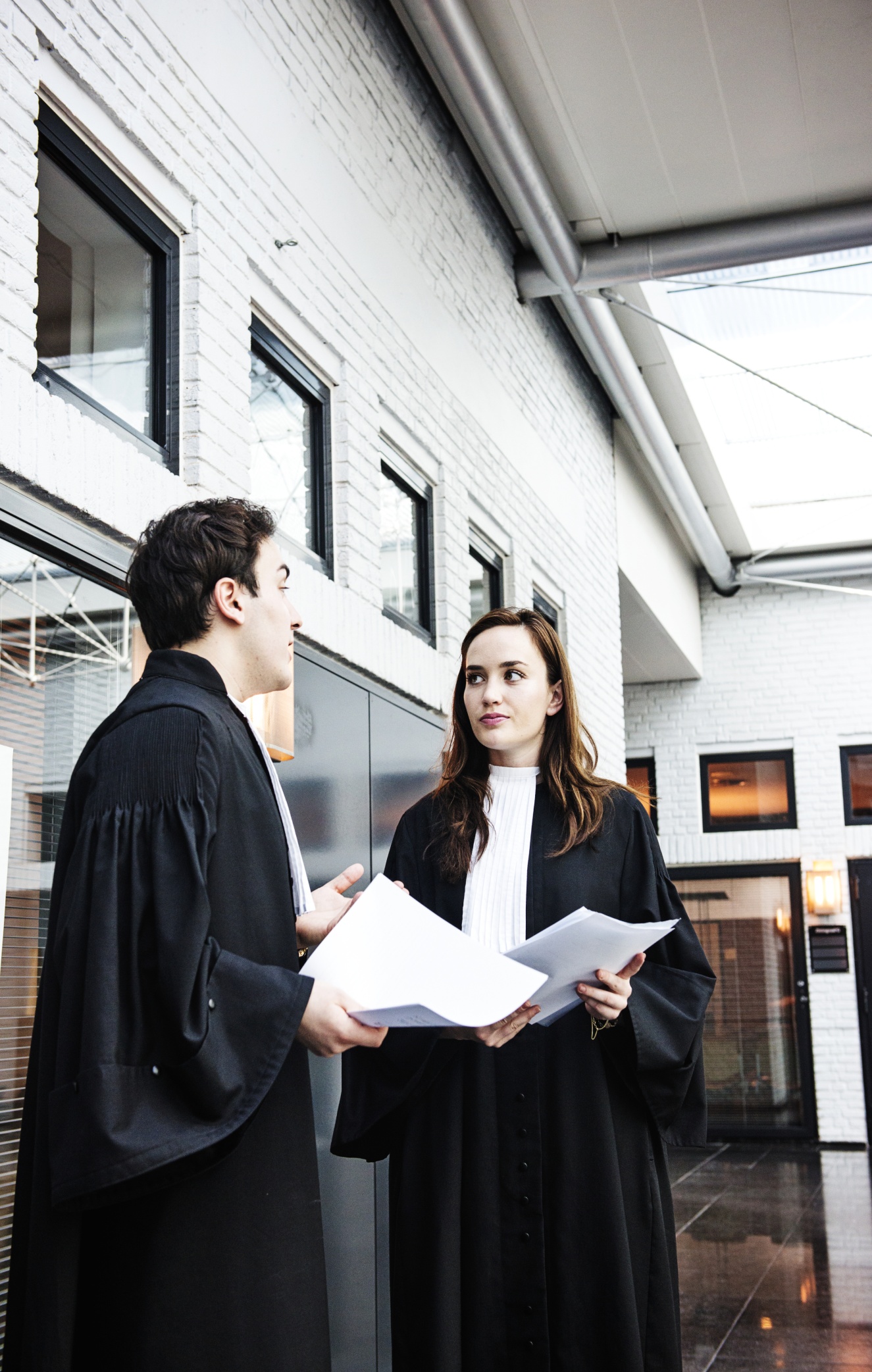 Entablar una buena relación
Escucha activa
Una vez establecida una buena relación en el primer contacto, es importante prestar atención continua a esto durante toda la interacción y en las futuras interacciones que puedan producirse.
 
Un elemento importante para mantener una buena relación es la escucha activa. La escucha activa es un comportamiento con el que demostrar al hablante que le está prestando atención y entendiendo lo que dice. Esto incluye comportamientos verbales y no verbales.
La escucha activa no solo es relevante para entablar una buena relación, sino que desempeña un papel en la forma eficaz de preguntar y en las habilidades comunicativas que se abordarán en la siguiente parte de este módulo.
¿Qué es la escucha activa?
¿Qué es la escucha pasiva?
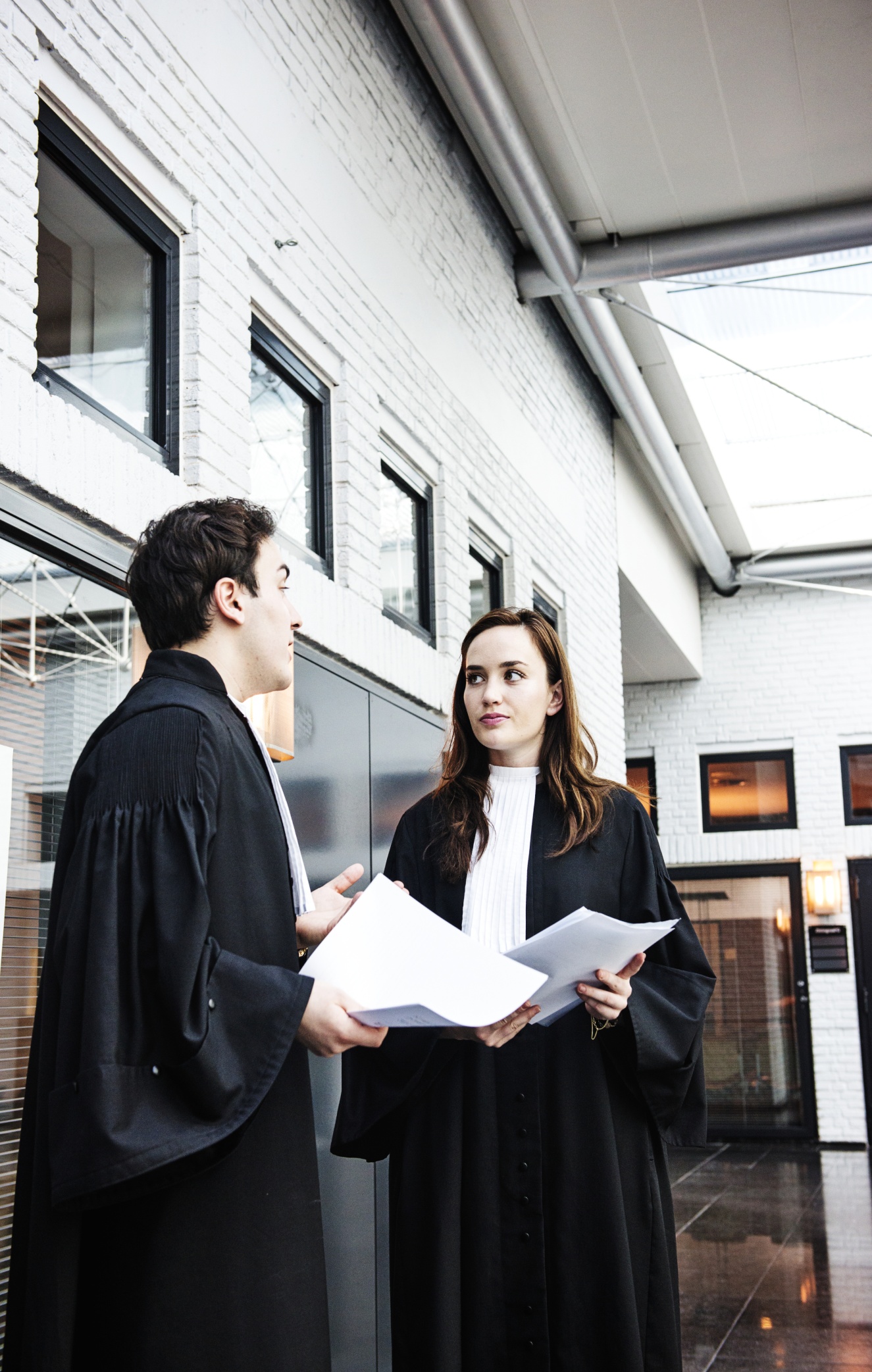 Ejemplos de escucha activa
¿Cómo saber si una persona escucha activamente?
Existen dos canales de comunicación que surgen de forma simultánea cuando dos interlocutores participan en una conversación. Un canal es el del hablante y el del mensaje que está intentando transmitir. 

El segundo canal es el del oyente, que necesita entender el mensaje enviado para que la comunicación funcione.
¿Qué es la escucha activa?
¿Qué es la escucha pasiva?
1
2
3
4
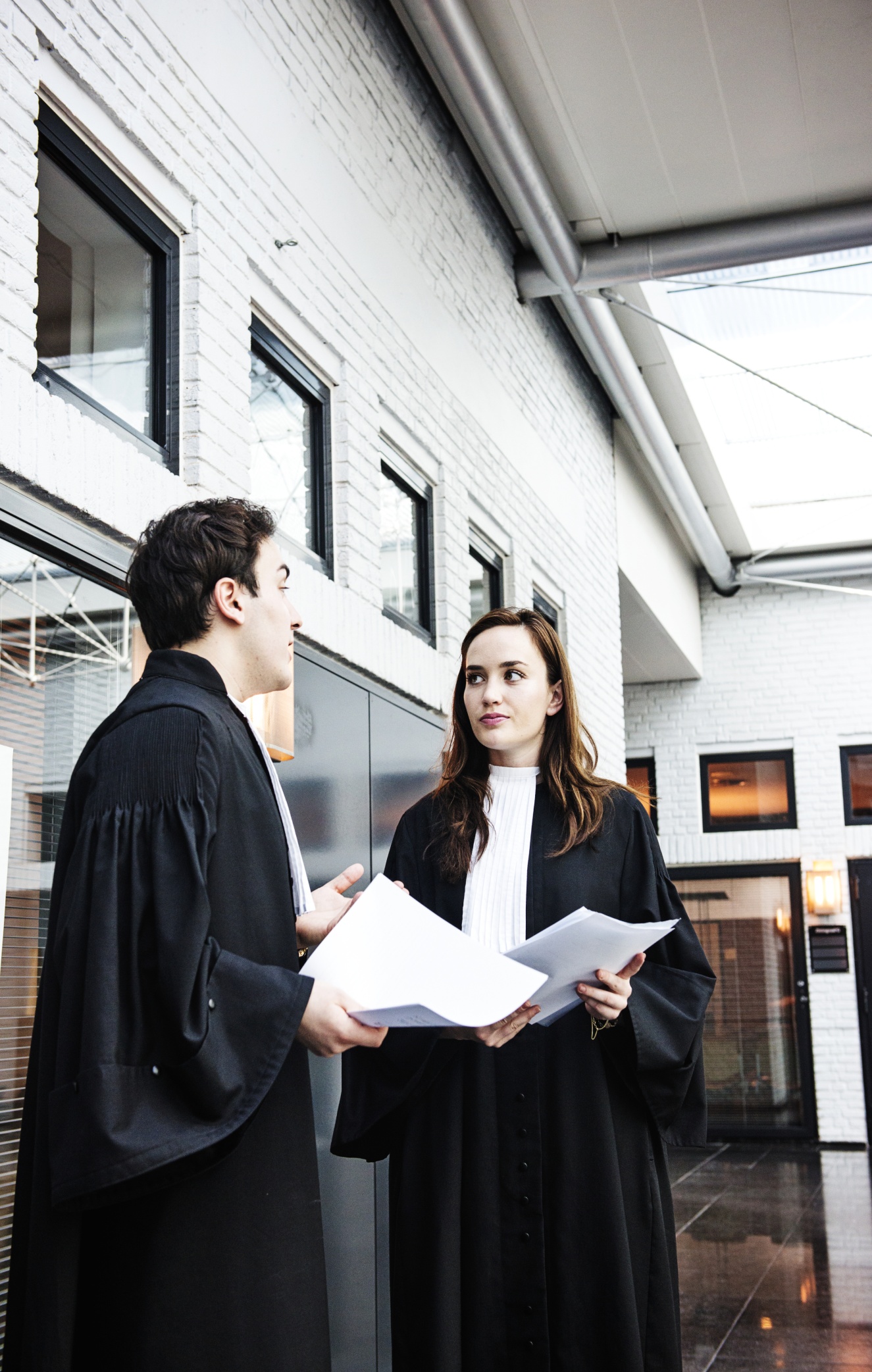 Ejemplos de escucha activa
¿Cómo saber si una persona escucha activamente?
Existen dos canales de comunicación que surgen de forma simultánea cuando dos interlocutores participan en una conversación. Un canal es el del hablante y el del mensaje que está intentando transmitir. 

El segundo canal es el del oyente, que necesita entender el mensaje enviado para que la comunicación funcione.
Es un proceso en el que cada persona interlocutora da pistas a la otra y cada una responde a la otra. Esto se denomina «retrocanal» y puede ser verbal y no verbal.
¿Qué es la escucha activa?
¿Qué es la escucha pasiva?
1
2
3
4
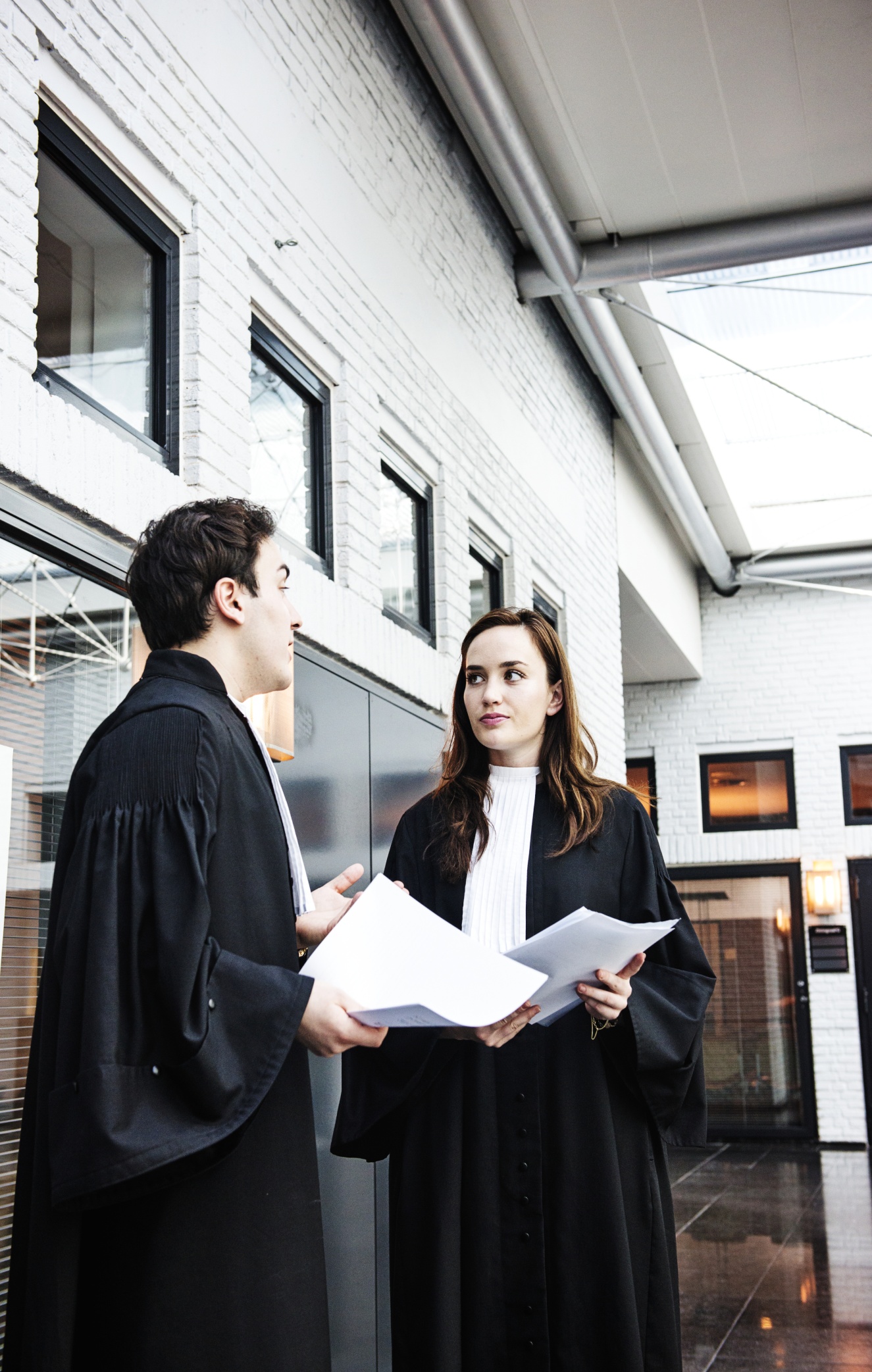 Voorbeelden van actief luisteren
¿Cómo saber si una persona escucha activamente?
Los comportamientos de escucha activa no verbal incluyen: lenguaje corporal abierto, que demuestra compromiso, como en el primer contacto, en concreto una postura activa y una posición ligeramente inclinada hacia delante.   

Además, si mira directamente al hablante le demuestra que le está prestando toda su atención.
¿Qué es la escucha activa?
¿Qué es la escucha pasiva?
1
2
3
4
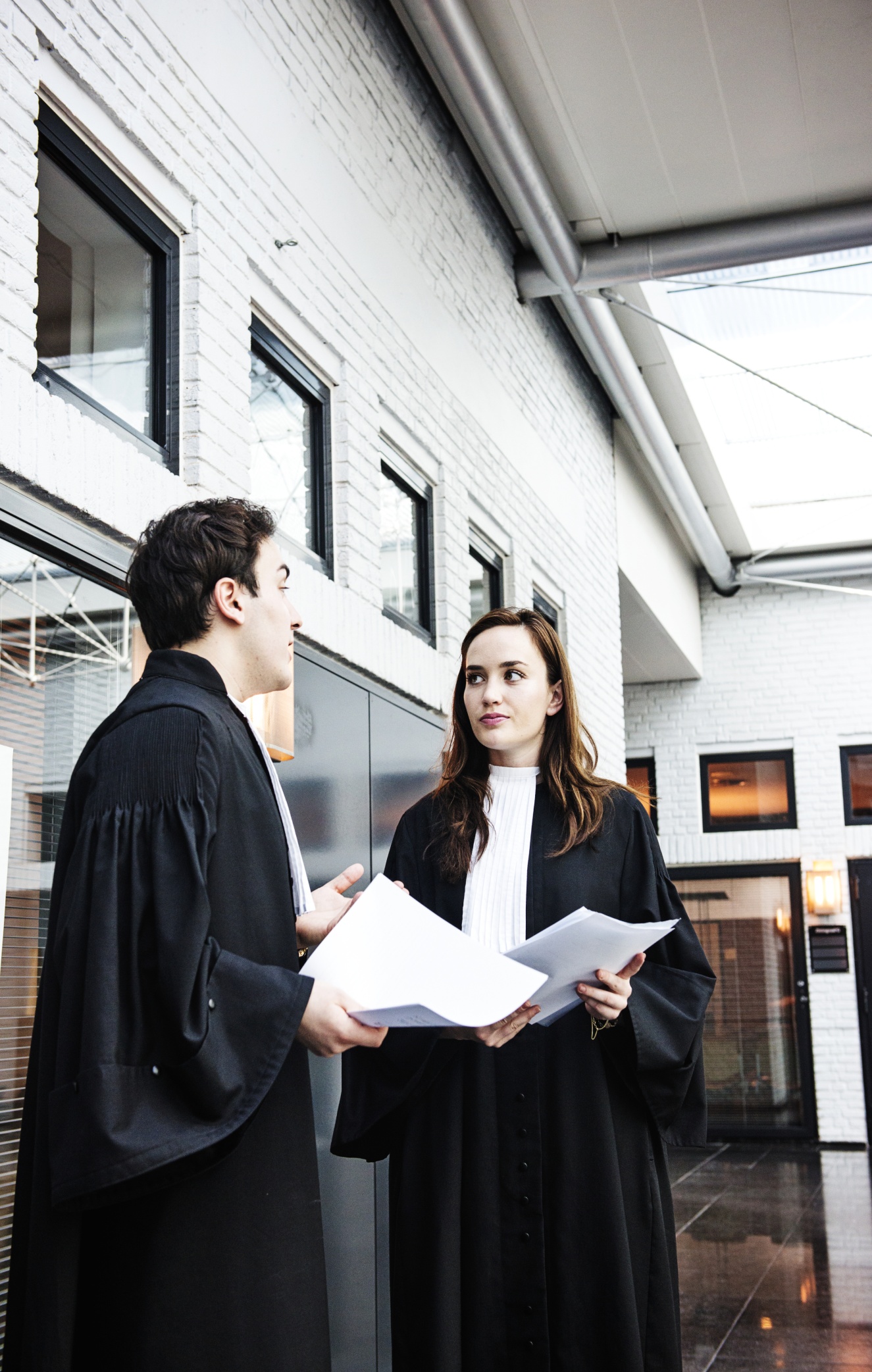 Ejemplos de escucha activa
¿Cómo saber si una persona escucha activamente?
Utilizar gestos, tales como asentir con la cabeza, sonreír y otras expresiones faciales, puede confirmar comprensión y escucha activa.

Si añade alguna palabra breve, como «sí», «vale» o «siga», animará a su interlocutor a seguir hablando.
¿Qué es la escucha activa?
¿Qué es la escucha pasiva?
1
2
3
4
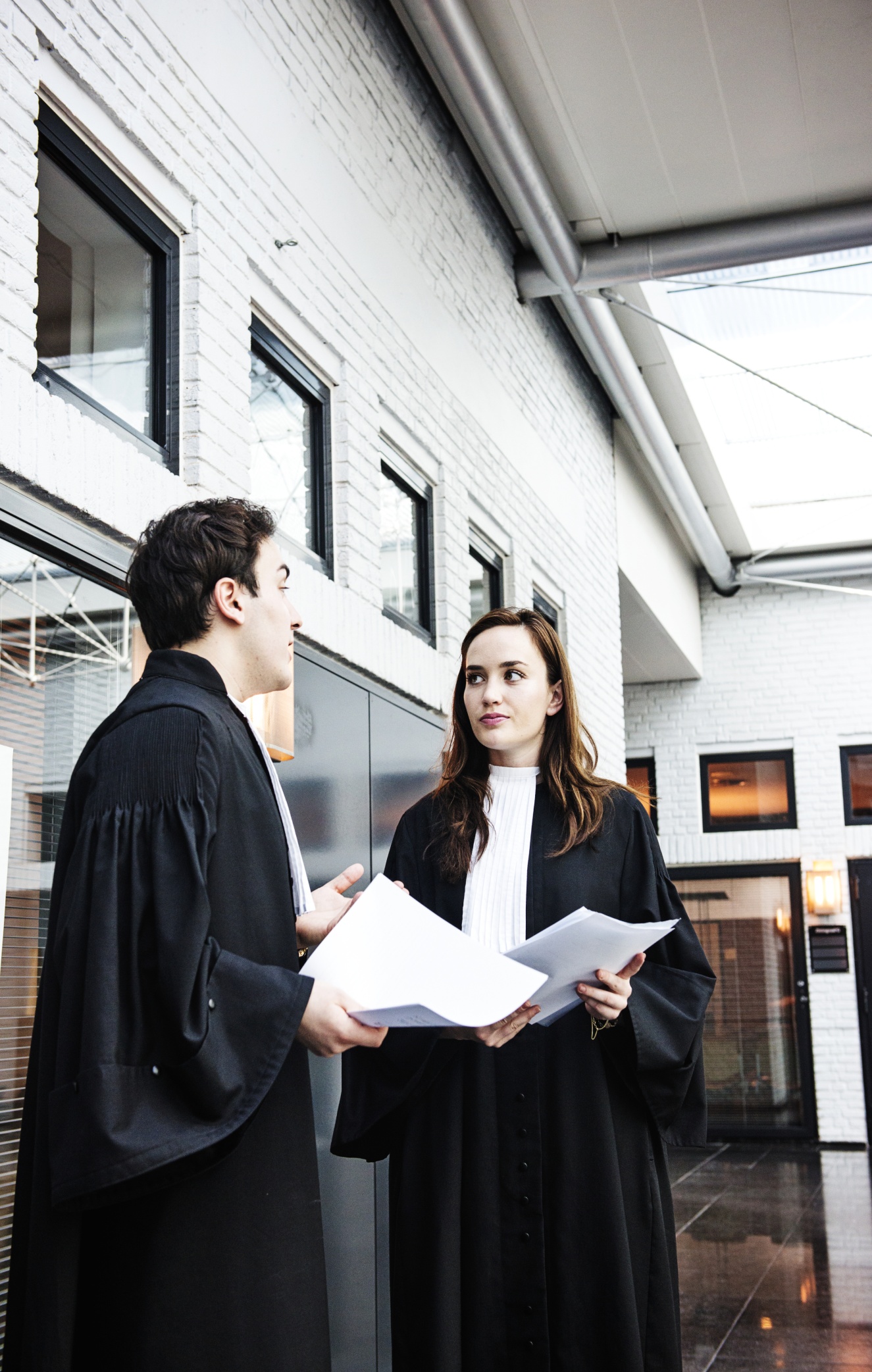 Ejemplos de escucha activa
¿Cómo saber si una persona escucha activamente?
Otro elemento importante de la escucha activa es respetar los silencios. En ocasiones su cliente necesitará tiempo para pensar la respuesta, reunir sus pensamientos o recuerdos, o controlar sus emociones. 

Sea prudente al interrumpir al hablante, ya que puede frustrarlo o hacer que le resulte más difícil transmitir el mensaje.
¿Qué es la escucha activa?
¿Qué es la escucha pasiva?
1
2
3
4
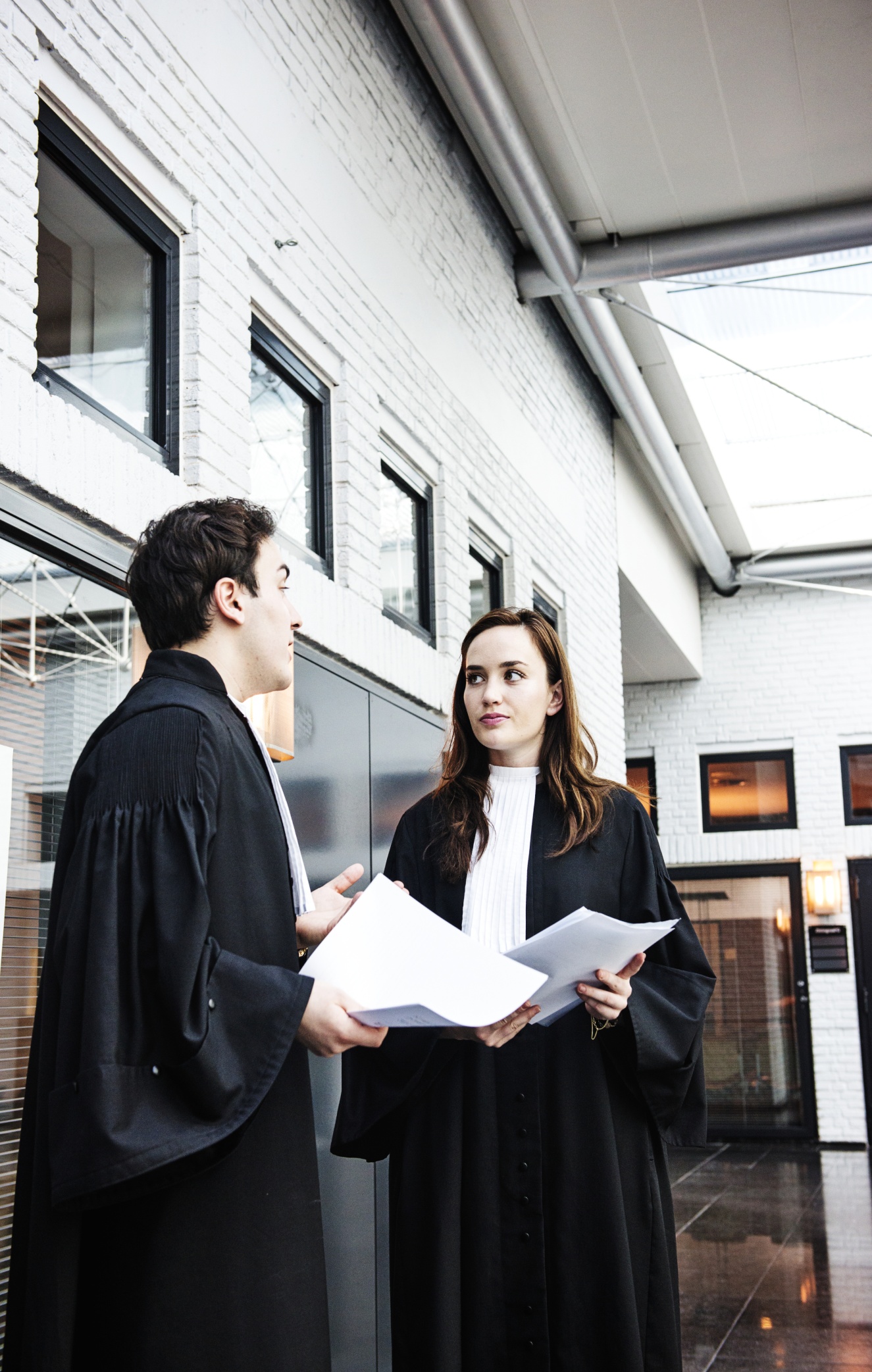 Ejemplos de escucha activa
¿Cómo saber si una persona escucha activamente?
Parafrasear y sintetizar también es importante para demostrar que está escuchando activamente y para confirmar que usted entiende correctamente lo que la otra persona está diciendo. 

Cuando parafrasee o resuma, utilice sus propias palabras para mostrar que lo ha comprendido. Así, ayuda a confirmar que su interpretación de lo que la otra persona trata de transmitirle se corresponde con el significado pretendido.
¿Qué es la escucha activa?
¿Qué es la escucha pasiva?
1
2
3
4
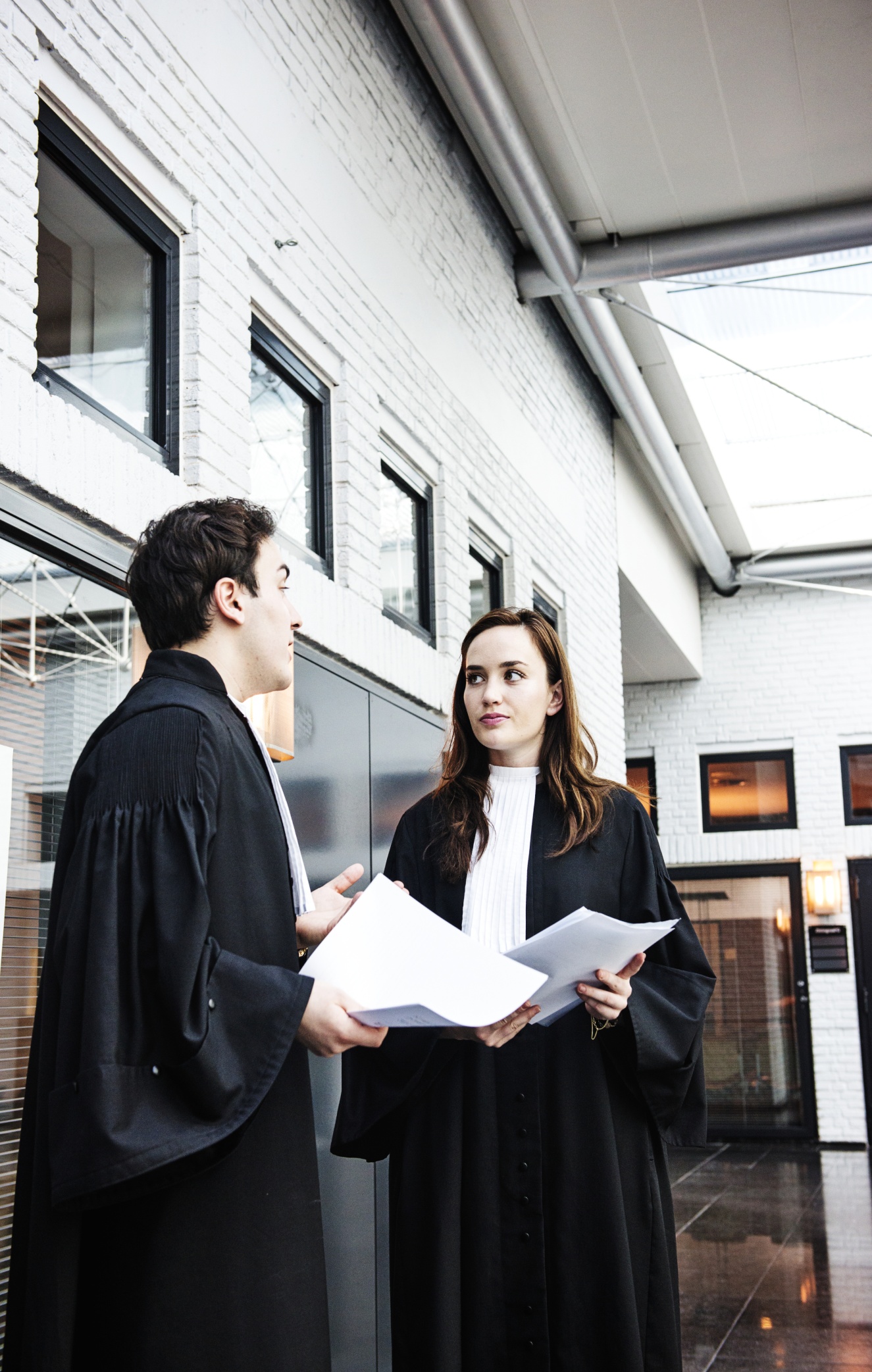 Ejemplos de escucha pasiva
¿Qué es la escucha pasiva?
Algunos ejemplos de escucha pasiva incluyen mirar perplejo al hablante, hacer comentarios en momentos inadecuados de la conversación o hacer otra cosa, como distraerse con material de oficina.
 
No prestar atención a lo que la otra persona está diciendo también es un ejemplo de escucha pasiva.
¿Qué es la escucha activa?
¿Qué es la escucha pasiva?
1
2
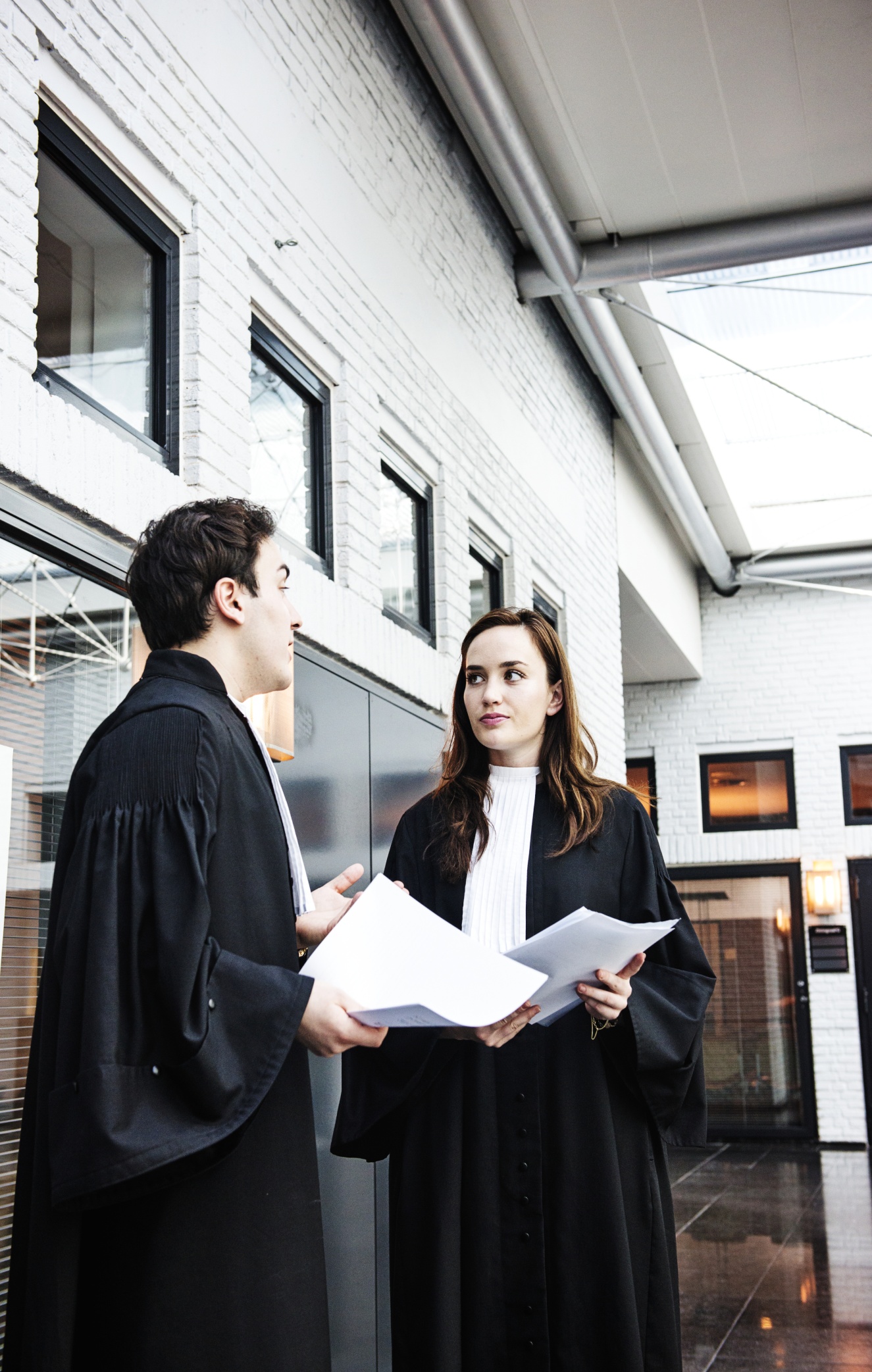 Ejemplos de escucha pasiva
¿Qué es la escucha pasiva?
Es importante ser consciente de cómo puede interpretar su cliente estas acciones. Un buen ejemplo de esto sería mirar el reloj porque está preocupado por el tiempo limitado que tiene con su cliente y desea obtener toda la información posible. Su cliente puede pensar que esto significa que usted tiene prisa, está aburrido o no tiene interés en lo que está diciendo.
¿Qué es la escucha activa?
¿Qué es la escucha pasiva?
1
2
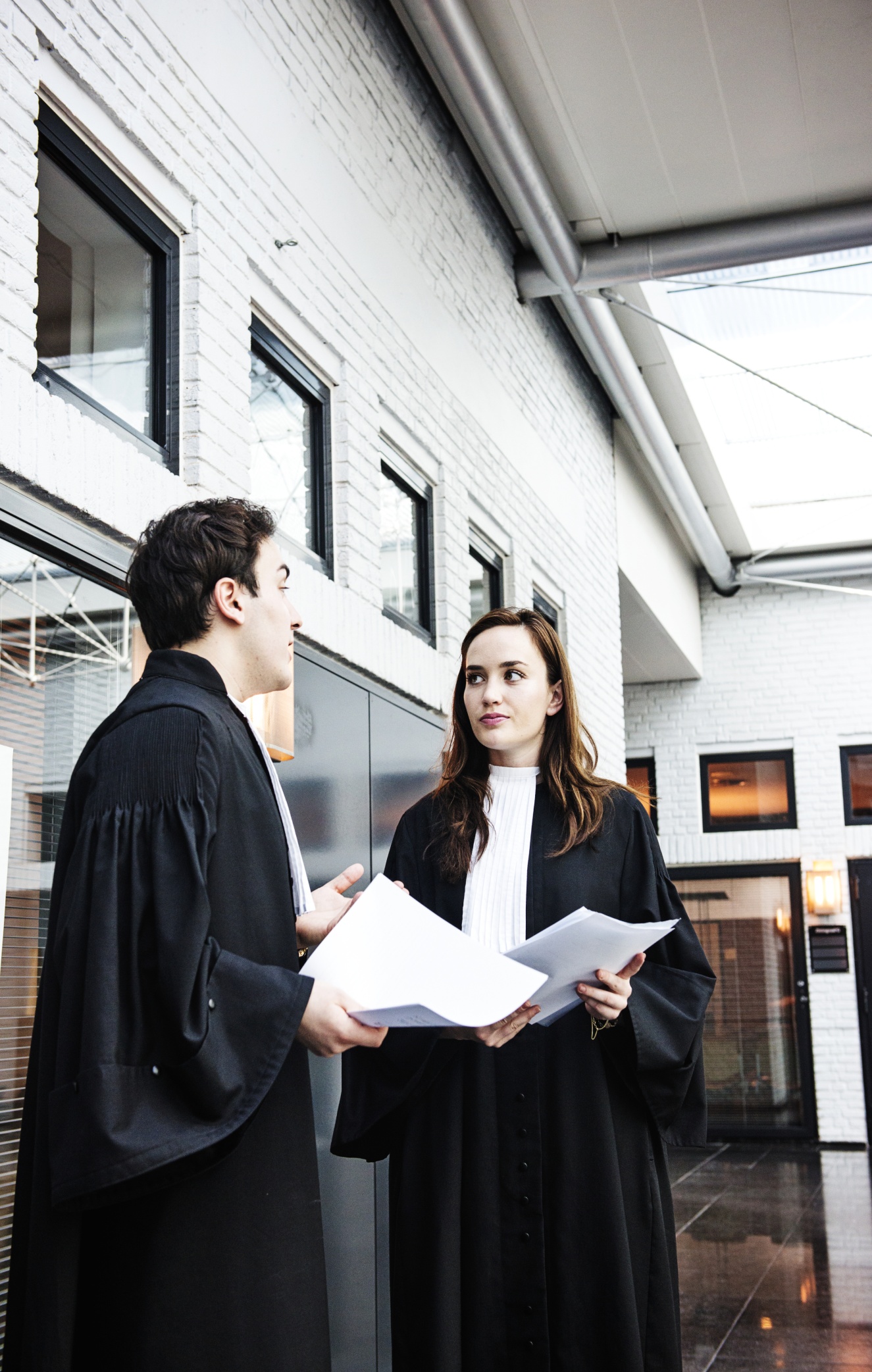 Ejemplos de escucha pasiva
¿Qué es la escucha pasiva?
Por último, hay otros comportamientos no verbales que demuestran falta de interés o impaciencia, como mover la pierna nerviosamente o mostrarse inquieto ―cosas sencillas que pueden tener un gran impacto―. 

Recuerde que su cliente está en una situación vulnerable y que las acciones pueden malinterpretarse fácilmente cuando una persona está nerviosa.
¿Qué es la escucha activa?
¿Qué es la escucha pasiva?
1
2
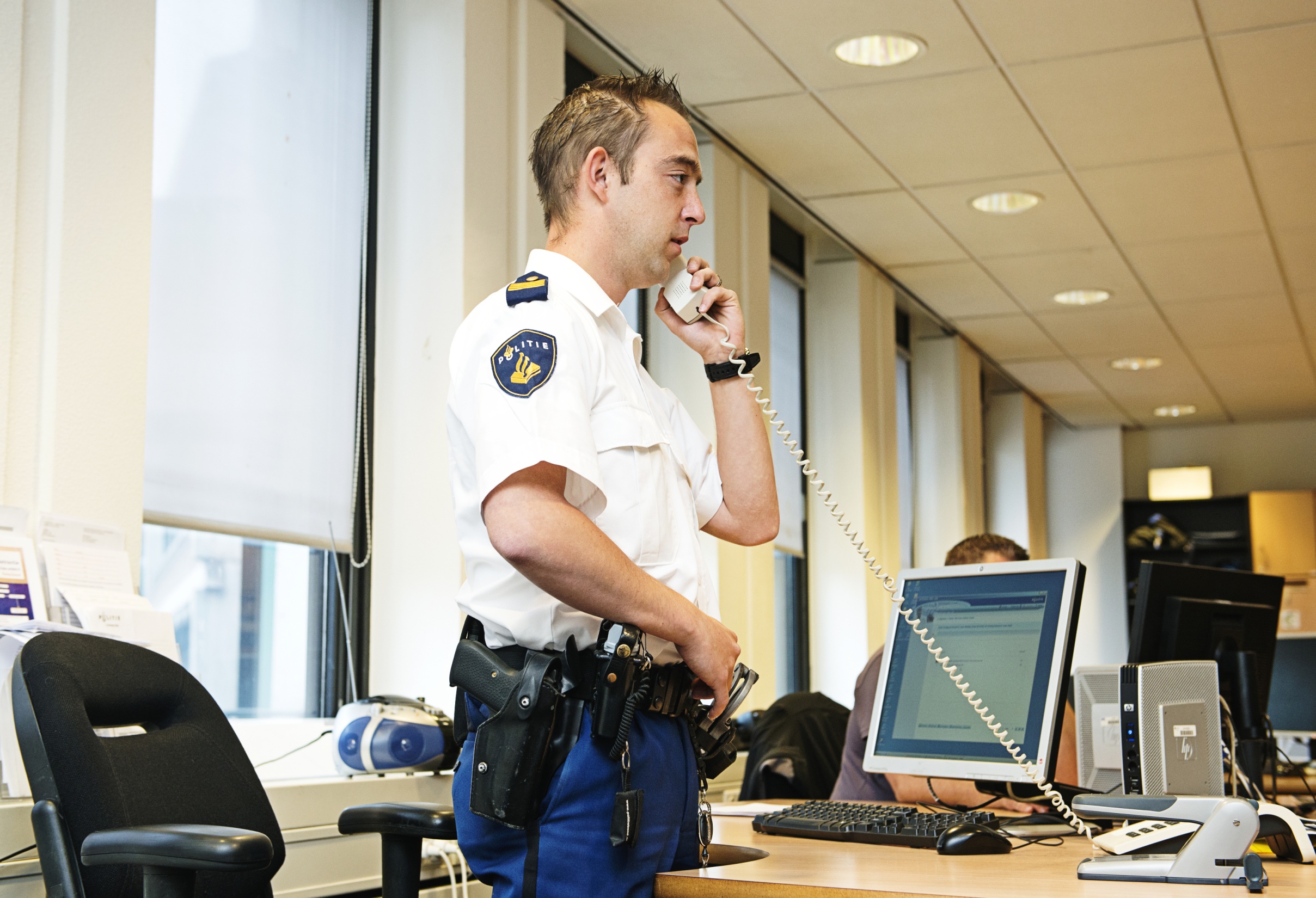 Entablar una buena relación
Empatía
Otro comportamiento que facilita el establecimiento de una buena relación es mostrar empatía.
¿Qué es la empatía?
¿Empatía o compasión?
Más información
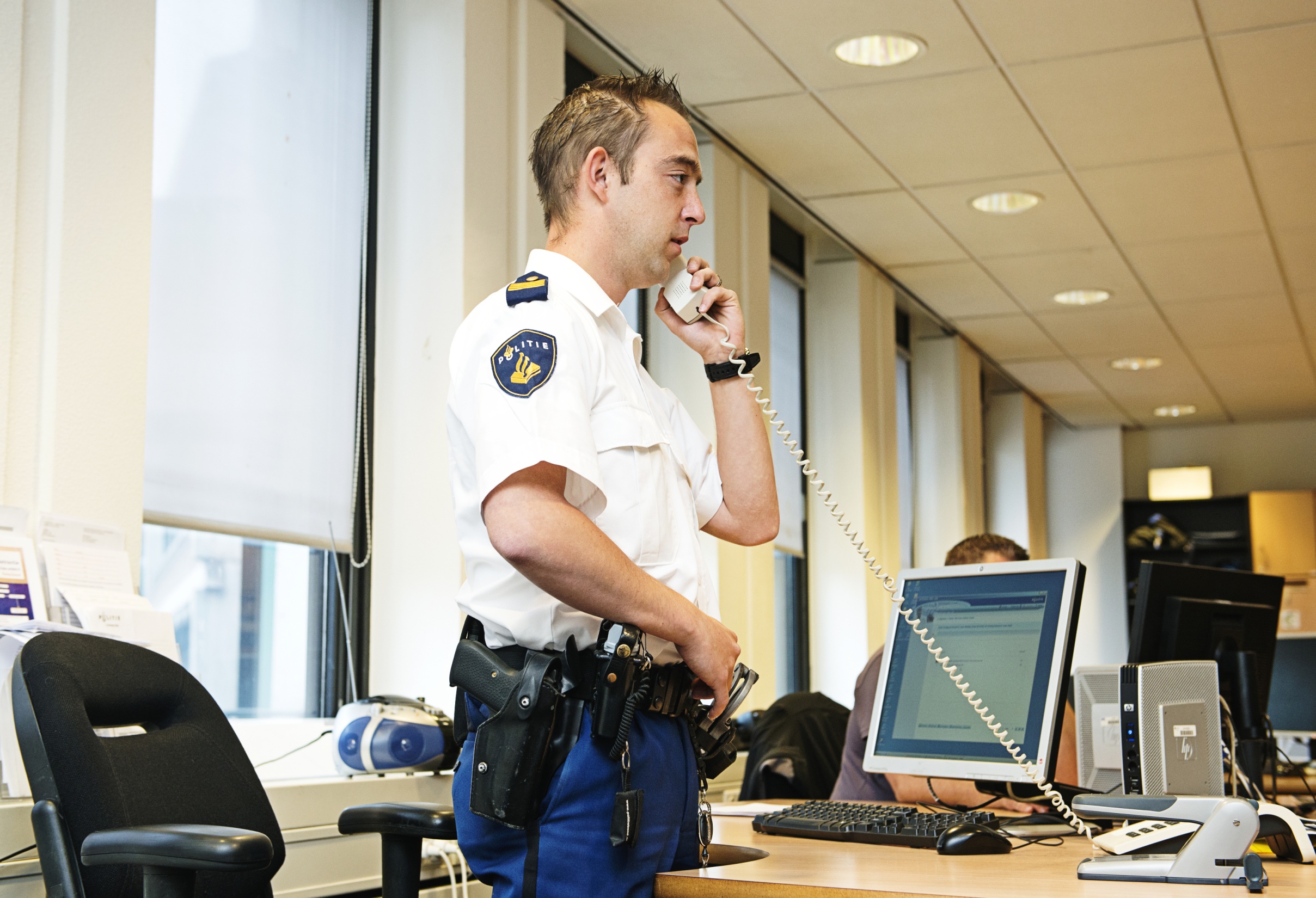 Entablar una buena relación
Empatía
Otro comportamiento que facilita el establecimiento de una buena relación es mostrar empatía.
Empatía es la capacidad de ponerse en el lugar del otro, sentir sus sentimientos, pensar sus pensamientos. Mostrar empatía transmite una comprensión de la experiencia única de la otra persona en una situación particular. Empatía no significa aprobar el comportamiento de alguien en una situación determinada, sino la capacidad de comprenderlo, de hacerse una idea de cómo se siente, desde su punto de vista.
¿Qué es la empatía?
¿Empatía o compasión?
Más información
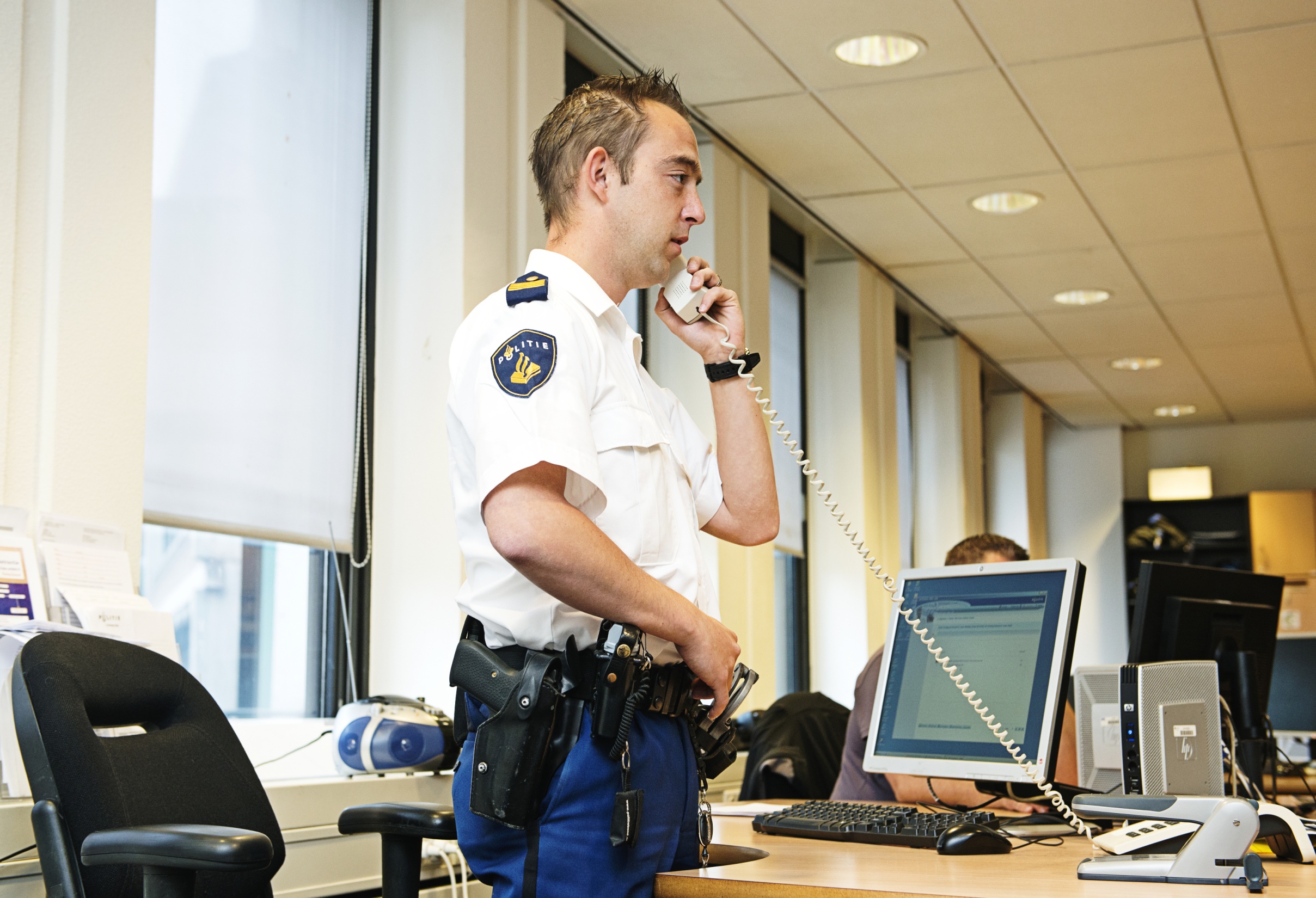 Entablar una buena relación
Empatía no es igual a compasión. Ser compasivo es reconocer el sufrimiento o los sentimientos negativos de la otra persona. Este reconocimiento no significa necesariamente una verdadera comprensión de la perspectiva del otro. 
En ocasiones, es adecuado mostrar cierta compasión, por ejemplo, si su cliente le cuenta que ha perdido a un ser querido recientemente.  Sin embargo, la compasión puede convertirse en condescendencia, si uno no es capaz de identificarse de verdad con la otra persona y esto puede dificultar el establecimiento de una buena relación, por lo que debe tener cuidado.
Empatía
Otro comportamiento que facilita el establecimiento de una buena relación es mostrar empatía.
¿Qué es la empatía?
¿Empatía o compasión?
Más información
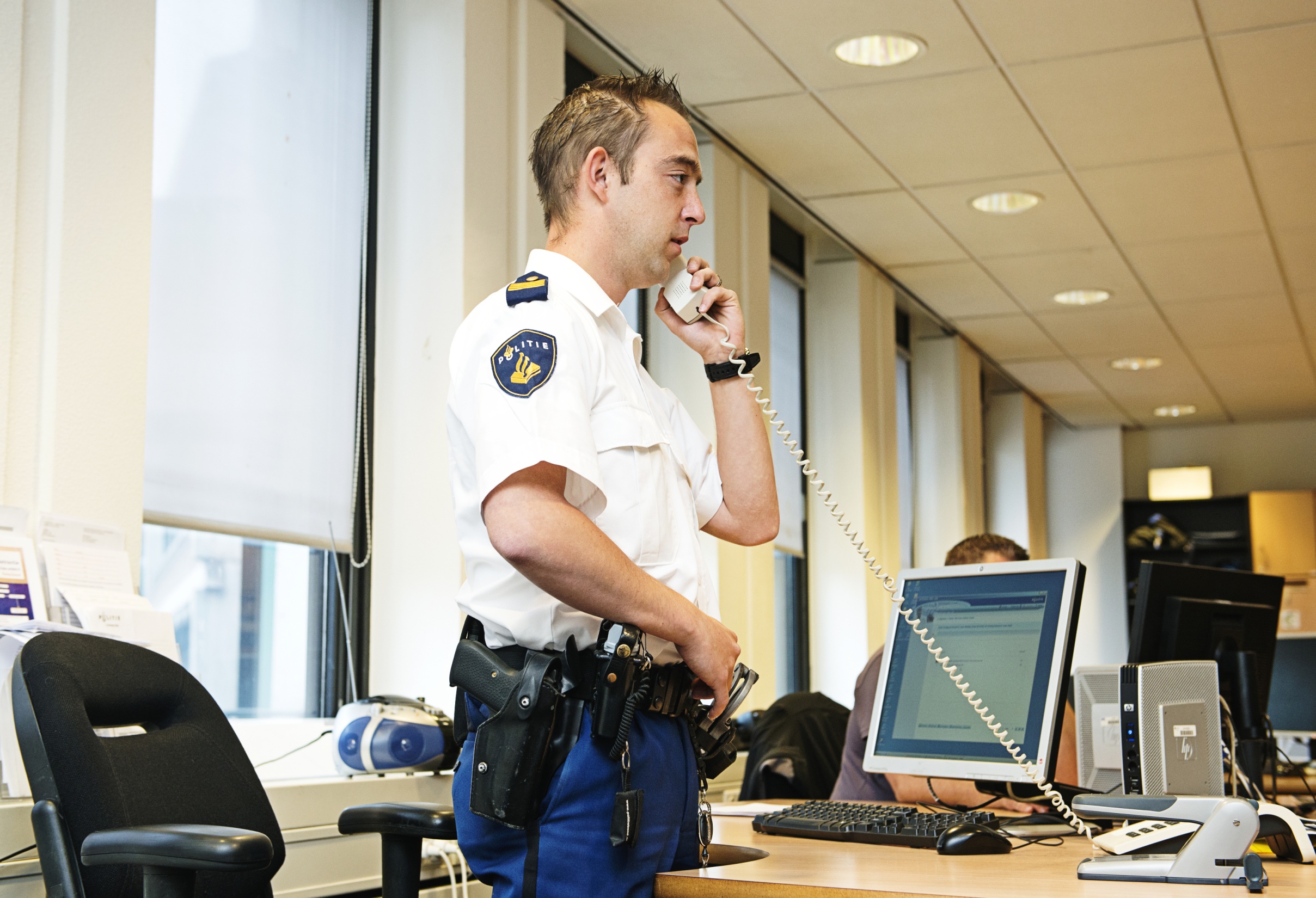 Entablar una buena relación
Empatía
Algunas personas son más empáticas que otras. Resulta más fácil empatizar con gente más parecida a nosotros que con personas distintas. No obstante, es imposible «fingir» empatía. Por eso, usar «frases enlatadas» para decirle a la otra persona que sabe por lo que está pasando o lo que está sintiendo no es suficiente para mostrarle que realmente empatiza con ella. Cuando mostramos empatía, damos algo de nosotros. Supone un esfuerzo cognitivo y emocional.
Otro comportamiento que facilita el establecimiento de una buena relación es mostrar empatía.
¿Qué es la empatía?
¿Empatía o compasión?
Más información
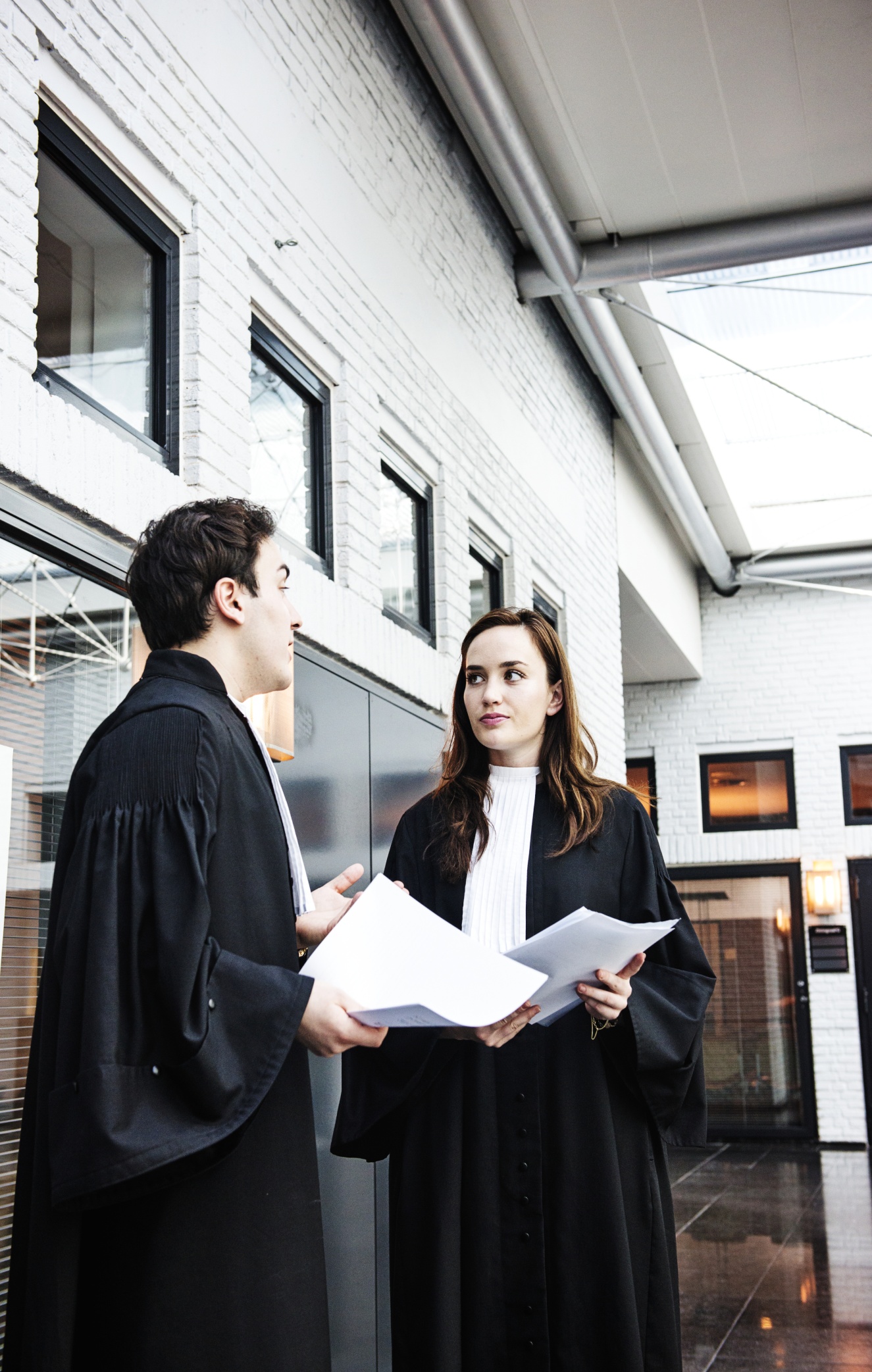 Entablar una buena relación
Otros comportamientos que facilitan una buena relación
Existen otras muchas maneras, simples pero eficaces, que le pueden ayudar a entablar una buena relación.
1
2
3
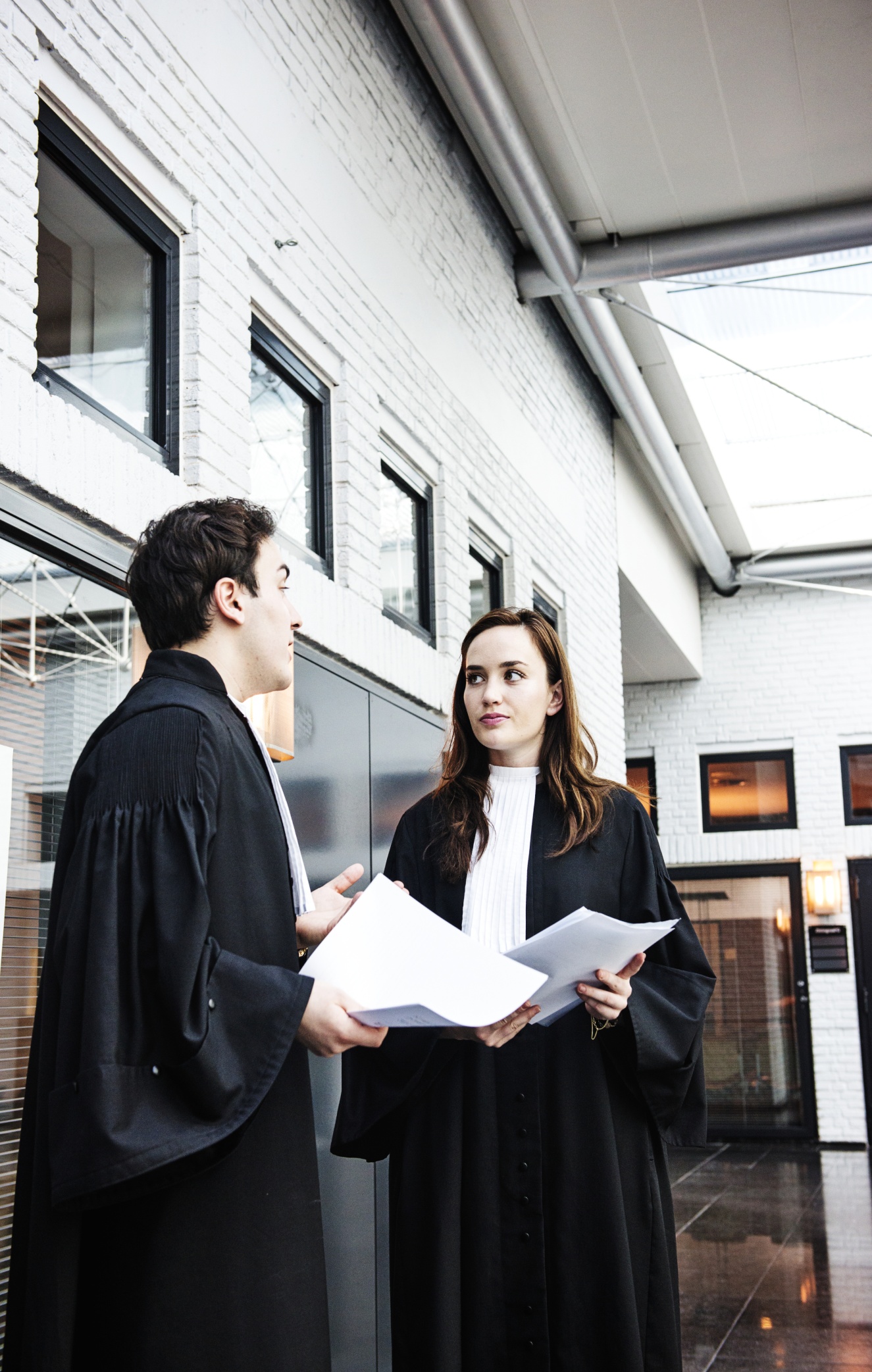 Entablar una buena relación
Otros comportamientos que facilitan una buena relación
Existen otras muchas maneras, simples pero eficaces, que le pueden ayudar a entablar una buena relación.
1
Primero, intente encontrar puntos en común con su cliente o con el policía que le atienda. Encontrar cosas en común garantiza una conexión a un nivel más profundo y, en última instancia, una buena relación. Sin embargo, esto no debe parecer forzado y sí debe surgir de un interés genuino por conectar con la otra persona.
2
3
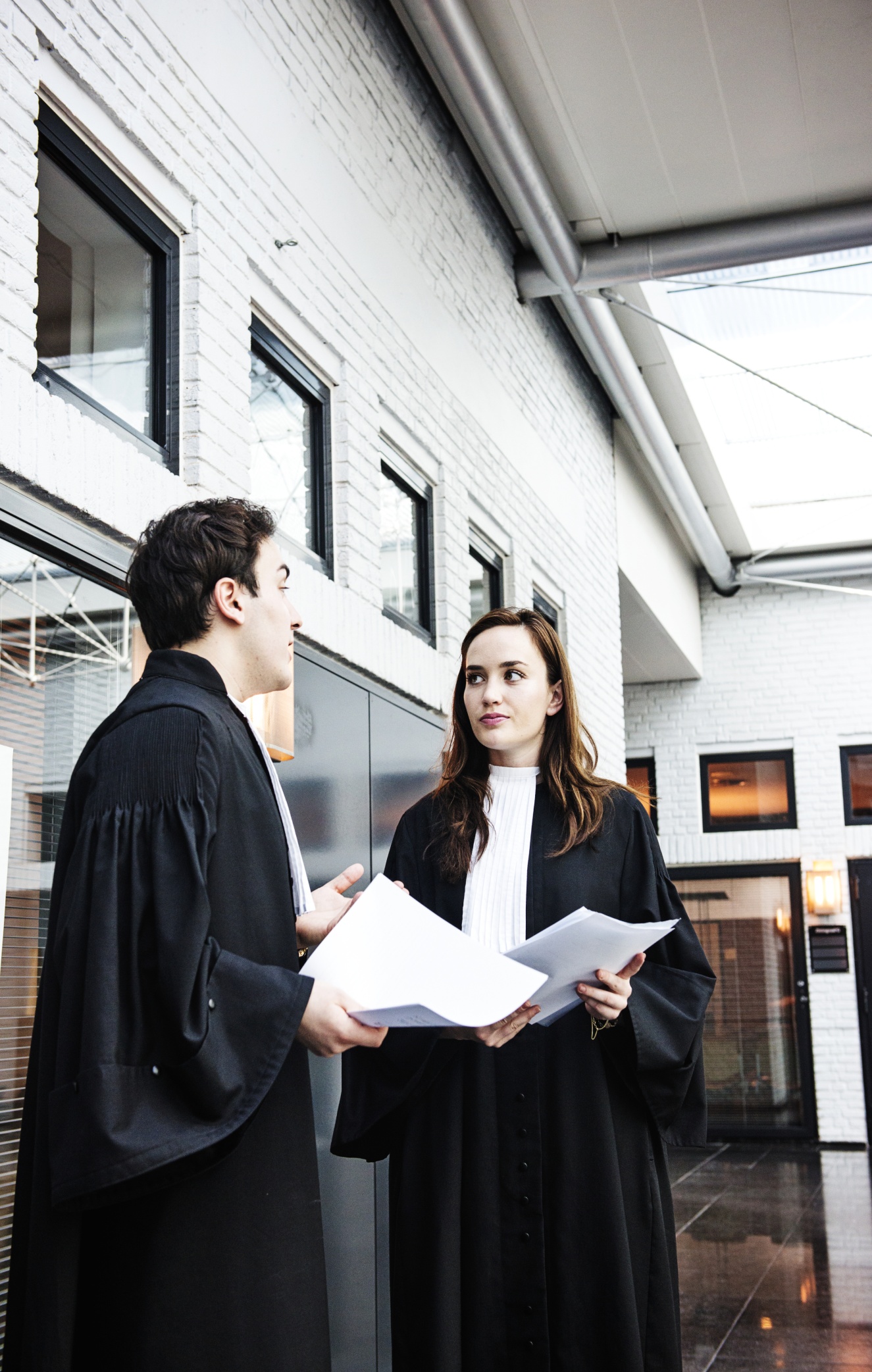 Entablar una buena relación
Otros comportamientos que facilitan una buena relación
Existen otras muchas maneras, simples pero eficaces, que le pueden ayudar a entablar una buena relación.
1
En segundo lugar, utilizar «nosotros» con frecuencia y hablar de «colaboración» facilita el establecimiento de una buena relación. Por ejemplo, decirle a su cliente que los dos van a analizar juntos las distintas opciones le transmite a su cliente que está de su lado y al mismo tiempo le demuestra que lo tratará con respeto.
2
3
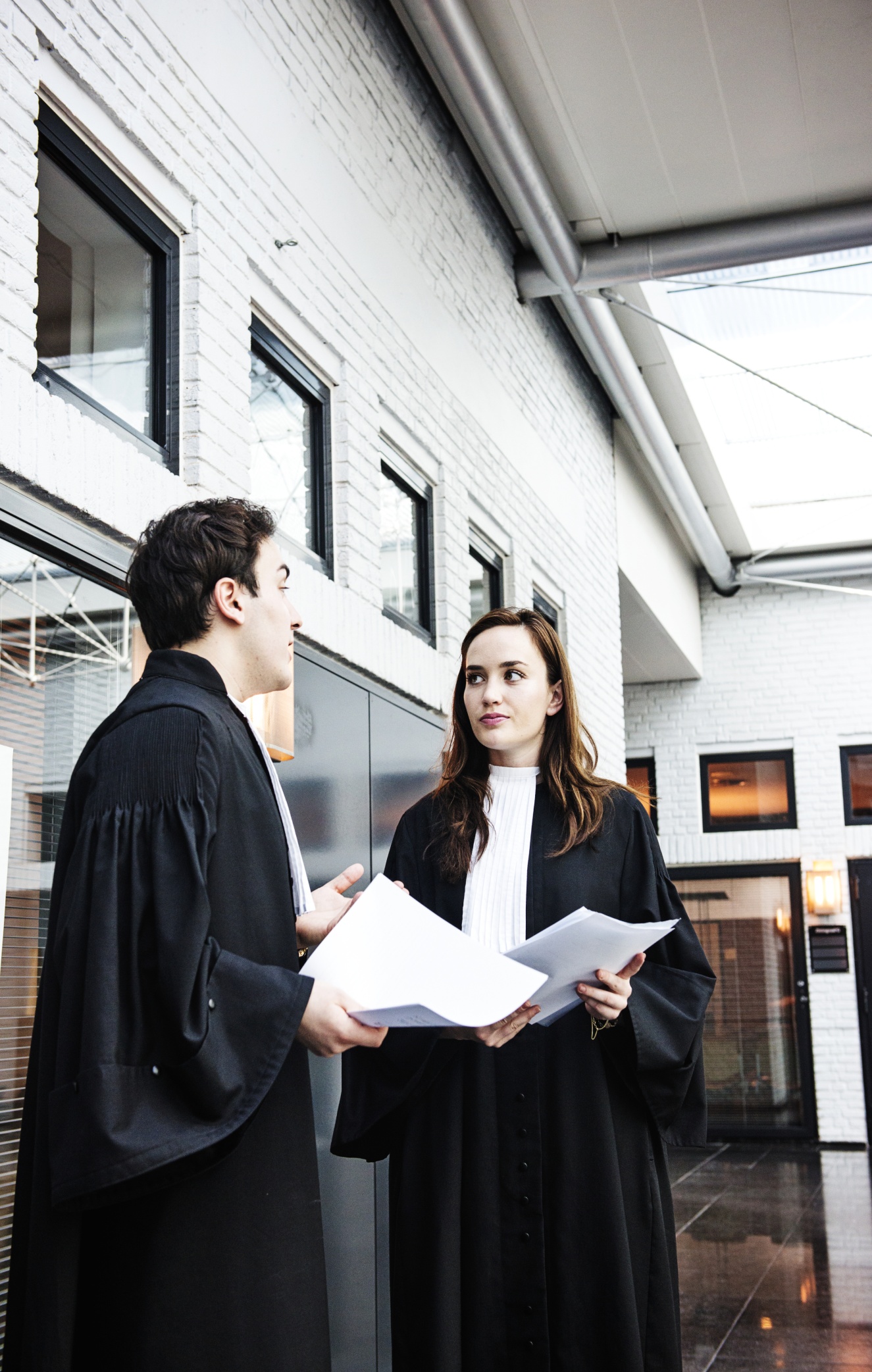 Entablar una buena relación
Otros comportamientos que facilitan una buena relación
Existen otras muchas maneras, simples pero eficaces, que le pueden ayudar a entablar una buena relación.
Y, en tercer lugar, explorar y utilizar el marco de referencia de la otra persona y ver la situación desde su punto de vista es un elemento importante de comportamiento empático y contribuye enormemente a entablar una buena relación. 
 
Este «marco de referencia» incluye las actitudes, los valores, las creencias, las opiniones y las experiencias personales a través de las cuales la persona ve el mundo. 
 
Esto mismo también se manifiesta en el lenguaje que utiliza: si siente empatía, inconscientemente elegirá las palabras que son importantes para su cliente y las incorporará a su discurso.
1
2
3
Inicio
Parte 1: 
Entablar una buena relación
Parte 2: 
Tipos de comunicación
Parte 3: 
Resumen
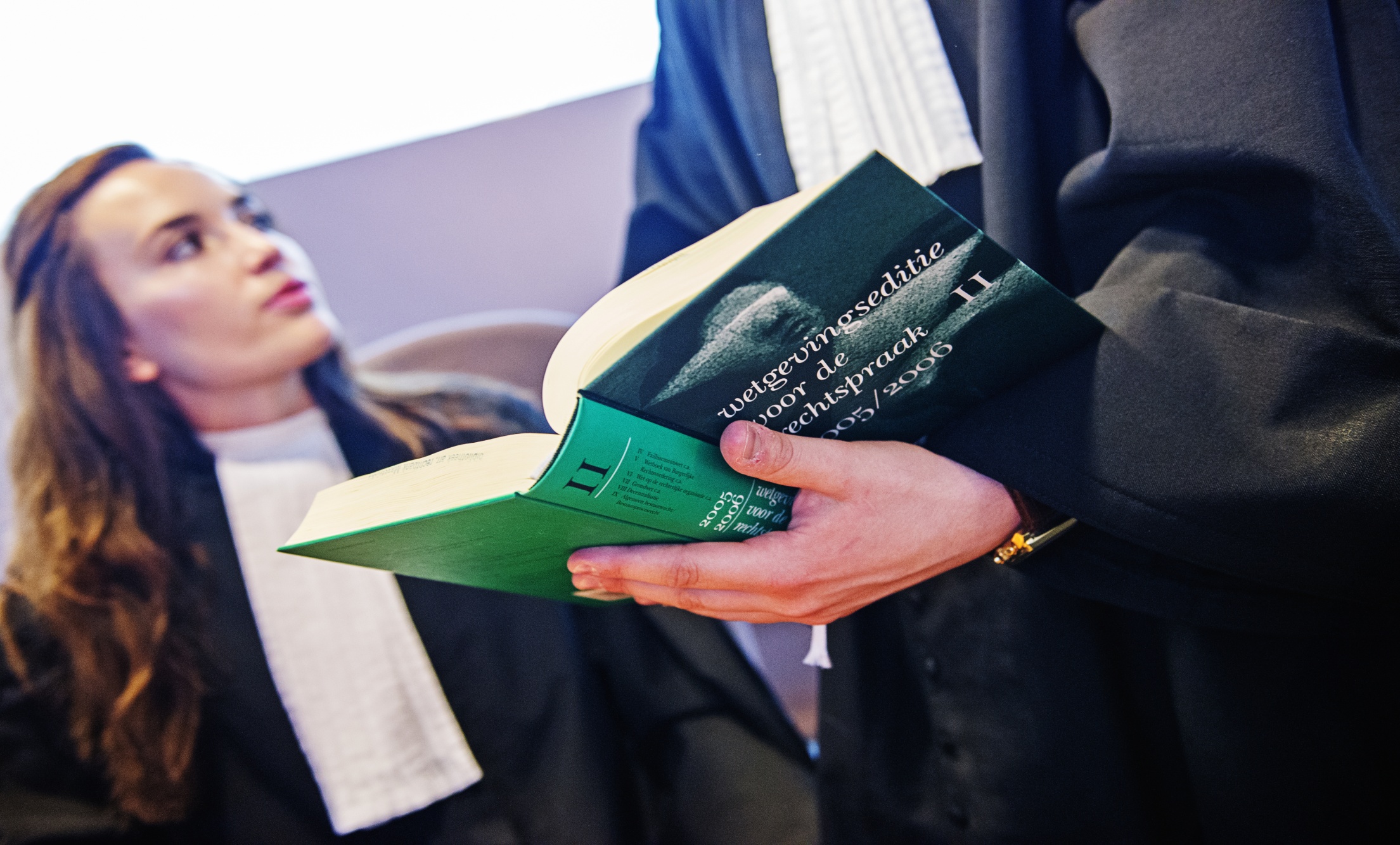 Tipos de comunicación
Habilidades 
para preguntar
Comunicación verbal
Trucos para una comunicación verbal eficaz
Comportamiento no verbal
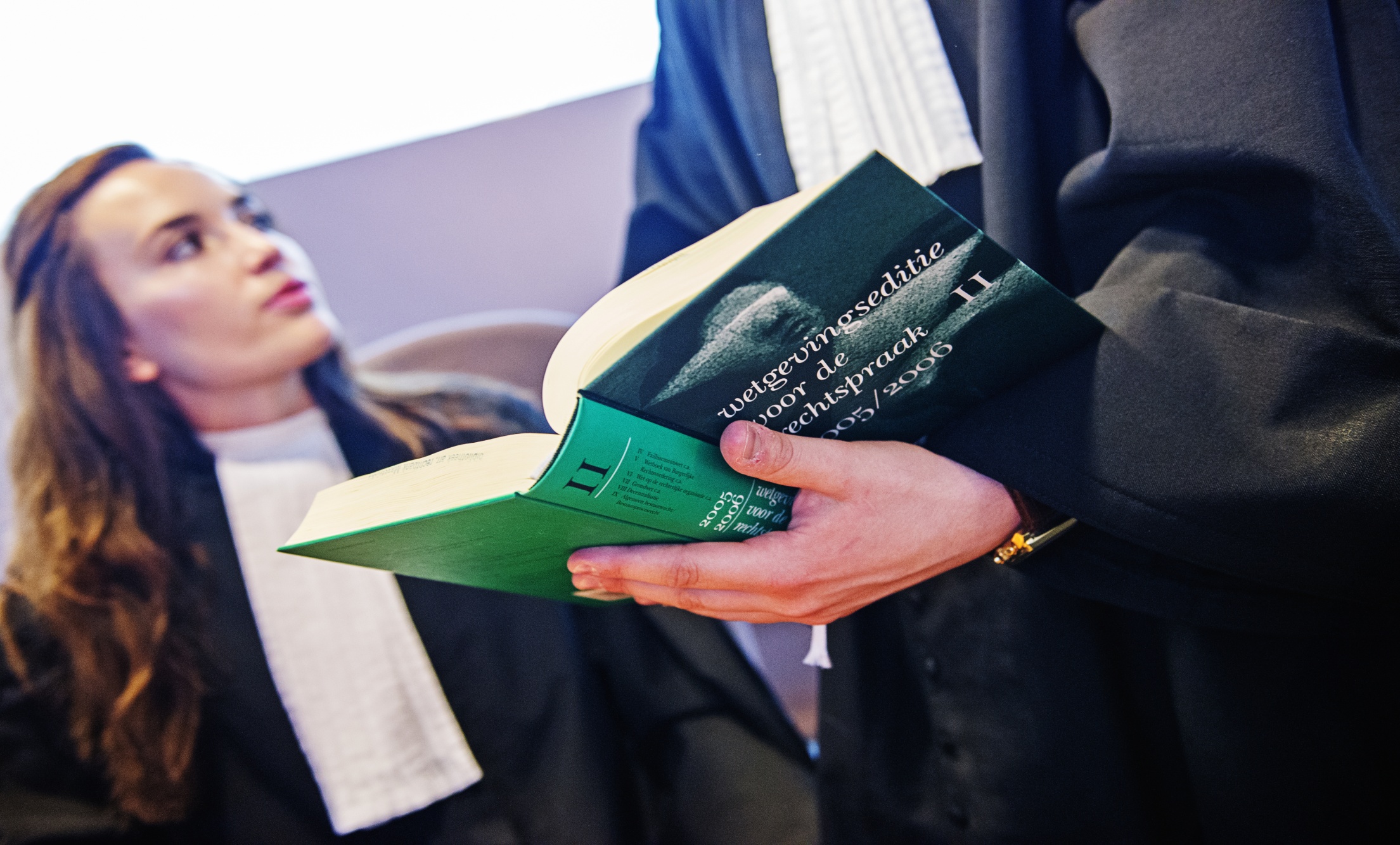 Comunicación verbal
La comunicación verbal es la transmisión de información por medio del lenguaje hablado.
En un encuentro oral, el emisor pretende transmitir un mensaje determinado. La formulación del mensaje del emisor se ve afectada por su percepción de la situación, que está formada por sus propias suposiciones, ideas, estereotipos y valores. 

El mensaje transmitido por el emisor contendrá diversas capas de significado. Una parte del mismo será la parte oral y literal del mensaje. Una gran parte del mismo contendrá significado paraverbal y no verbal. El significado paraverbal incluye cómo se articula el mensaje, por ejemplo, el tono, los matices y el volumen de la voz, así como la velocidad de la forma de hablar. El significado no verbal es el lenguaje corporal del emisor.
1
2
3
4
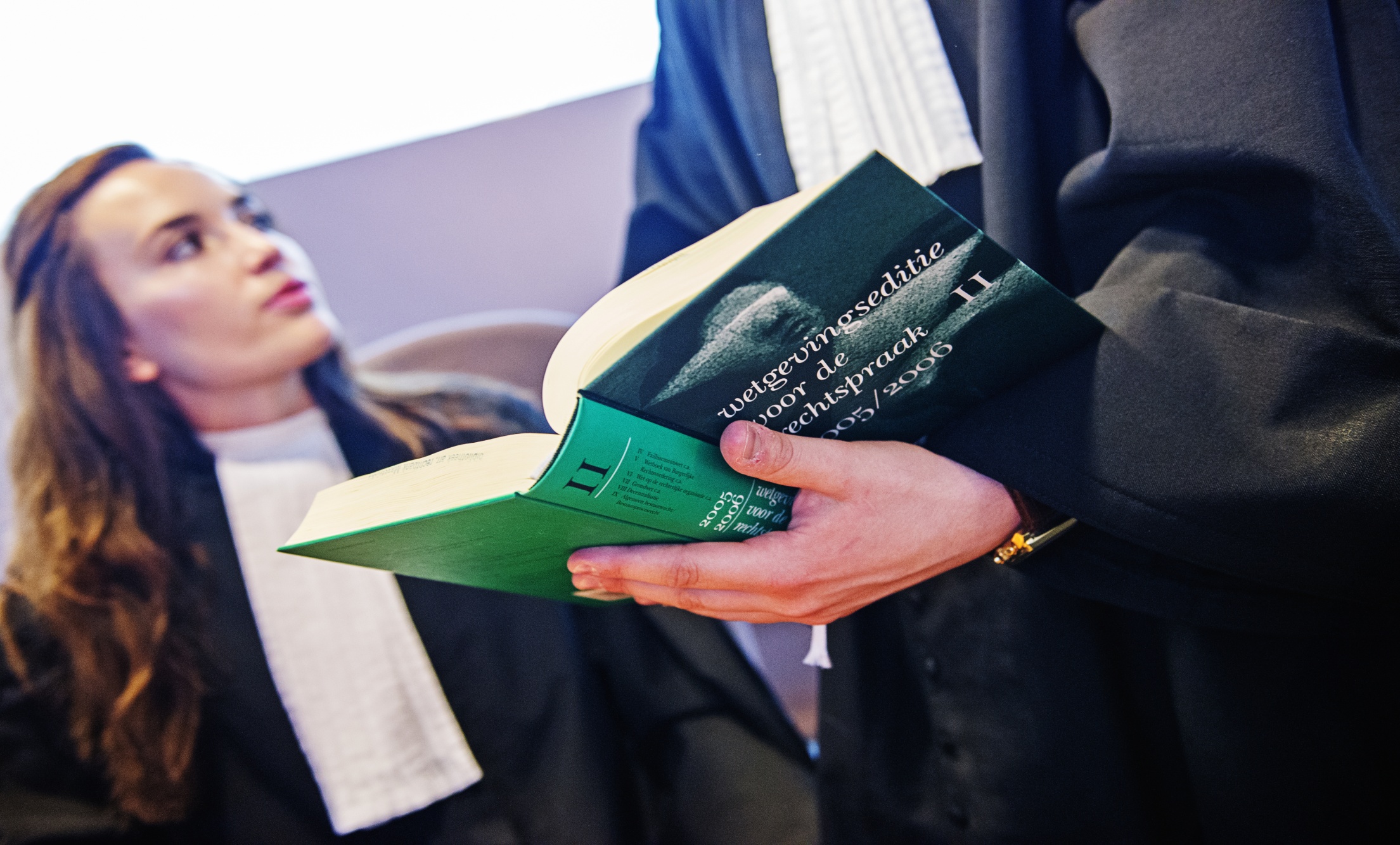 Comunicación verbal
La comunicación verbal es la transmisión de información por medio del lenguaje hablado.
La persona destinataria percibirá el mensaje de forma completa, es decir, con su componente verbal, paraverbal y no verbal. 
 
De manera ideal, la interpretación del mensaje de la persona destinataria debería corresponder al significado pretendido por la persona emisora. Sin embargo, esto no ocurre siempre. En primer lugar, puede suceder que los elementos verbales y no verbales del mensaje sean opuestos y no coincidan. En este ejemplo, debido a cómo funcionan nuestros cerebros, la receptora se percatará del significado no verbal más rápidamente y esto influirá en cómo recibe el significado verbal. La dificultad reside en que el comportamiento no verbal está sujeto a múltiples interpretaciones y la receptora podría estar malinterpretando el lenguaje corporal del emisor.
In geval van verbale communicatie wil de zender een bepaalde boodschap overbrengen. De formulering van de boodschap door de zender wordt beïnvloed door zijn of haar opvatting van de situatie. Deze opvatting wordt gevormd door de persoonlijke veronderstellingen, ideeën, stereotypen en waarden. 
 
De boodschap die door de zender wordt overgedragen, bevat verschillende betekenislagen. Een deel ervan is het letterlijke, verbale deel van de boodschap. Een groter deel ervan bestaat uit de paraverbale en non-verbale betekenis. De paraverbale betekenis bestaat onder meer uit hoe de boodschap wordt uitgesproken: het draait om de klank en toonhoogte, het volume en de snelheid. De non-verbale betekenis bestaat uit de lichaamstaal van de zender
1
2
3
4
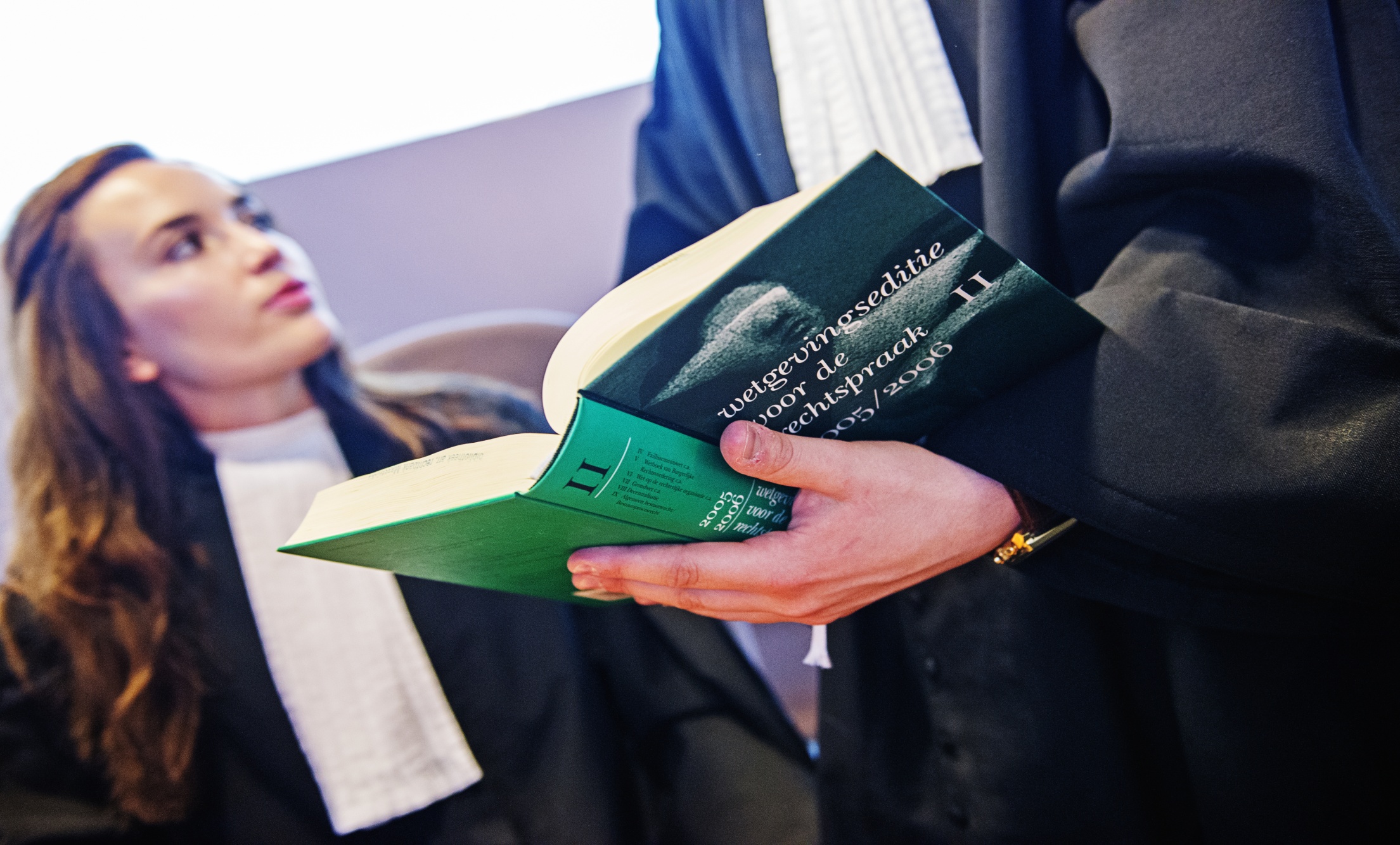 Comunicación verbal
La comunicación verbal es la transmisión de información por medio del lenguaje hablado.
En segundo lugar, la interpretación de los mensajes verbales y no verbales por parte de la persona receptora se verá afectada por sus propias percepciones de la realidad o por su «marco de referencia».
1
2
3
4
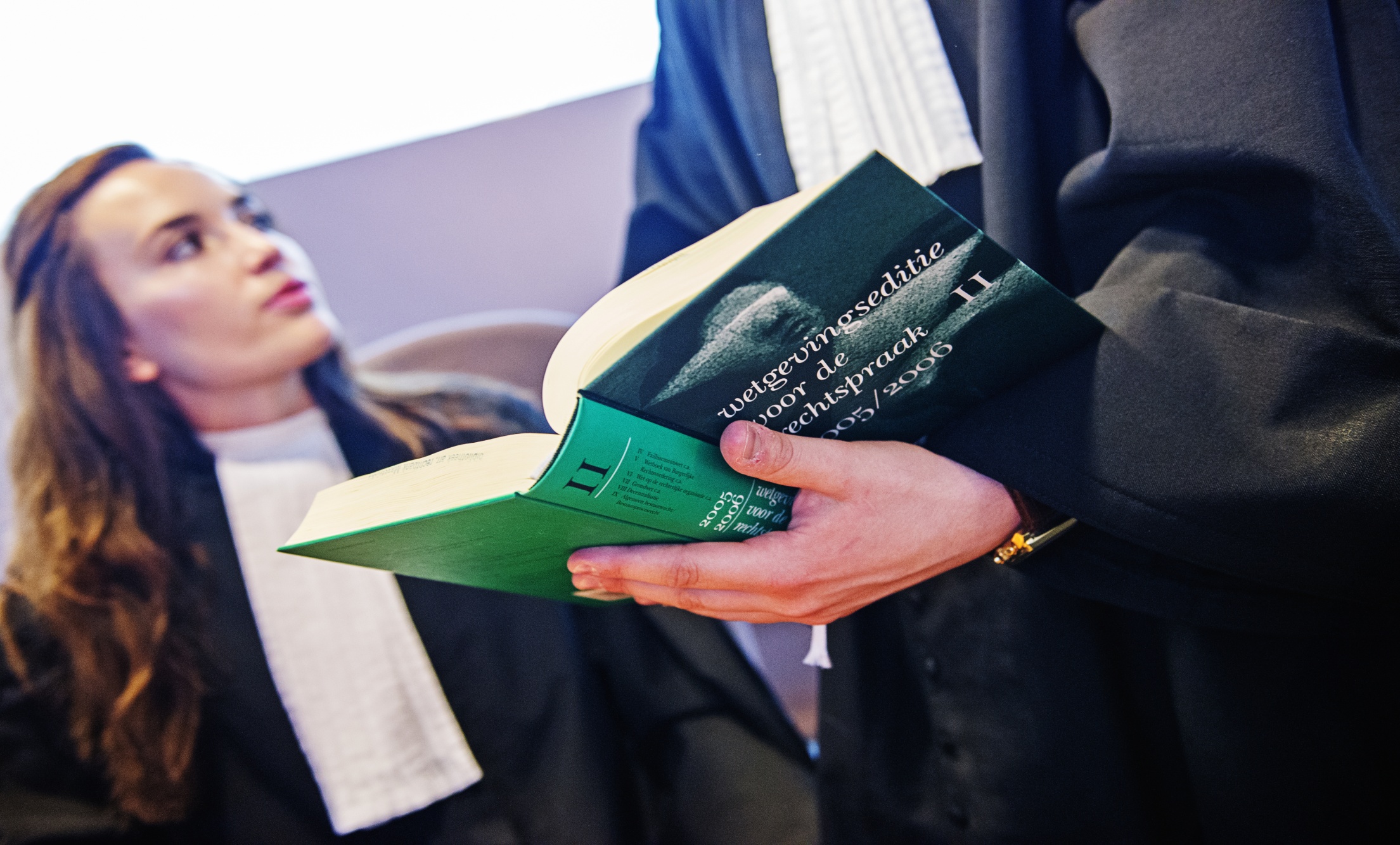 Comunicación verbal
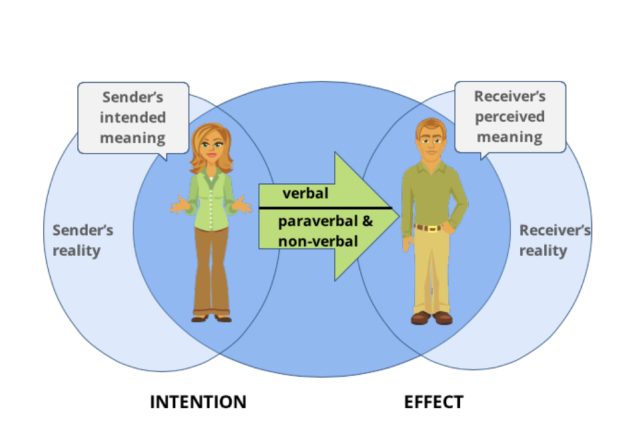 La comunicación verbal es la transmisión de información por medio del lenguaje hablado.
En segundo lugar, la interpretación de los mensajes verbales y no verbales por parte del receptor se verá afectada por sus propias percepciones de la realidad o por su "marco de referencia".
1
2
Haga CLIC aquí para ver un esquema de la comunicación verbal
3
4
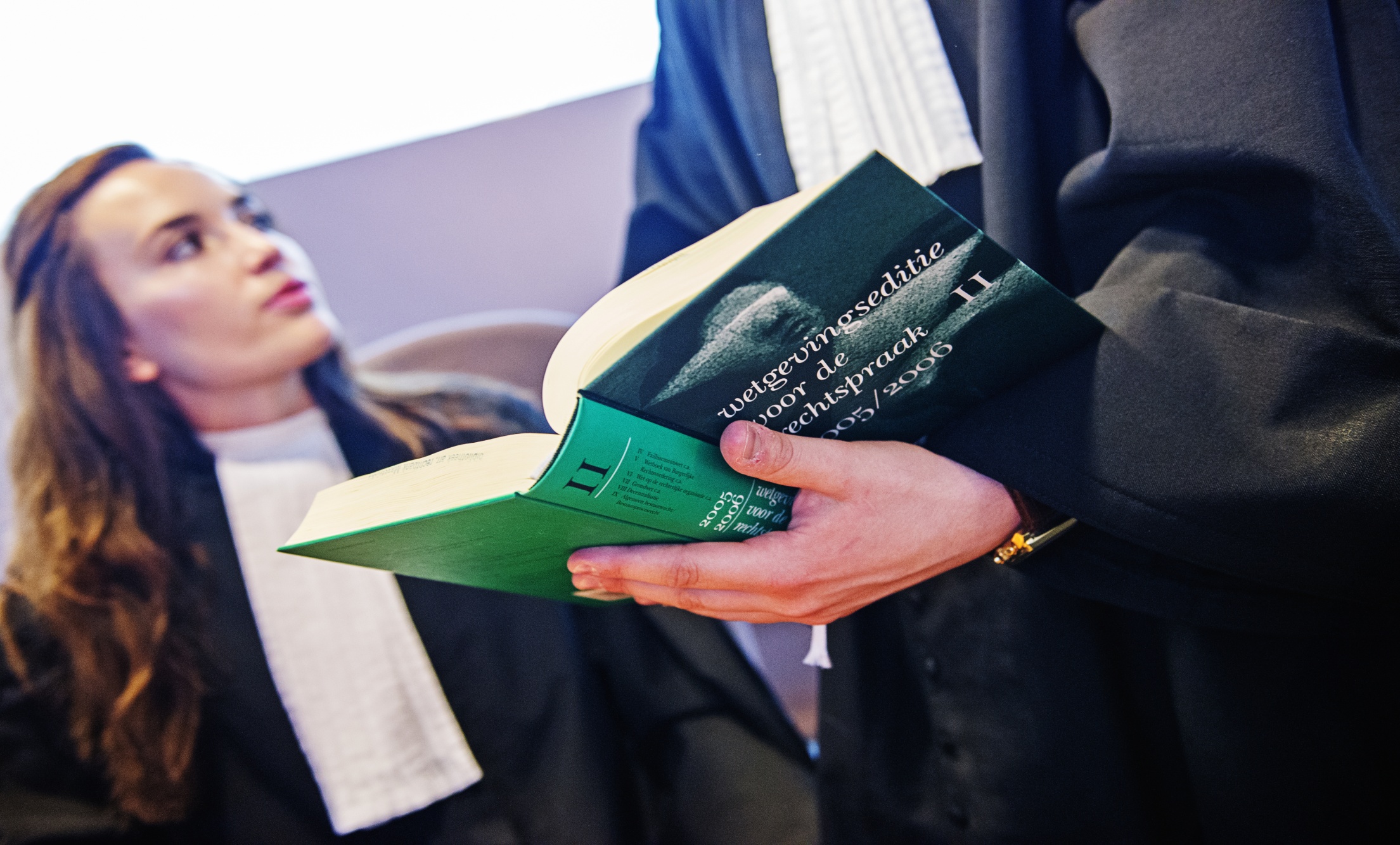 Comunicación verbal
La comunicación verbal es la transmisión de información por medio del lenguaje hablado.
Por ejemplo, una cliente de Oriente Medio, sospechosa de hurto, le dice a su abogado (hombre) que no quiere hablar de la presunta infracción. El abogado, en un intento de entablar una buena relación, aumenta sus esfuerzos por establecer contacto visual, mientras su clienta está cada vez más retraída. El abogado interpreta esta retracción como un «No confío en usted». Esto se debe a la interpretación que hace el abogado del lenguaje corporal de su clienta y a las experiencias anteriores del propio abogado con sospechosos de Oriente Medio quienes, según la opinión del abogado, tienden a desconfiar de los abogados. El abogado aumenta sus esfuerzos por generar confianza a través de una postura abierta inclinándose hacia delante.
1
2
3
4
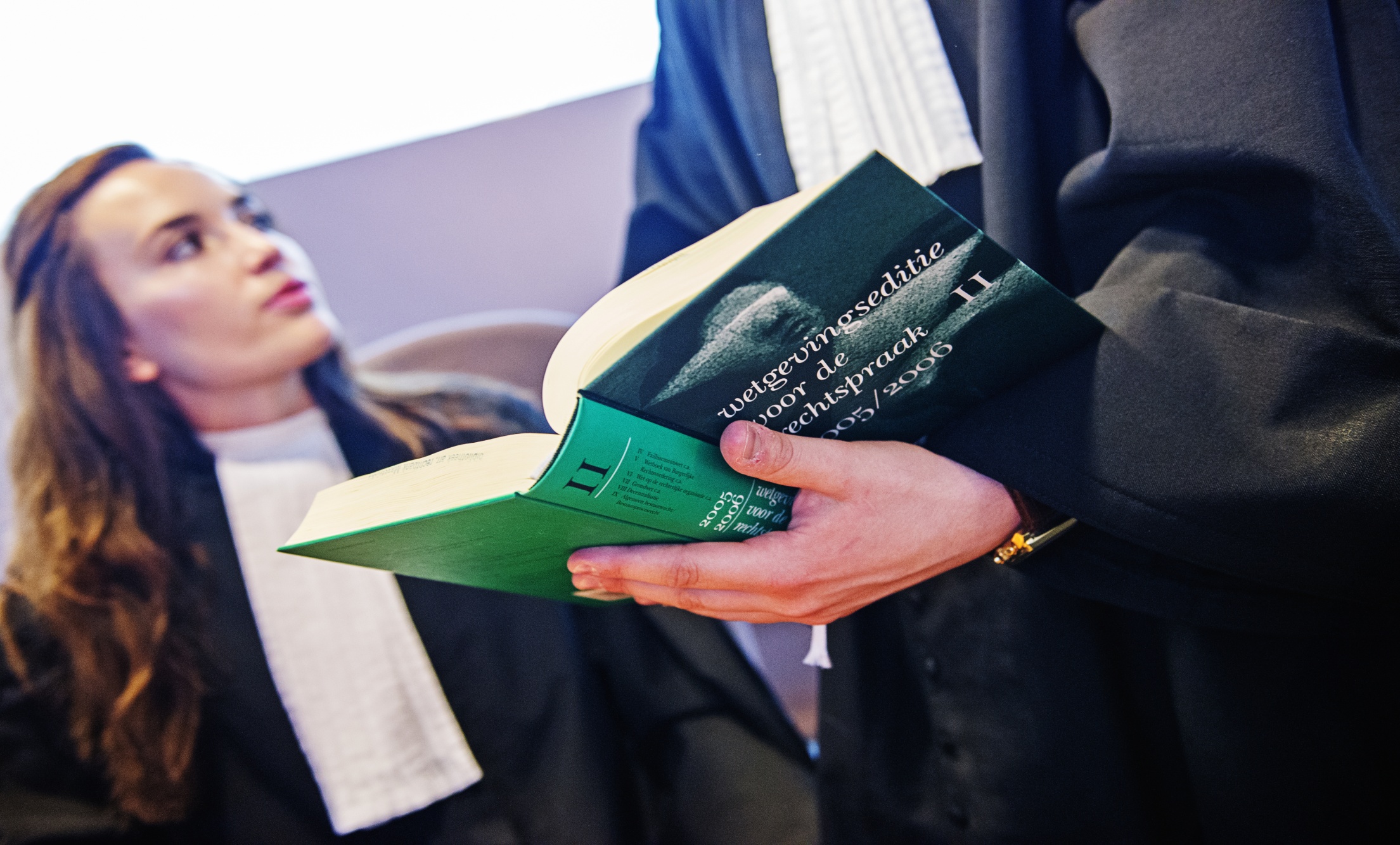 Comunicación verbal
La comunicación verbal es la transmisión de información por medio del lenguaje hablado.
No obstante, podría suceder que la clienta evite el contacto visual porque en su cultura se puede interpretar como una señal de interés romántico. Cuanto más intenta el abogado entablar una buena relación, más se retrae la clienta. El motivo también podría ser que esta no quiera hablar de su imputación con el abogado por el estigma que existe en su cultura en relación con las personas acusadas de robo.
1
2
3
4
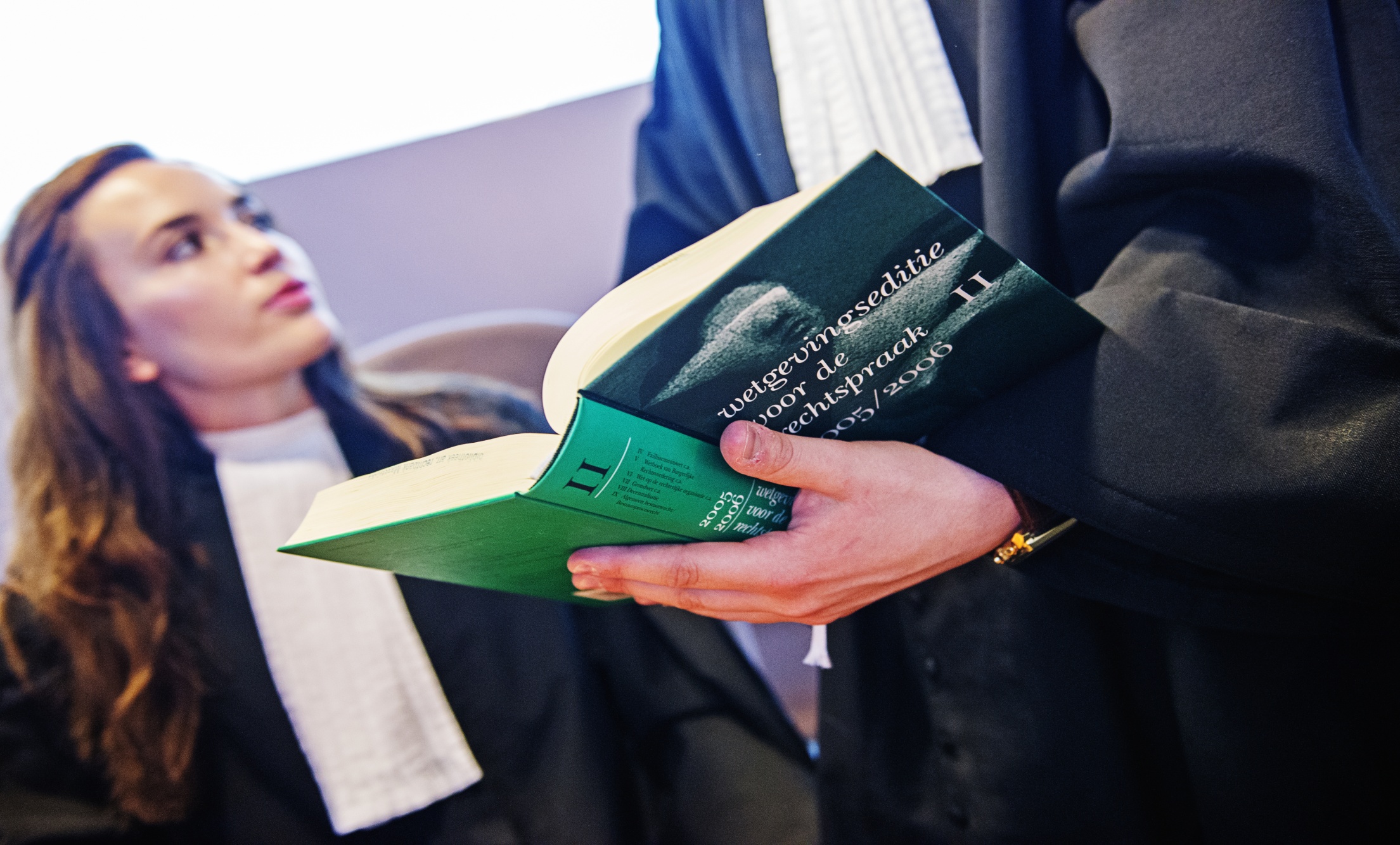 Comunicación verbal
Sobre la base de lo anterior, le presentamos algunos trucos y técnicas para una comunicación verbal eficaz.
1
Primero, debería comprobar y confirmar si ha entendido correctamente lo que la otra persona pretendía transmitir. Como hemos dicho, parafrasear o resumir le permite reflexionar, asegurándose de haber entendido el mensaje pretendido. Por ejemplo, usted puede decir «Si lo he entendido correctamente, usted está diciendo...». También puede hacer preguntas para aclarar algunos puntos.
2
3
4
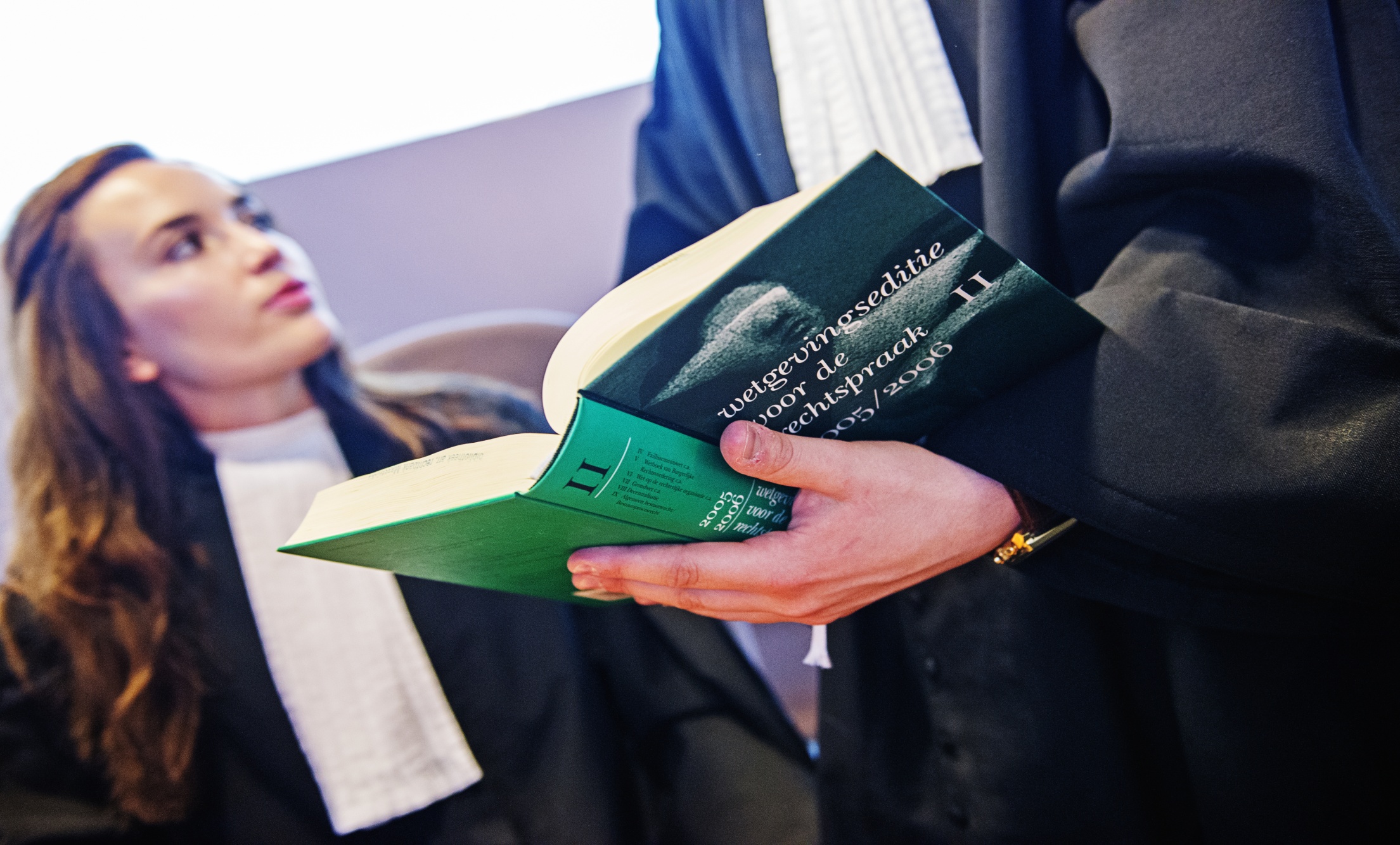 Comunicación verbal
Sobre la base de lo anterior, le presentamos algunos trucos y técnicas para una comunicación verbal eficaz.
1
Segundo, no dude en comprobar que la otra persona ha entendido el significado de su mensaje. Evite hacerlo preguntando «¿Entiende?» y, en su lugar, pídale, por ejemplo, que le diga qué puntos ha captado de lo que usted acaba de decir. Puede que quiera facilitar explicaciones adicionales de determinados términos o palabras para asegurarse de que las ha entendido de la forma que usted pretendía.
2
3
4
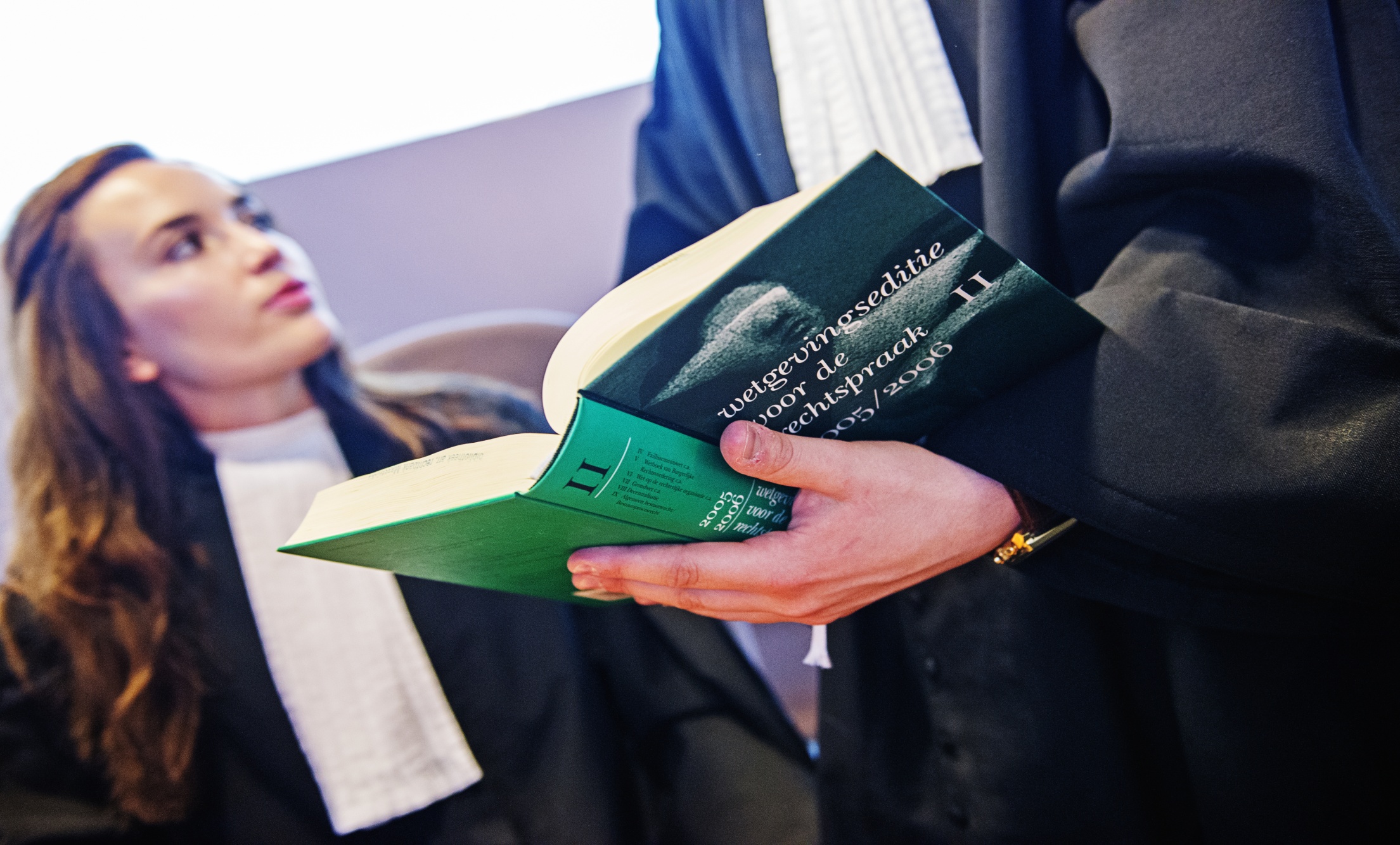 Comunicación verbal
Sobre la base de lo anterior, le presentamos algunos trucos y técnicas para una comunicación verbal eficaz.
1
Puede que tenga que repetir algunas partes concretas de la información, y parafrasear con frecuencia para aumentar las posibilidades de que se transmita el significado pretendido del mensaje. También puede pedirle que haga lo mismo en beneficio de su propia comprensión.
 
Indique qué le gustaría lograr al entablar la comunicación, así como cualquier limitación existente para lograr este objetivo, por ejemplo, cualquier limitación de tiempo o falta de información a su disposición.
2
3
4
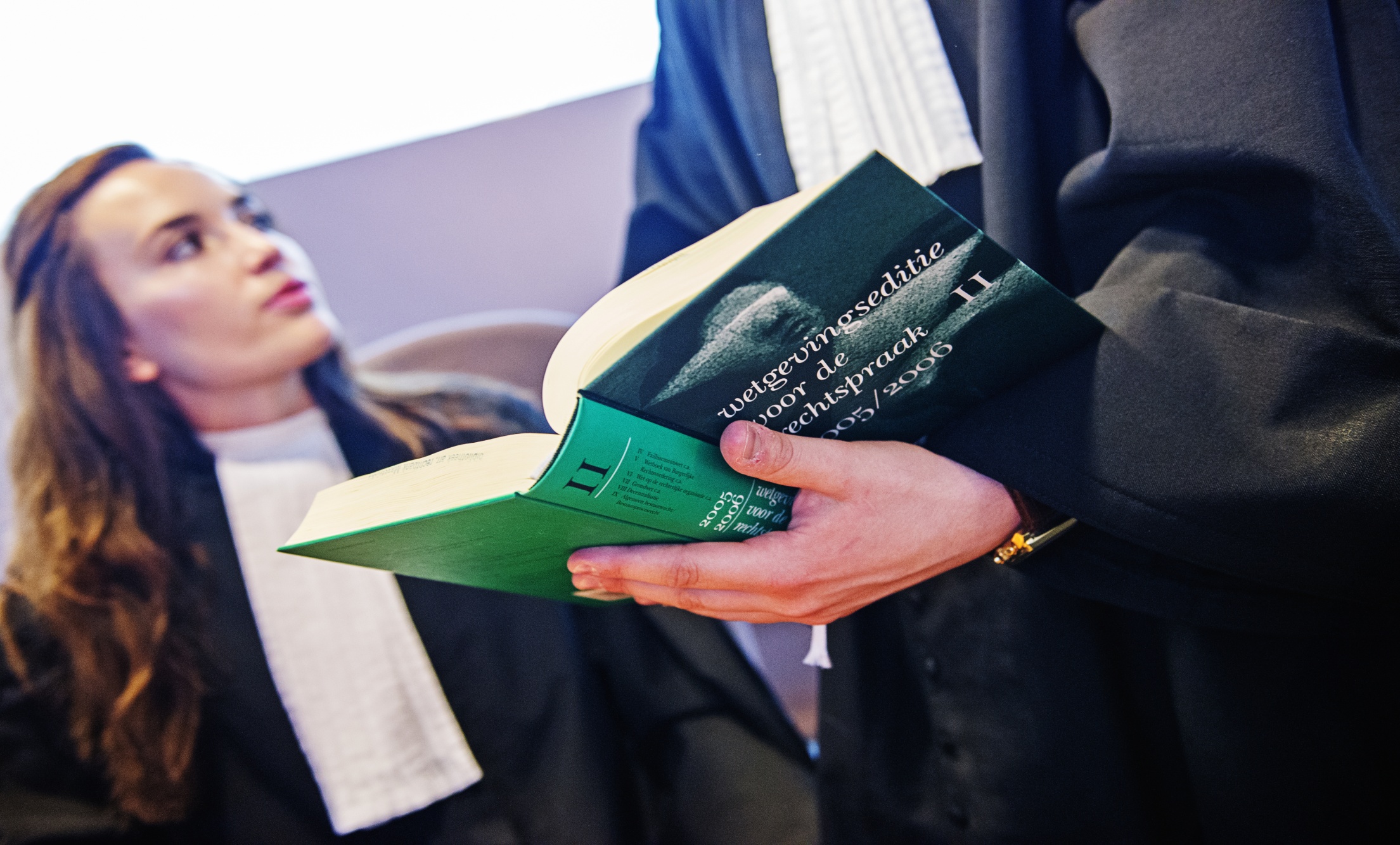 Comunicación verbal
Sobre la base de lo anterior, le presentamos algunos trucos y técnicas para una comunicación verbal eficaz.
1
Emplee lenguaje adaptado a la edad y al contexto social y cultural de la otra persona. Sin embargo, no debe dar por hecho que al adaptar su lenguaje le entenderán automáticamente. Por tanto, siempre es importante confirmar que la comprensión es mutua. 
 
Por último, evite usar jerga jurídica o fórmulas legales, incluso con clientes «experimentados», ya que puede que no sean plenamente conscientes de su significado correcto. Si tiene que utilizar términos jurídicos, explíquelos a continuación y confirme que su cliente los ha entendido de forma adecuada.
2
3
4
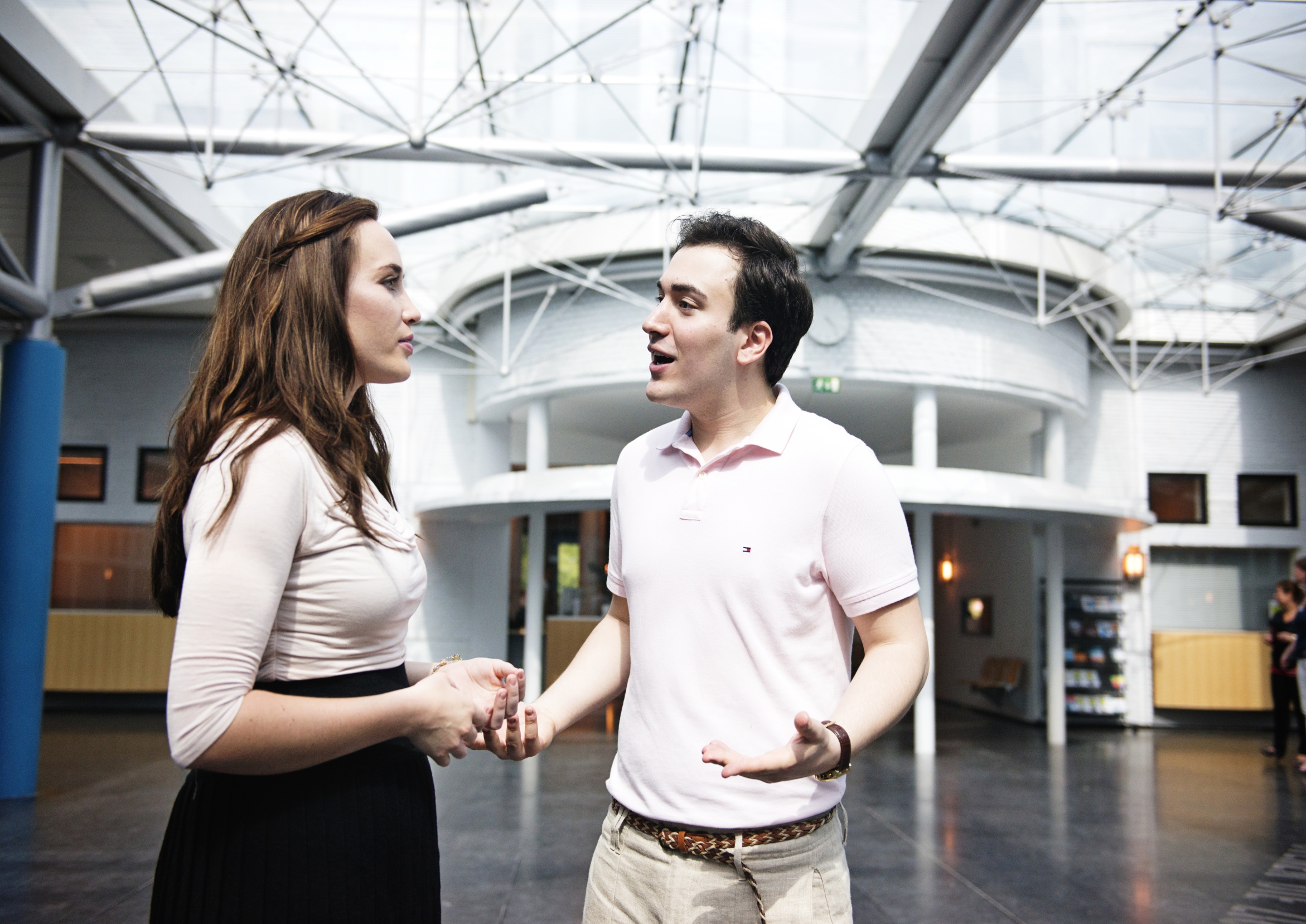 Habilidades para preguntar
Tener buenas habilidades para preguntar es esencial para un abogado/ada eficiente.
Las preguntas abiertas son aquellas que ofrecen espacio y mucha libertad para formular una respuesta. Estas son, por ejemplo, las preguntas que empiezan por «Dígame...», «Podría ser más explícito...», «Descríbame...». 
 
Las preguntas cerradas son aquellas que limitan las posibilidades para formular una respuesta. No son solo preguntas de «sí o no», sino que estas preguntas también invitan a dar respuestas específicas. Por ejemplo, la pregunta «¿Dónde estuvo anoche?» es una pregunta cerrada.
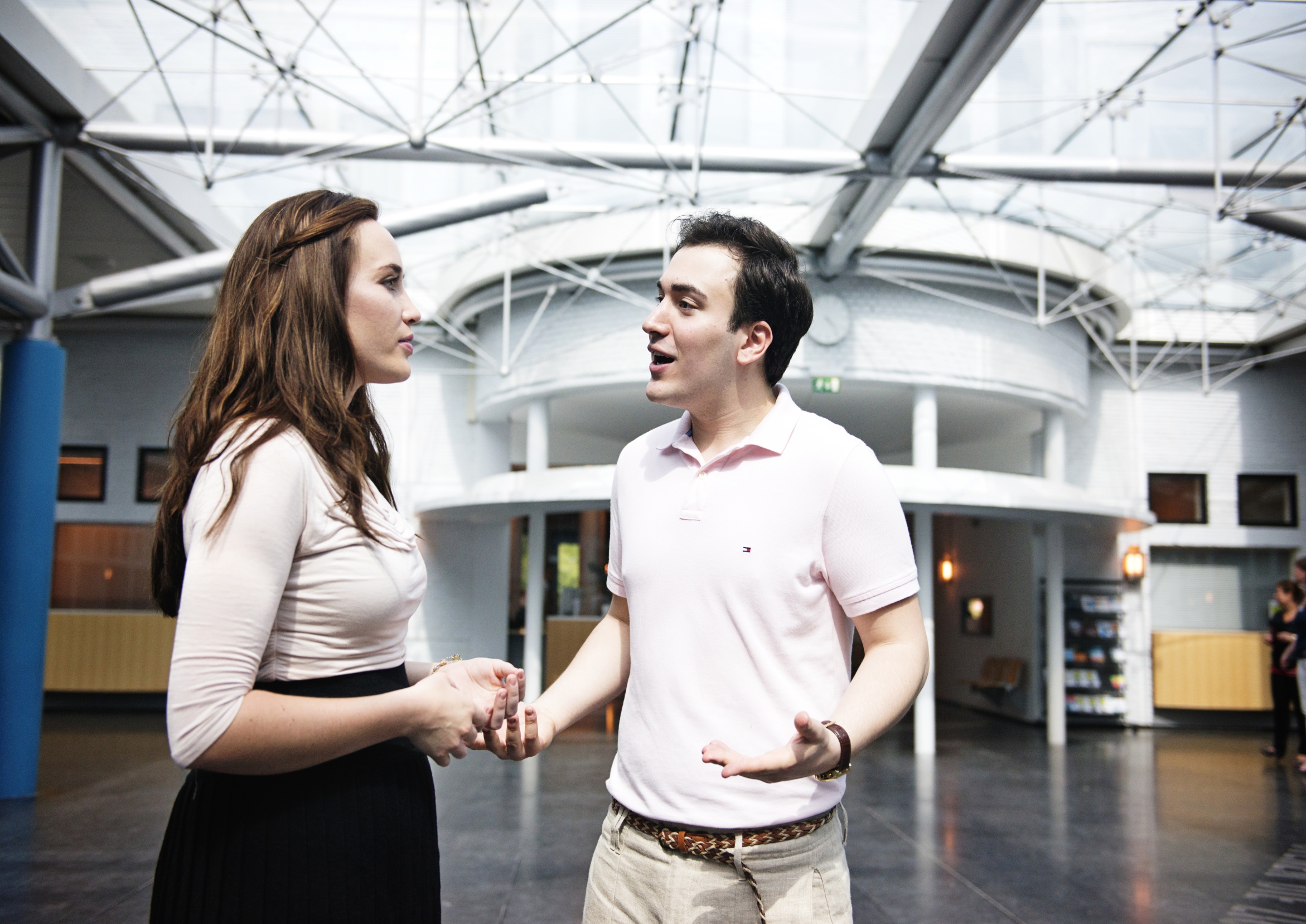 Habilidades para preguntar
Tener buenas habilidades para preguntar es esencial para un abogado/ada eficiente.
Hacer preguntas abiertas es importante ―especialmente en el inicio del encuentro― para entablar una buena relación y para entender la perspectiva de la otra persona.
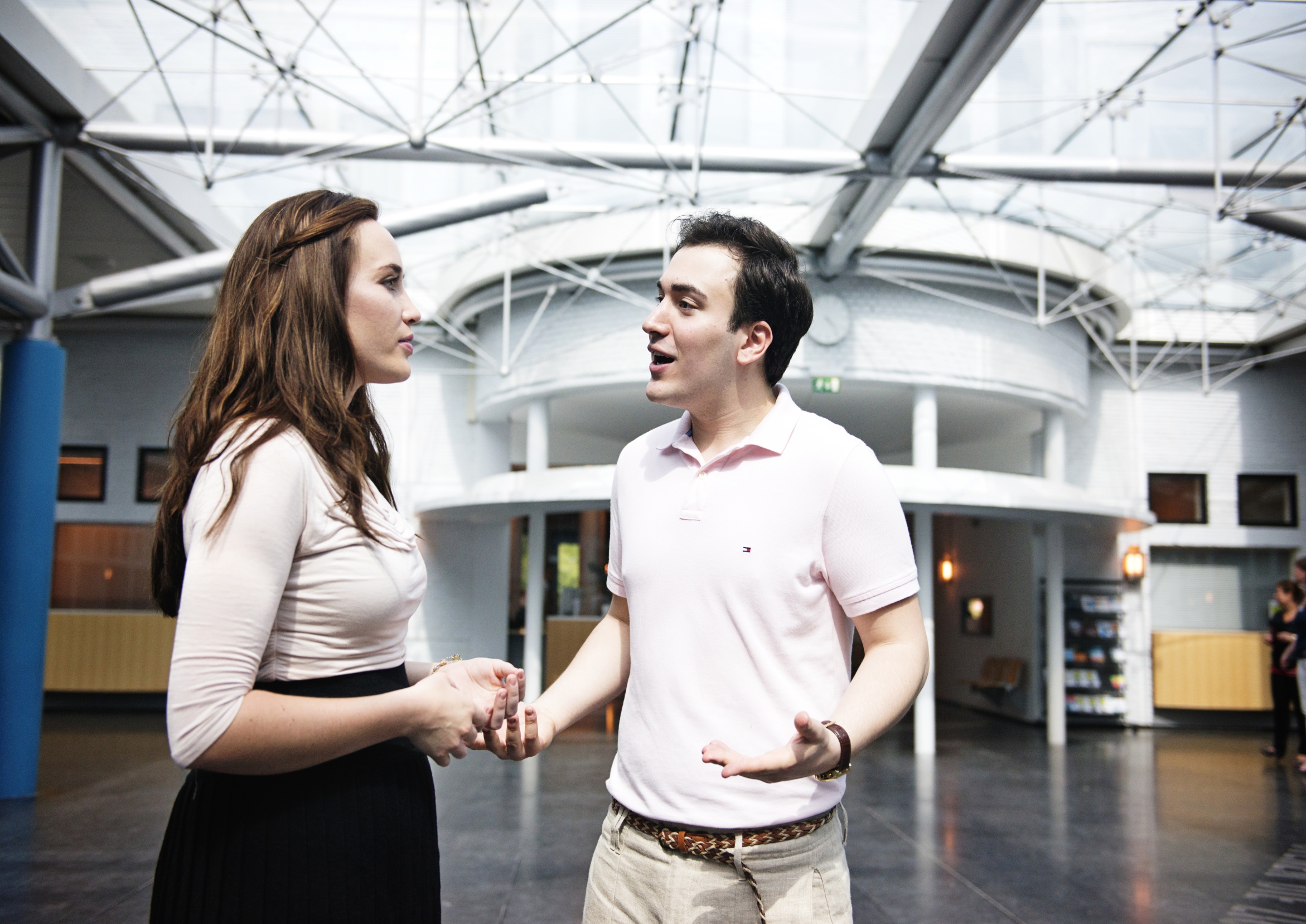 Habilidades para preguntar
Tener buenas habilidades para preguntar es esencial para un abogado/ada eficiente.
Esto no significa que deban evitarse directamente las preguntas cerradas, sino que deberían perseguir un objetivo claro: por ejemplo, para verificar su comprensión de lo que le ha dicho el cliente o para obtener información específica y detallada.
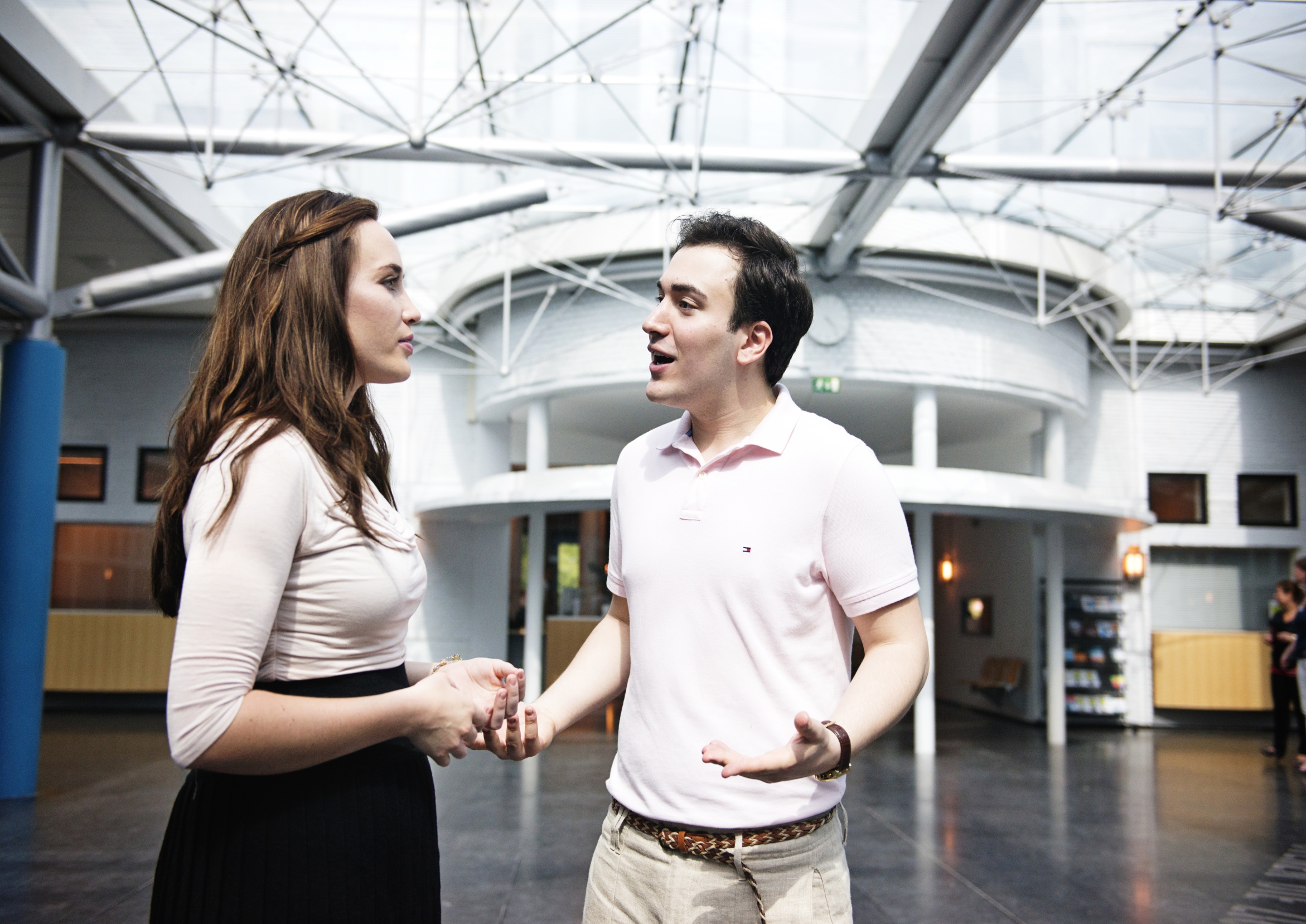 Habilidades para preguntar
Tener buenas habilidades para preguntar es esencial para un abogado/ada eficiente.
Asimismo, debe evitar formular varias preguntas a la vez. Por ejemplo, si pregunta «Dígame dónde estuvo anoche, con quién estuvo y a qué hora volvió a casa» es probable que obtenga la respuesta a una o a dos de las preguntas pero rara vez a todas y la información que reciba será menos detallada que si hace una pregunta de cada vez.
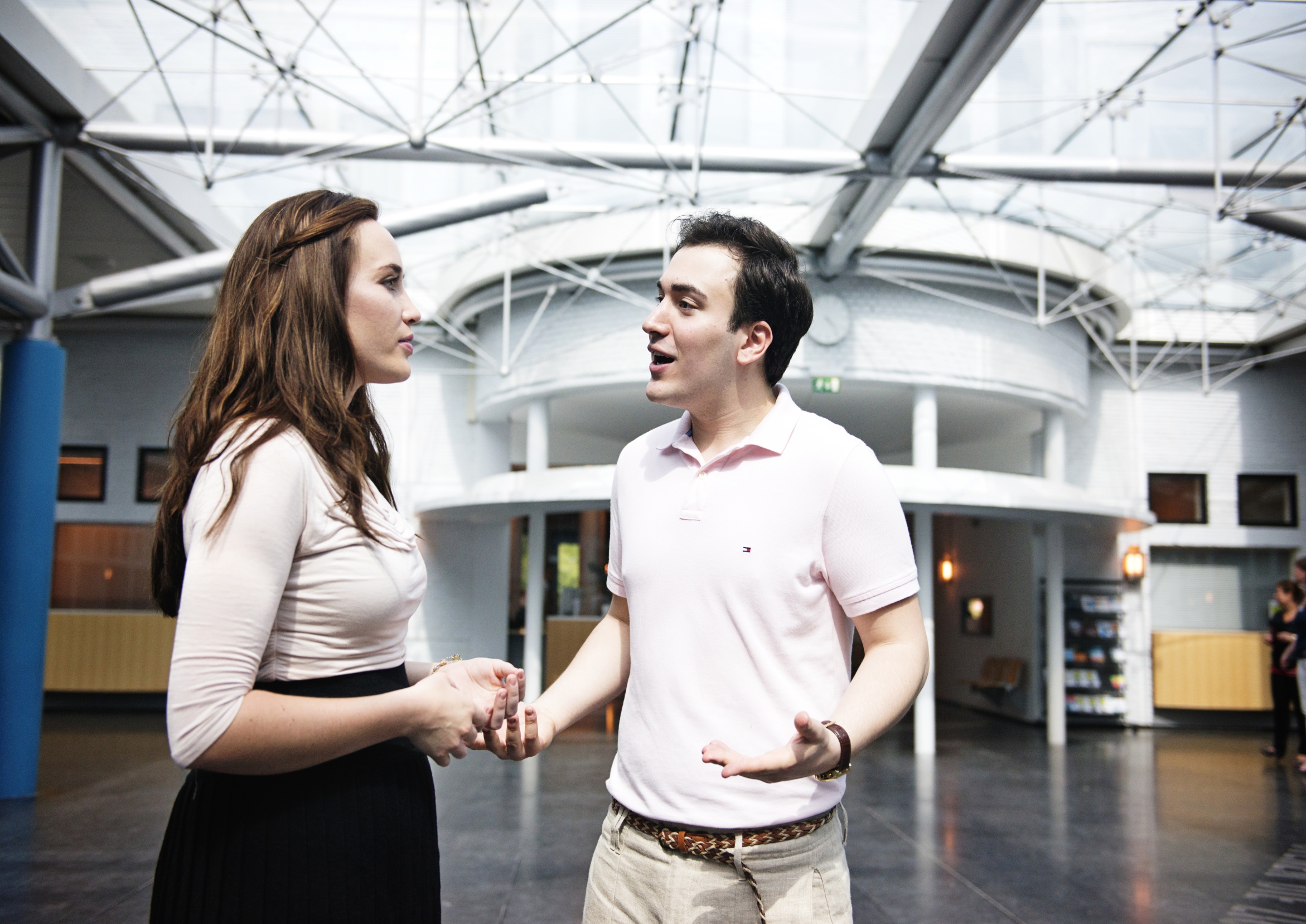 Habilidades para preguntar
Tener buenas habilidades para preguntar es esencial para un abogado/ada eficiente.
Las preguntas dirigidas o sugestivas son aquellas que implican que la persona interlocutora debe dar una respuesta determinada o aquellas que se basan en una suposición que aún no se había explorado. Las preguntas que implican un significado que aún no se había explorado a veces se denominan «preguntas cargadas». Debe evitarse formular preguntas dirigidas o sugestivas puesto que podrían dificultar una buena relación, impedir que la persona entrevistadora explore adecuadamente la perspectiva de la entrevistada y que esto conduzca a una información imprecisa. Esto también podría dar información nueva al sospechoso, lo que le situaría en desventaja si no esperaba conocer dicha información.
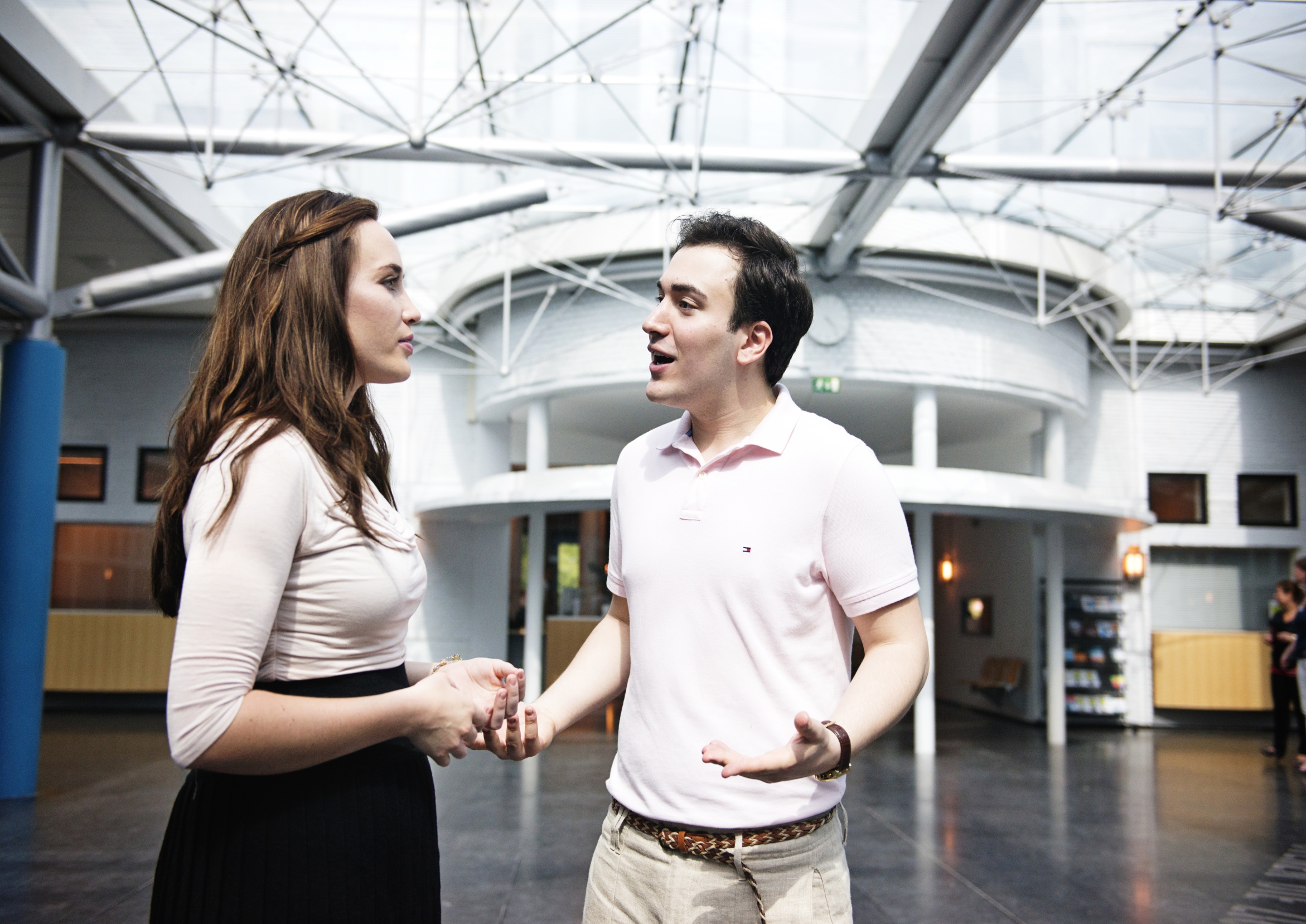 Habilidades para preguntar
Tener buenas habilidades para preguntar es esencial para un abogado/ada eficiente.
Utilizar pequeños incisos para animar a la persona entrevistada a desarrollar sus respuestas ―tales como «continúe» o «cuénteme más sobre eso»―, en vez de formular una serie de preguntas, facilita compartir información y entablar una buena relación.
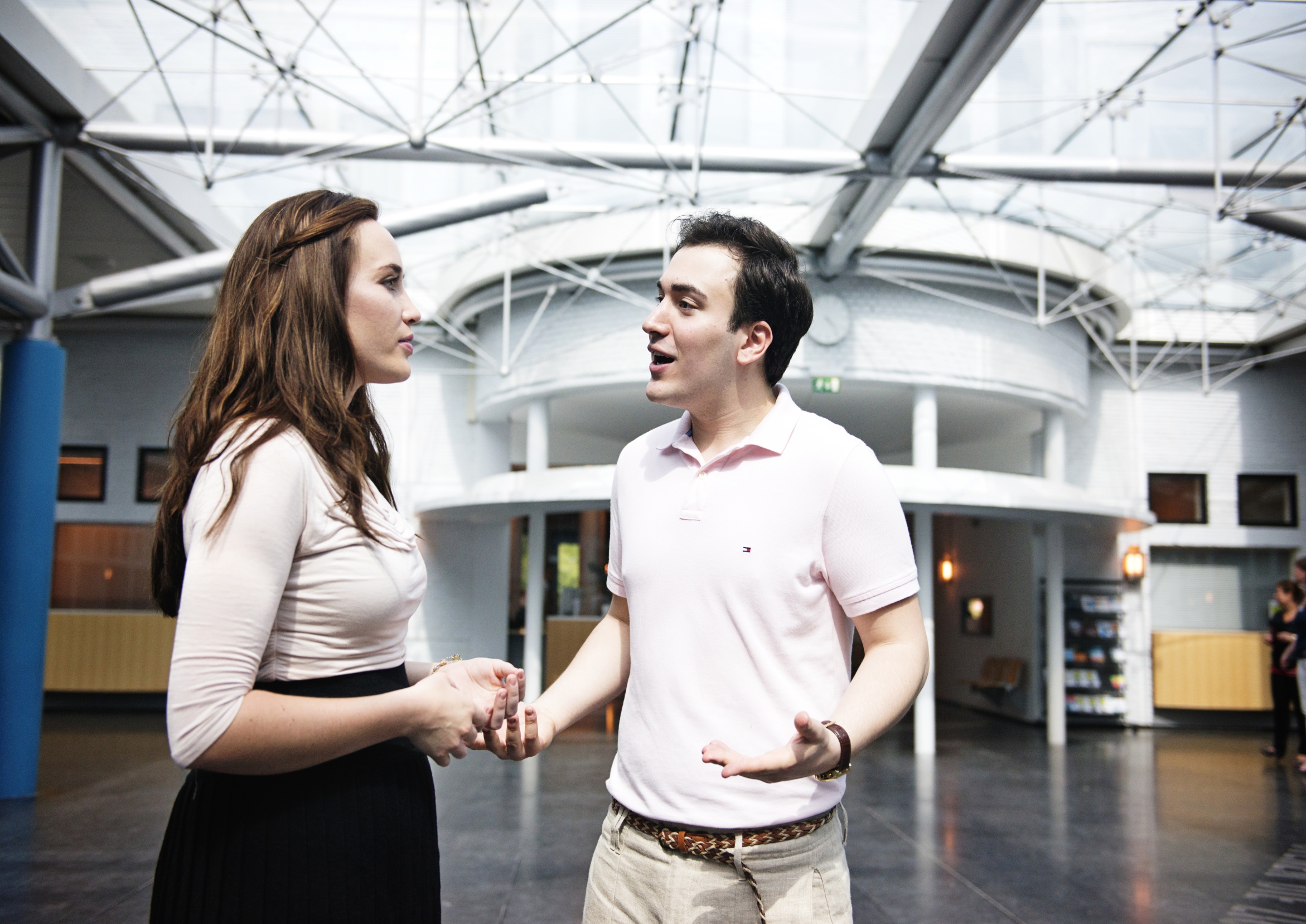 Habilidades para preguntar
Tener buenas habilidades para preguntar es esencial para un abogado/ada eficiente.
Como se ha mencionado antes, algunas preguntas pueden ser difíciles de responder y se debe dar tiempo suficiente para formular una respuesta.
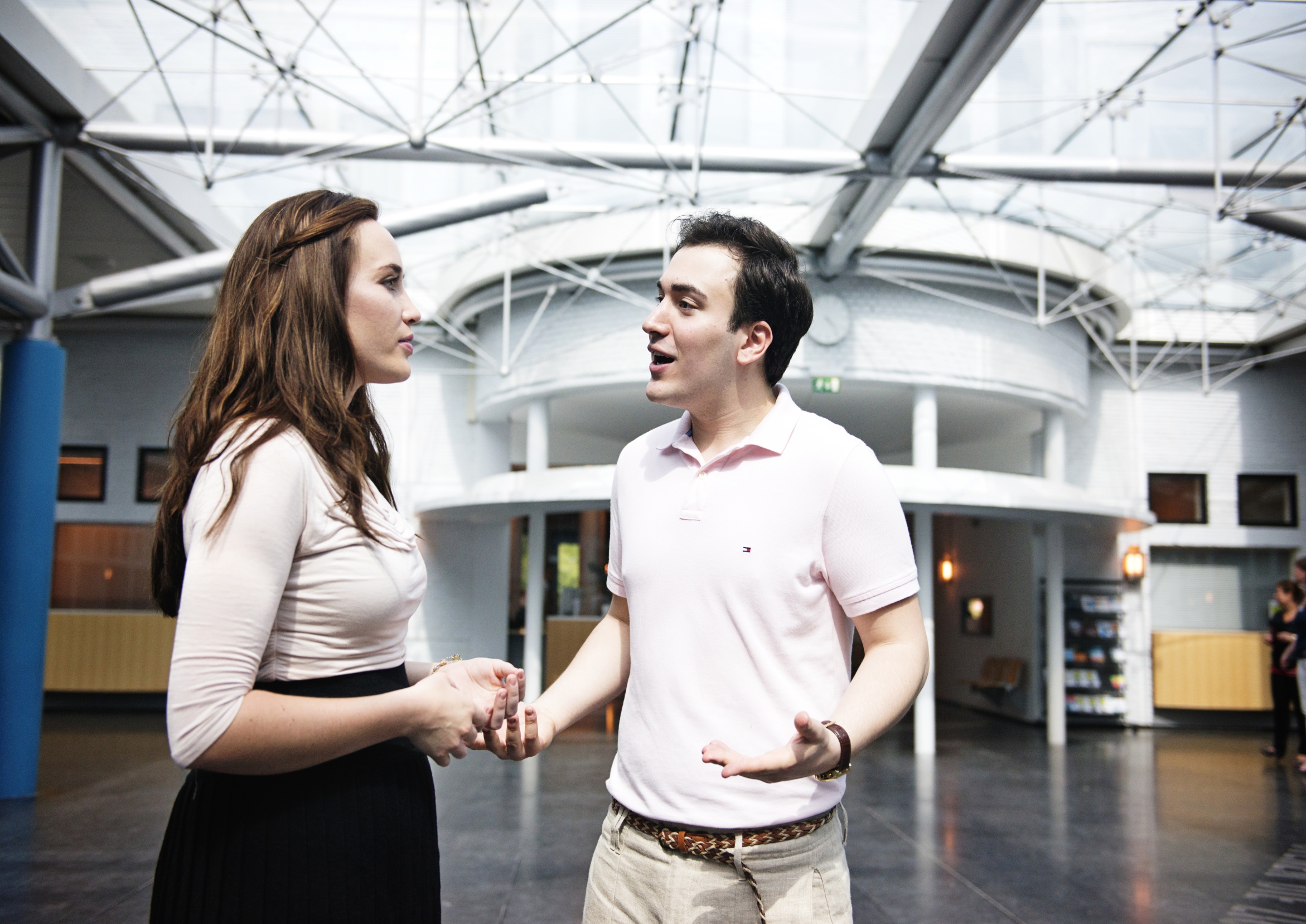 Habilidades para preguntar
Tener buenas habilidades para preguntar es esencial para un abogado/ada eficiente.
Las preguntas que terminan con un «¿no?» o las llamadas preguntas «de respuesta forzada» («¿Ha hecho esto o aquello?») son preguntas dirigidas. Sin embargo, una pregunta puede ser dirigida de una forma más sutil. Por ejemplo, si pregunta: «¿Tenía problemas con su mujer?», la persona entrevistadora da por hecho que la relación era problemática, mientras que la pregunta «¿Puede describir la relación con su mujer?» es mucho más neutra.
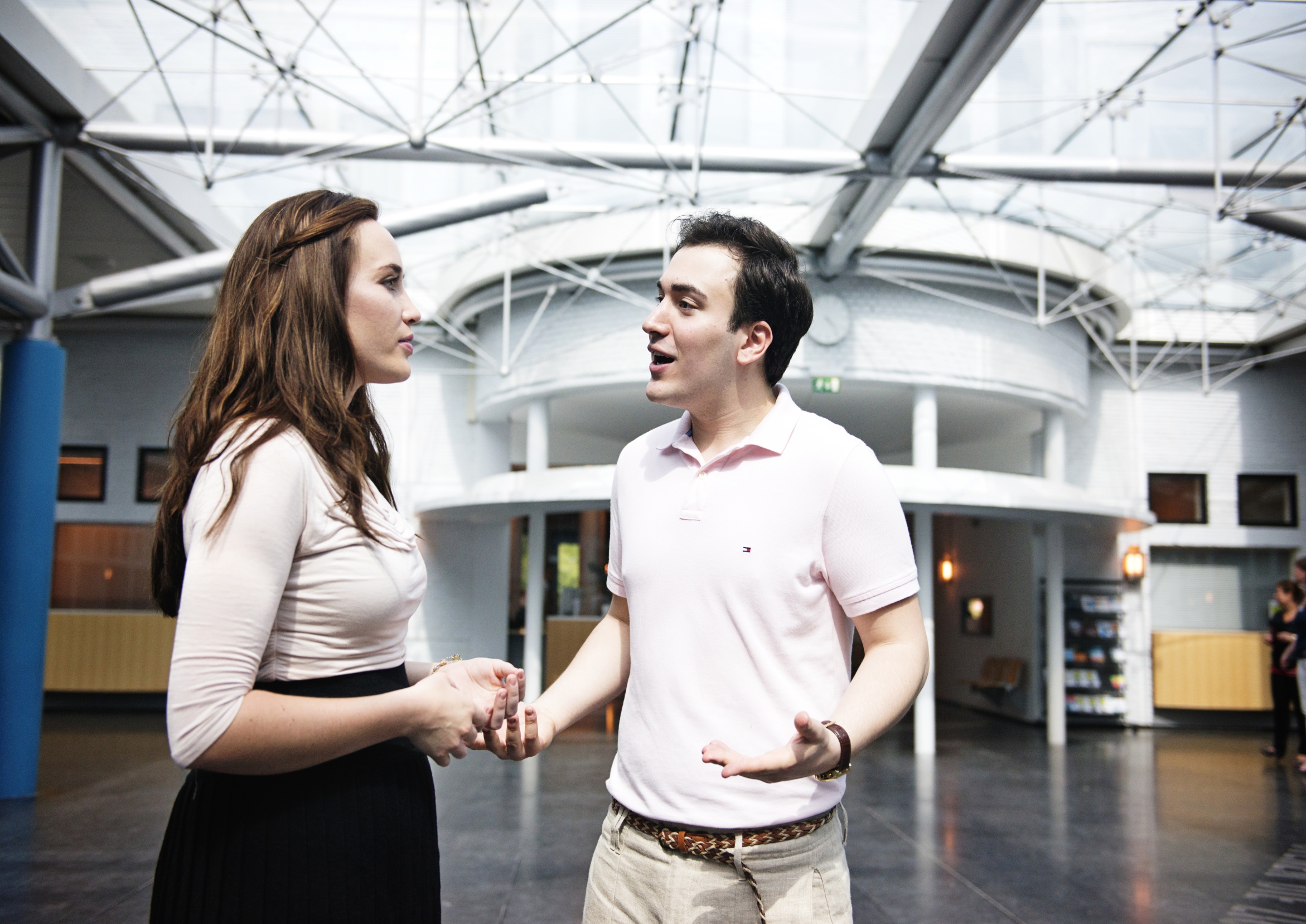 Habilidades para preguntar
Tener buenas habilidades para preguntar es esencial para un abogado/ada eficiente.
Por último, puede que algunas preguntas que formule a su cliente o a la policía no se puedan responder por diversas razones, por ejemplo, porque la persona no dispone de la información necesaria. En este caso, insistir en formular la misma pregunta no contribuye a entablar una buena relación o puede forzar a la persona a «inventarse» una respuesta para cumplir sus expectativas. Quizá pueda plantearse decirle con antelación a su cliente que será difícil responder a algunas de sus preguntas.
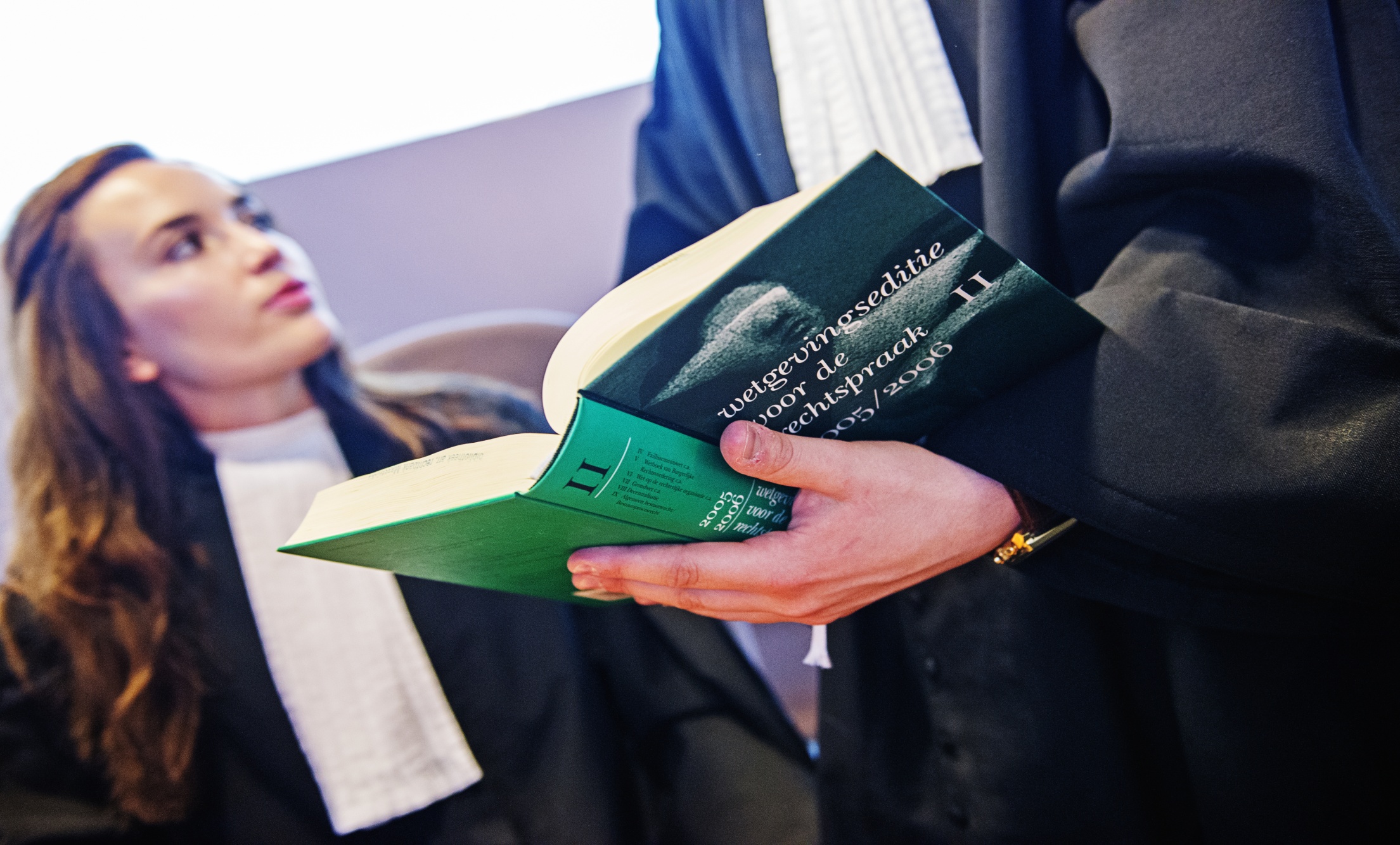 Comportamiento no verbal
El comportamiento no verbal representa más de la mitad del significado transmitido en el proceso comunicativo y puede interpretarse de muchas formas diferentes. Por tanto, cuando intentamos «leer» el comportamiento no verbal de alguien para determinar, por ejemplo, lo que la persona está sintiendo, siempre debemos comprobar nuestras interpretaciones con esa persona.
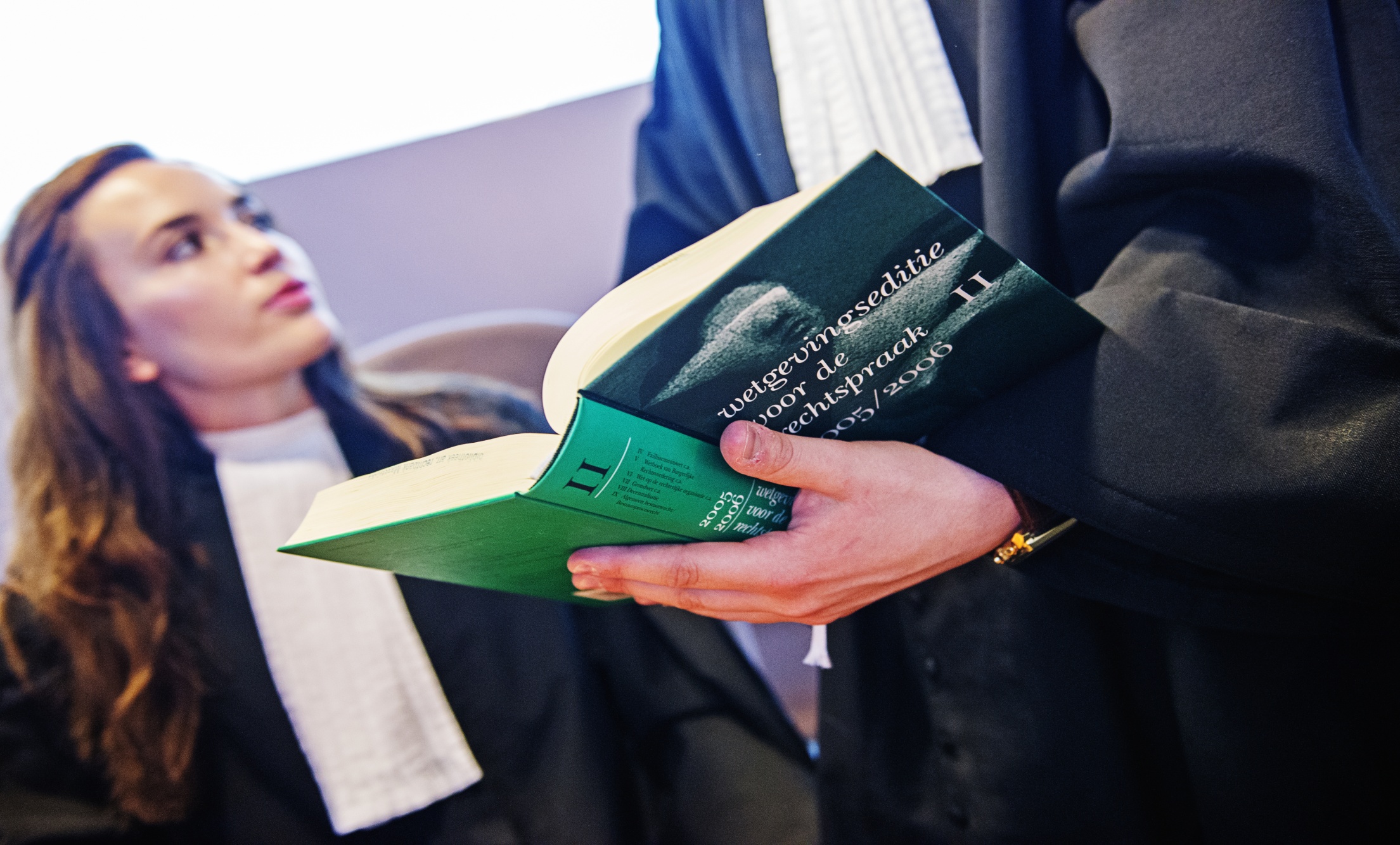 Comportamiento no verbal
Nosotros, como seres humanos, siempre percibimos e interpretamos el comportamiento de los demás. A veces, puede percatarse de determinados comportamientos que le llevan a interpretarlos negativamente: por ejemplo, la falta de compromiso, confianza o sinceridad, o un desacuerdo. Quizá también perciba una discrepancia entre el mensaje verbal y las señales no verbales. En estos casos, la mejor estrategia es nombrar o describir los comportamientos que está observando pero sin interpretarlos ni juzgarlos, para comprobar con la otra persona lo que realmente significan.
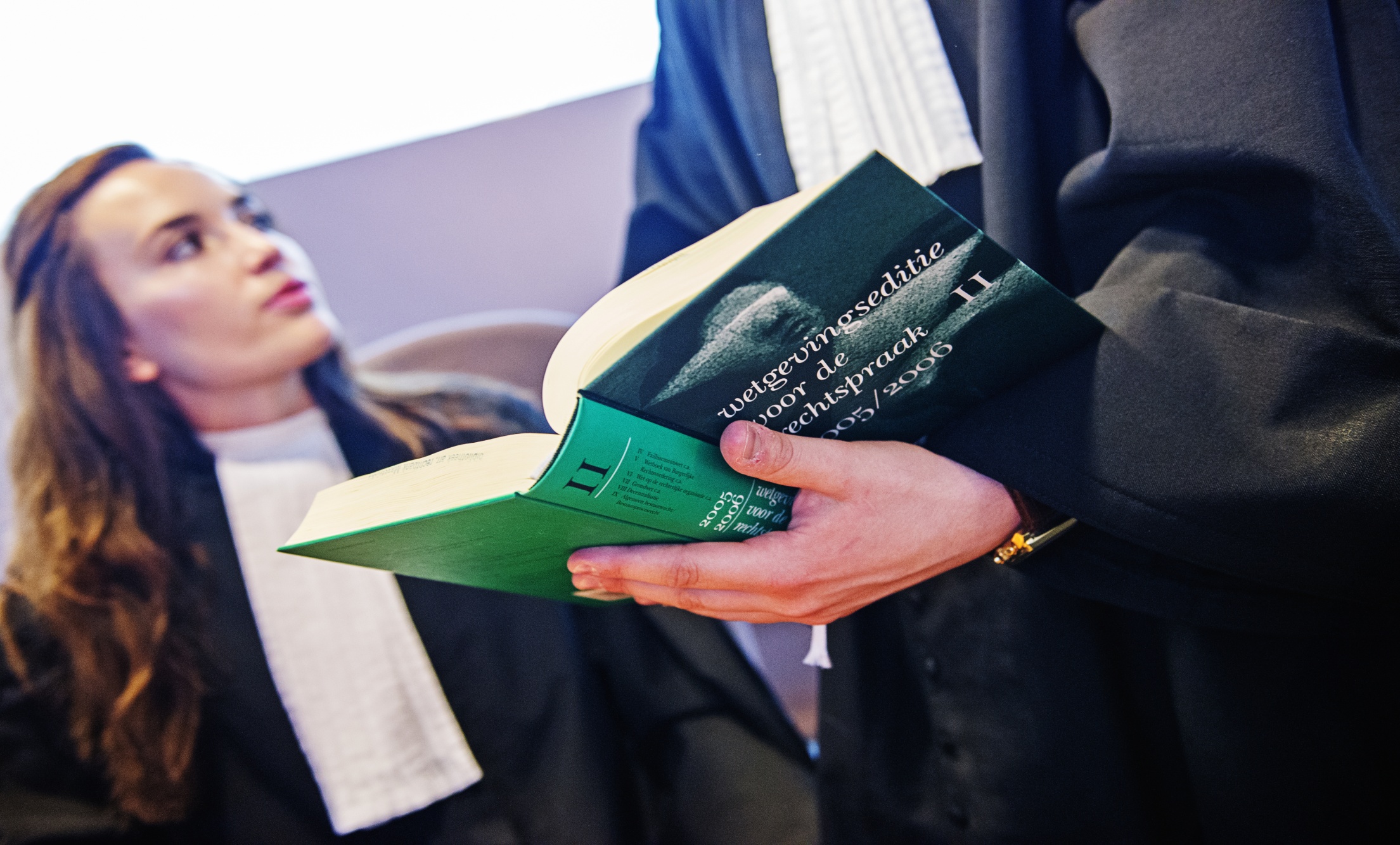 Comportamiento no verbal
Por ejemplo, cuando hable con un agente de policía sobre el caso de su cliente, puede percibir que este se mueve nerviosamente, establece un contacto visual muy breve y responde a sus preguntas con prisa. Usted podría llegar a pensar que está intentando ocultarle información. No obstante, si le hace saber que se da cuenta de que parece estar bajo presión, puede que le responda que está preocupado por si no da tiempo de realizar todas las investigaciones necesarias antes de entrevistar a su cliente. Pruebe a tranquilizar al agente diciéndole que puede volver más tarde en caso de que la entrevista se posponga. A cambio, puede que el agente se preste a darle más información de la que normalmente le habría dado.
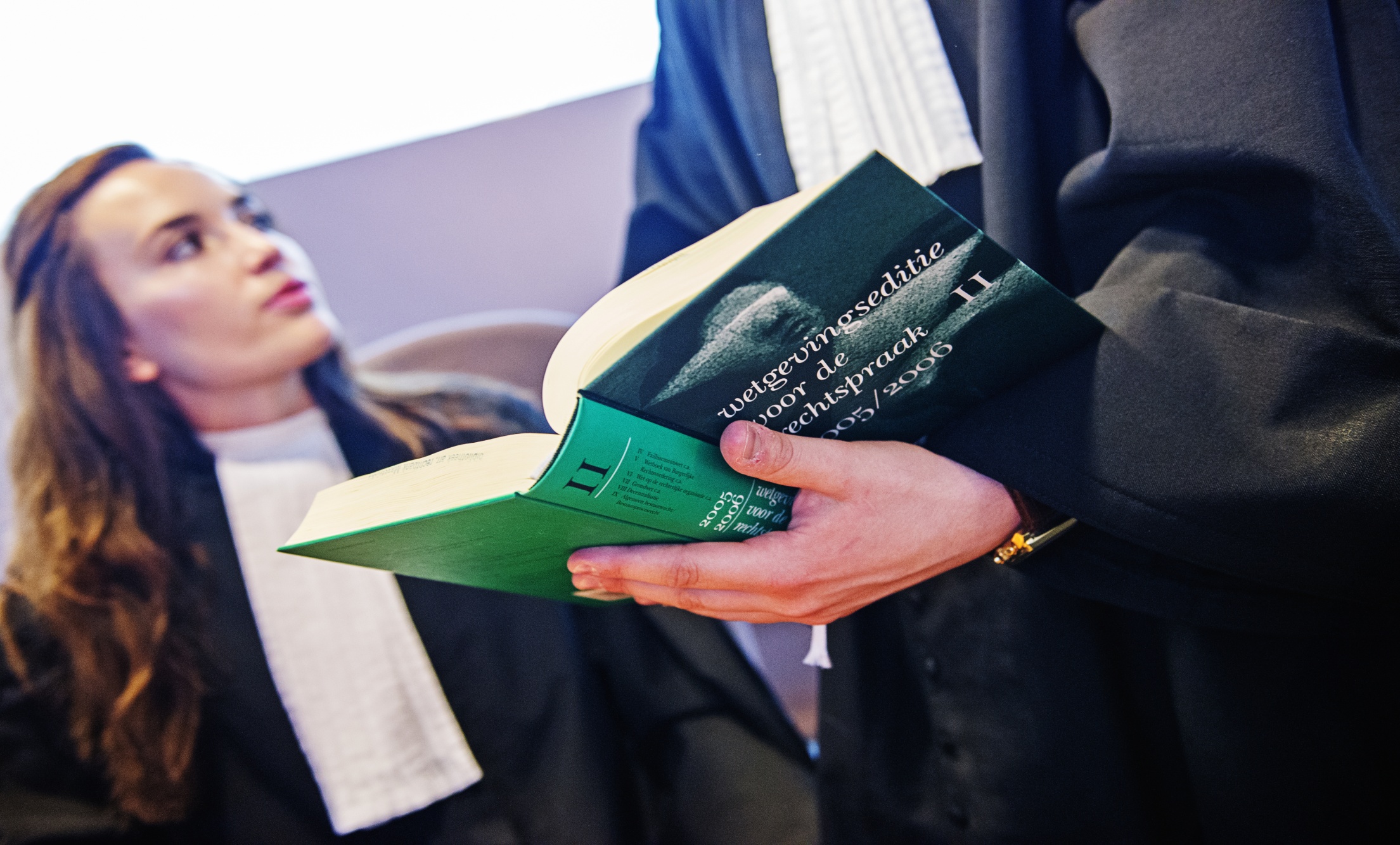 Comportamiento no verbal
También es importante prestar atención a su propio comportamiento no verbal y ser consciente del mensaje que está enviando. Quizá sea usted el que se encuentre bajo presión y es importante que entienda cómo se comunica con los demás: su cliente, que necesita su plena atención y podría interpretar su comportamiento como que no le importa o que quiere deshacerse del asunto lo más rápido posible, o el agente, que podría interpretar su comportamiento como un reflejo de la inocencia o la culpabilidad de su cliente («Este abogado/ada claramente piensa que no merece la pena perder tiempo con su cliente, debe de ser culpable»).
Inicio
Parte 1: 
Entablar una buena relación
Parte 2: 
Tipos de comunicación
Parte 3: 
Resumen
Resumen
En este módulo: 
 
hemos descrito algunas habilidades comunicativas básicas que son fundamentales en todas las relaciones interpersonales pero que tienen una aplicación concreta en el contexto de su función en la comisaría; 
hemos visto la importancia de entablar y mantener una buena relación con su cliente, la policía y las otras personas con las que tenga que tratar en esta fase del proceso penal;
hemos analizado buenos y malos ejemplos de comportamiento en el primer contacto, como la escucha activa y la importancia de la empatía;
hemos tratado las habilidades de comunicación oral y aquellas necesarias para preguntar de forma eficaz, además de los comportamientos no verbales;
hemos destacado algunas técnicas destinadas a reducir la brecha entre los significados pretendidos y los percibidos en nuestras conversaciones.
BIBLIOGRAFÍA
FUENTES GENERALES:

O. Hargie, Skilled Interpersonal Communication: Research, Theory and Practice (5th ed.), Routledge: USA (2011), págs. 13-43 (A conceptual model of skilled interpersonal communication), 43-83 (Communicating without words: Skilled non-verbal behavior), 117-155 (Finding out about others: The skill of questioning),  209-237 (Getting your message across: The skill of explaining). 

J. R. Sternlight. J. Robbennolt, Good lawyers should be good psychologists: Insights for interviewing and counselling clients, Ohio State Journal on Dispute Resolution, 23, 2008, págs. 437-548.
A. Sherr, Lawyers and clients: the first meeting, The Modern Law Review, 49/3, 1986, págs. 323-357.
HABILIDADES COMUNICATIVAS ESPECÍFICAS:
ENTABLAR UNA BUENA RELACIÓN:
M.Vanderhallen, G. Vervaeke, De ontwikkeling van de werkrelatie met de verdachte, in: R.Schellingen, N. Scholten (eds.), Het verdachtenverhoor: meer dan het stellen van vragen, Wolters Kluwers Belgium (2014), págs. 111-131.
B. HABILIDADES PARA PREGUNTAR:
Communication in Investigative and Legal Contexts: Integrated Approaches from Forensic Psychology, Linguistics and Law Enforcement, G. Oxburgh et al. (eds.), Wiley Blackwell: 2016 (Chapter 2, T. Grant et al, Exploring Types and Functions of Questions in Police Interviews; Chapter 7, G. Oxburgh et al., Interviewing Suspected Offenders) 

C. OTRAS HABILIDADES:
 
J.B. Kessler, The lawyer's intercultural communication problems with clients from diverse cultures, Northwestern Journal of International Law and Business, 9, 1988, págs. 64 - 79.
H. Wilkie, J. Roberts, Communications for Legal Professionals, Emond Montgomery Publications, 2006 (Chapter 1, Effective Listening; Chapter 5, Summary and Paraphrase)